Service-Angebote auf den Internetseiten der Fabrikate

Mai 2020
Alfa Romeo
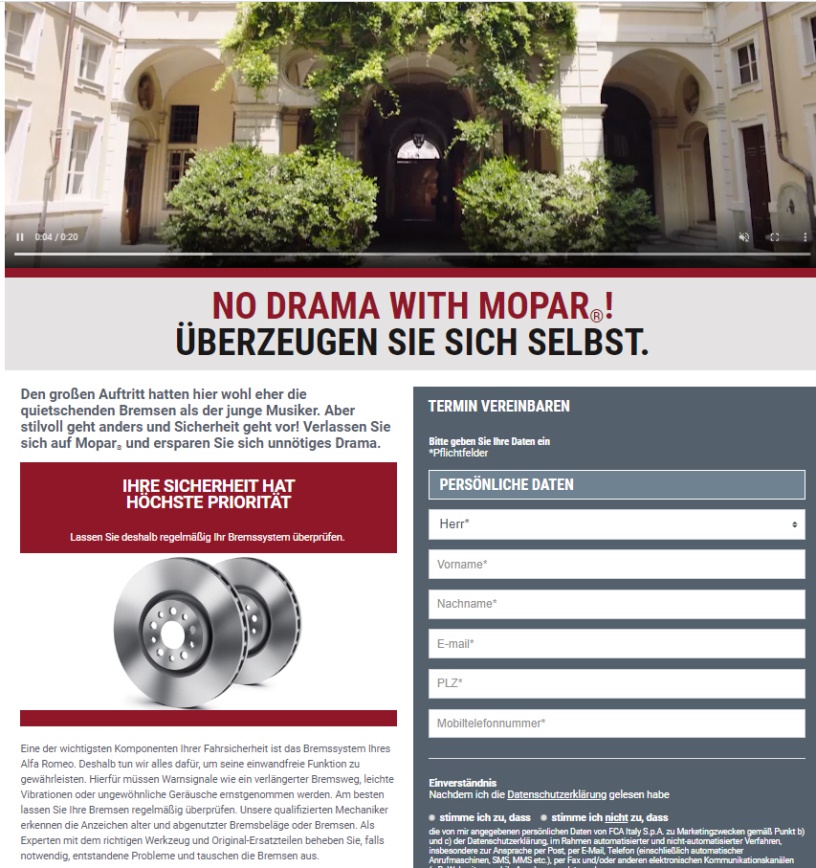 Audi
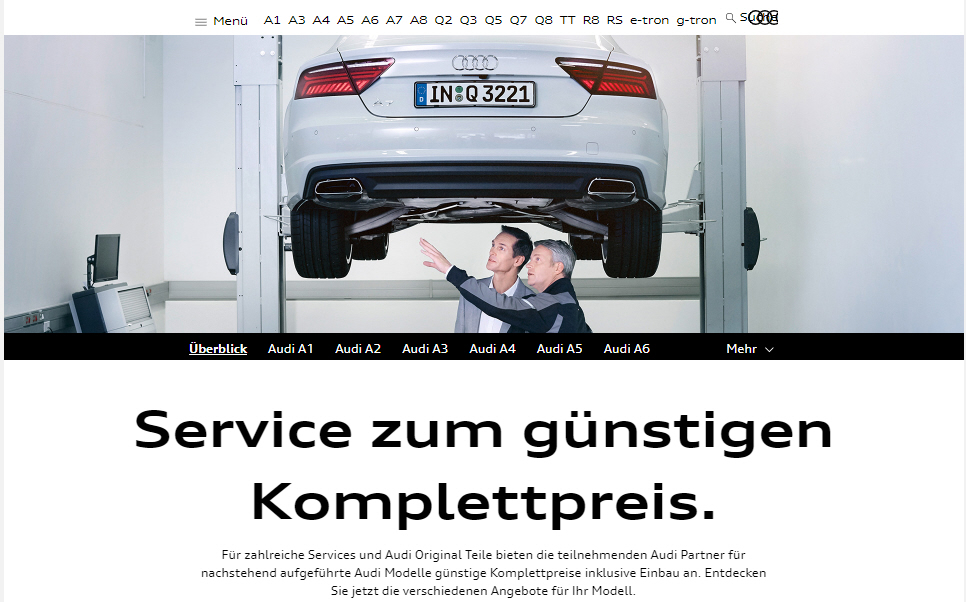 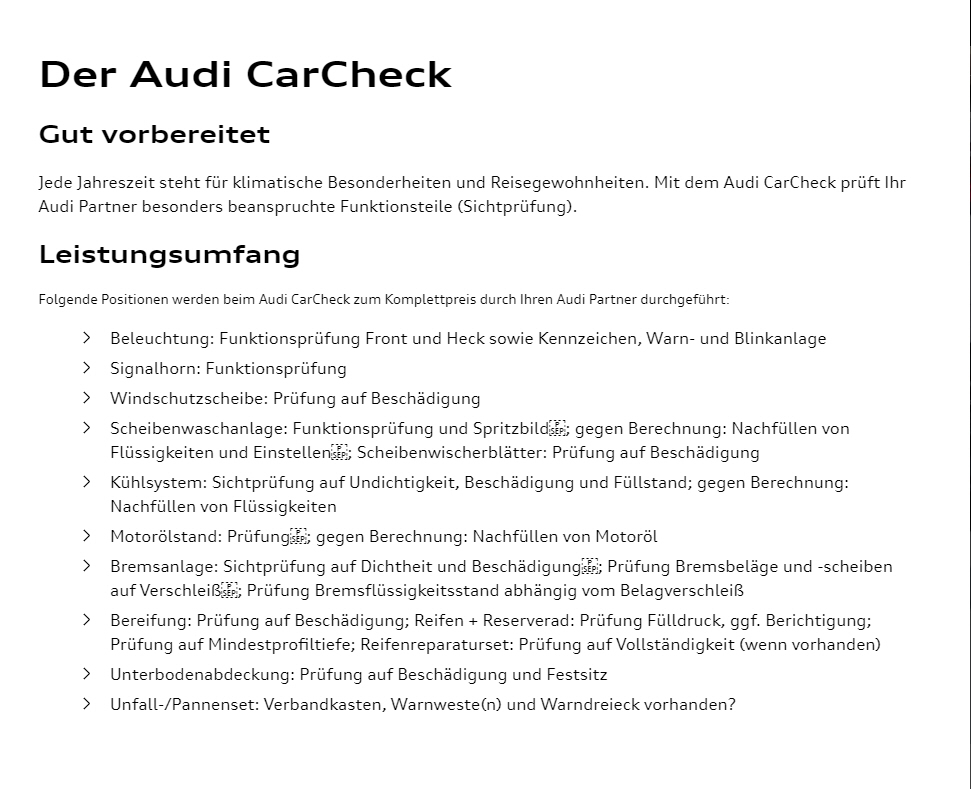 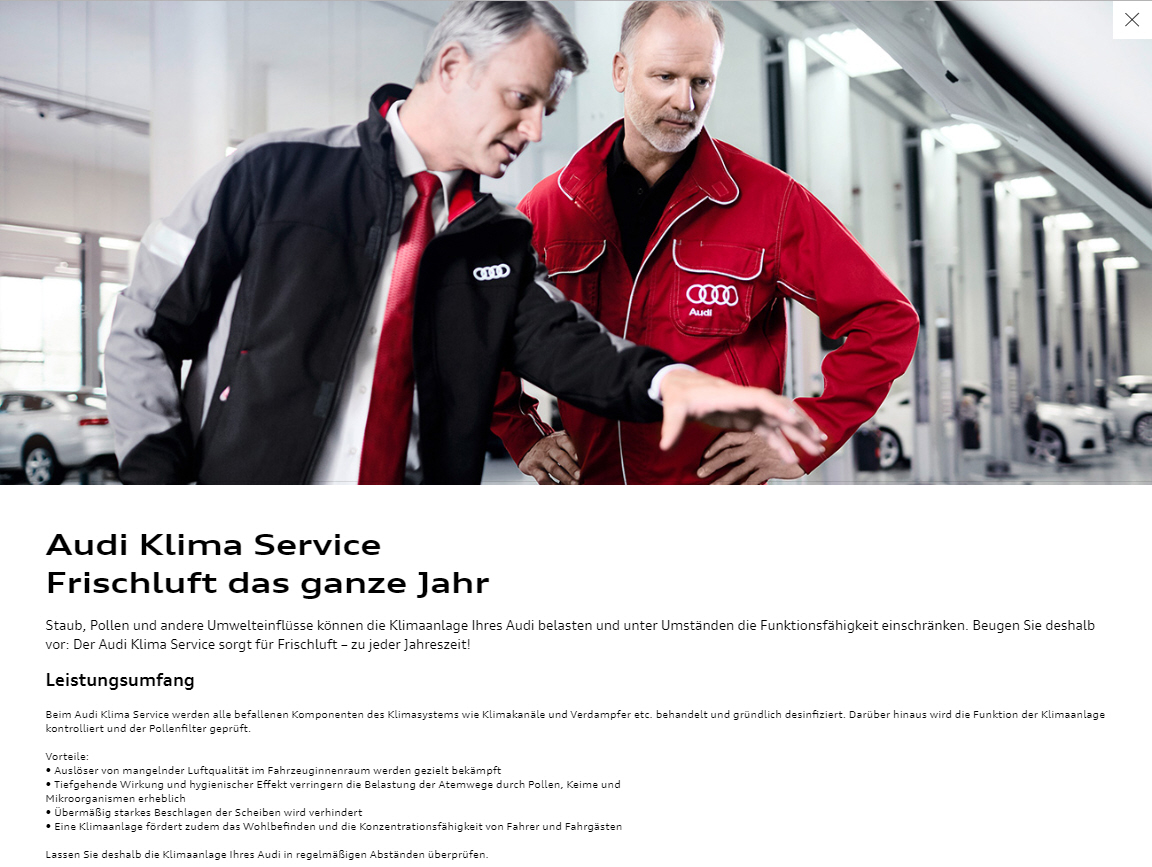 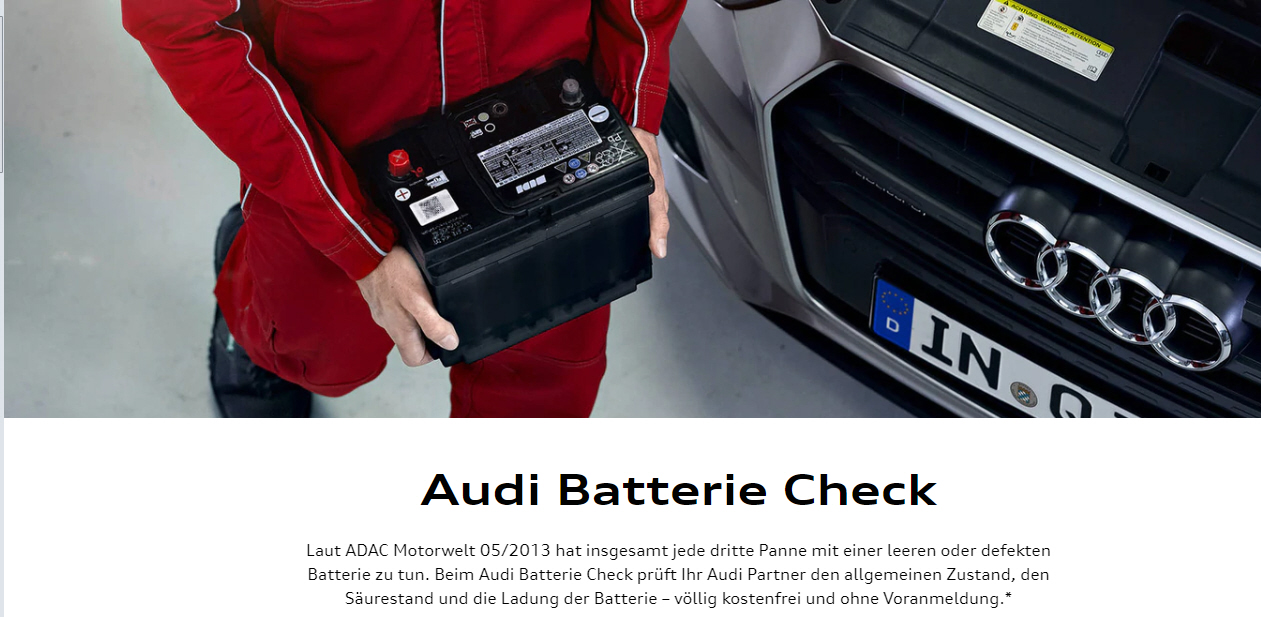 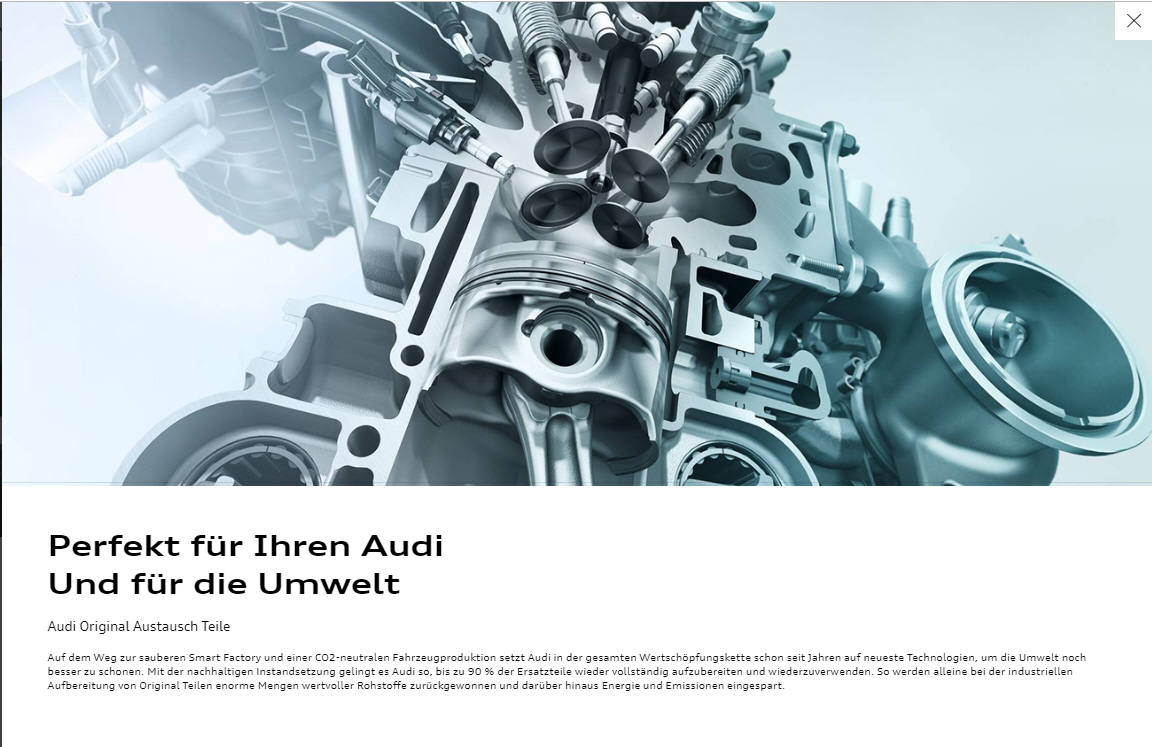 BMW
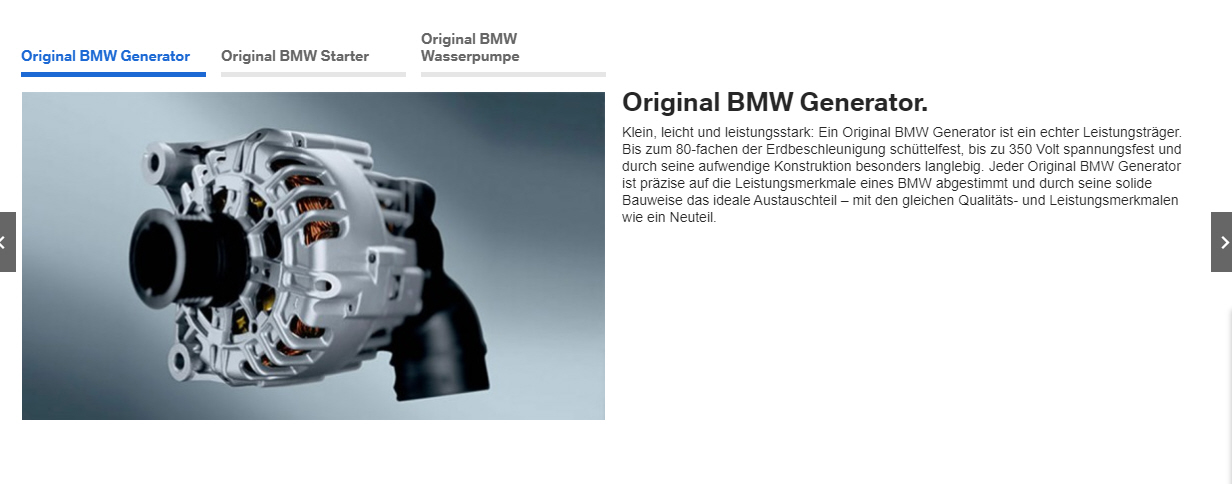 Citroën
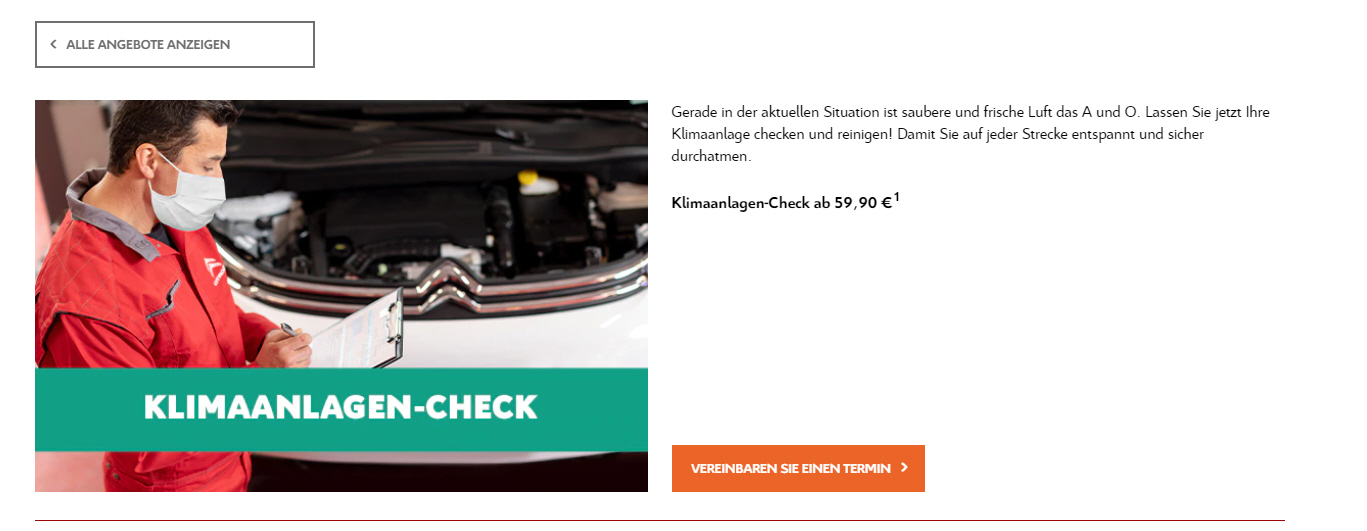 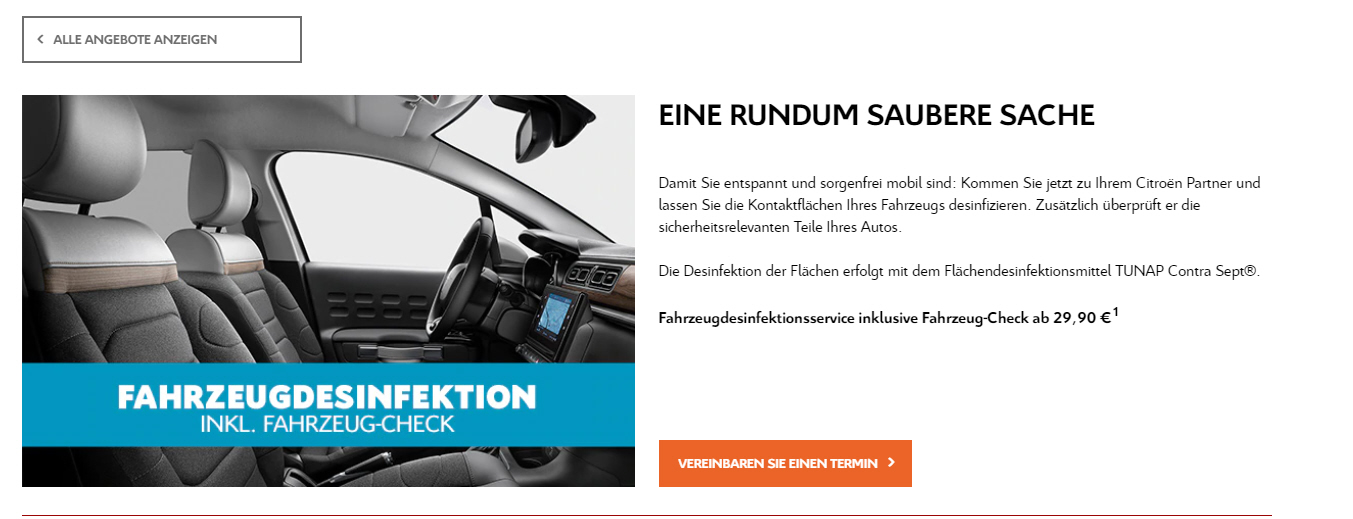 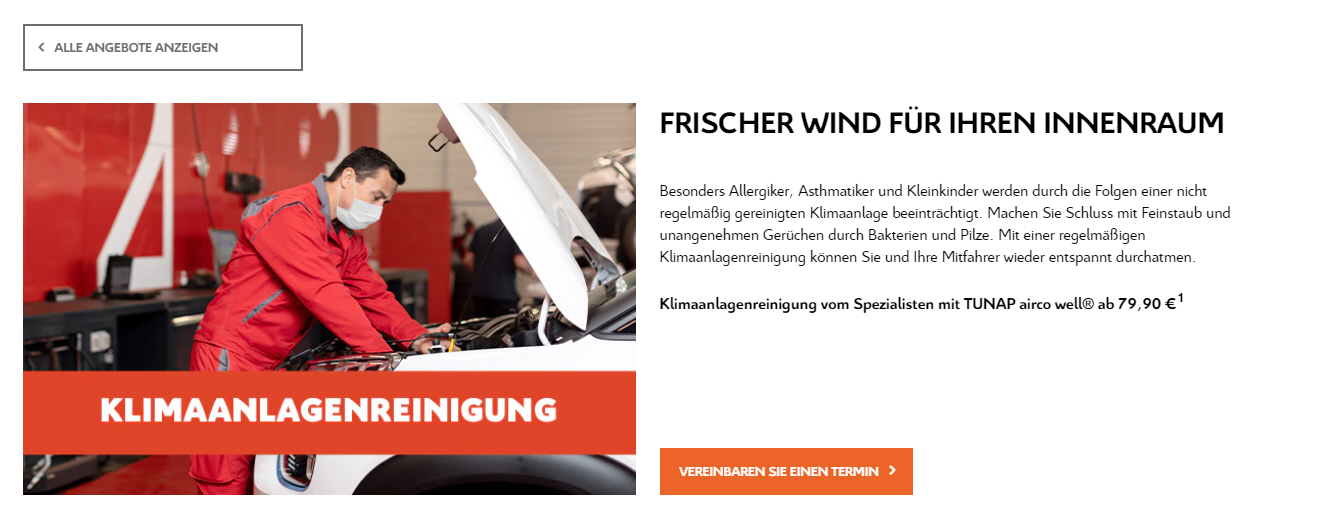 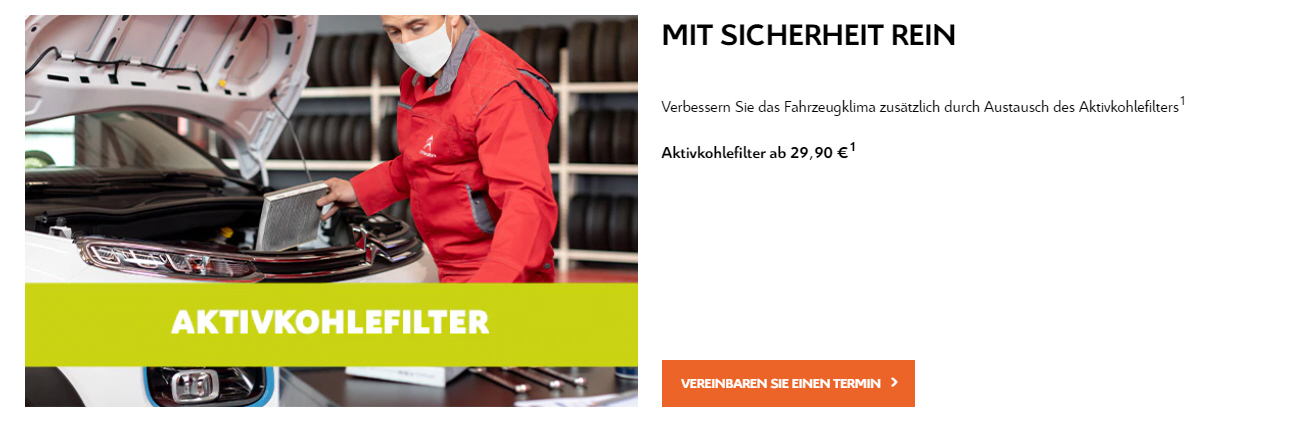 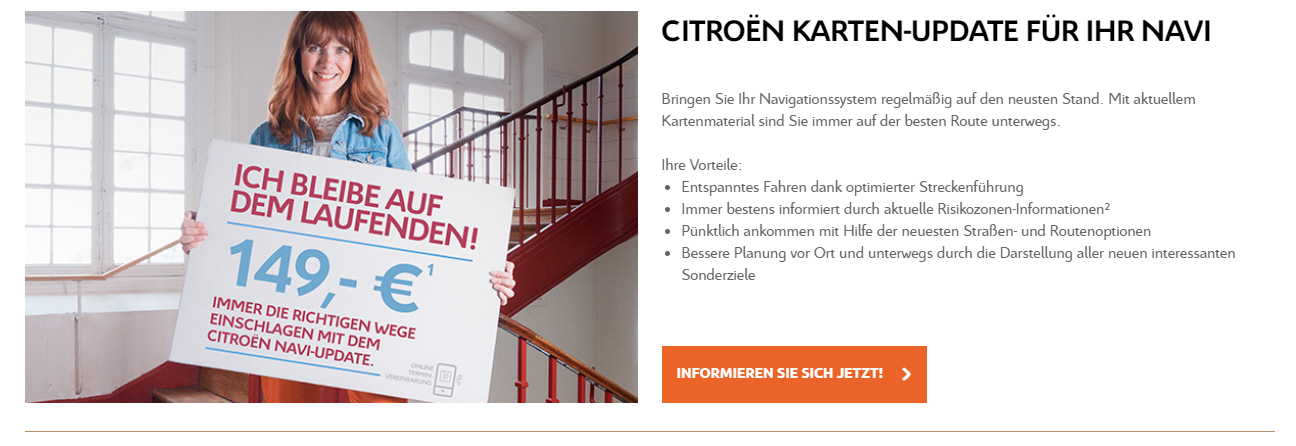 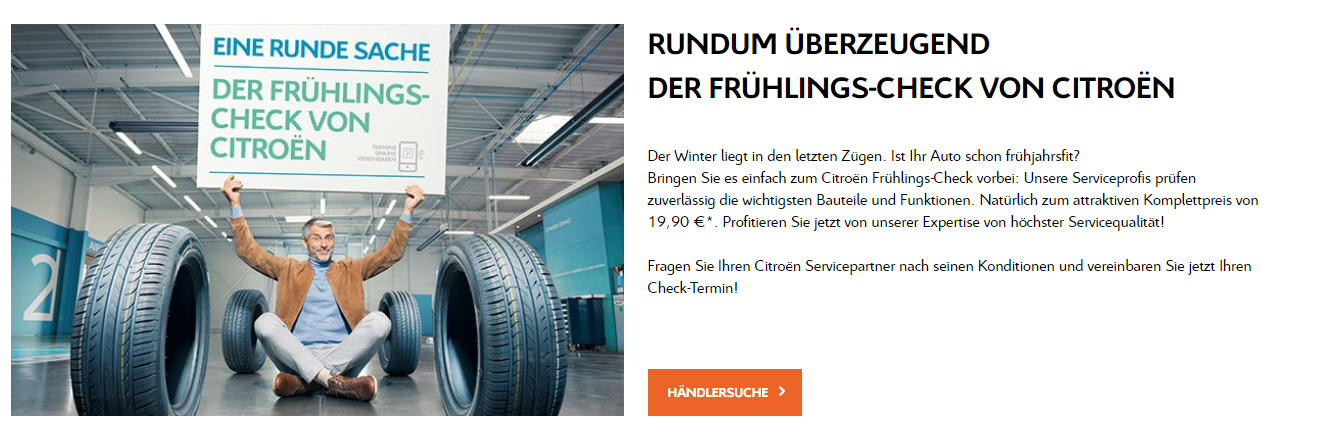 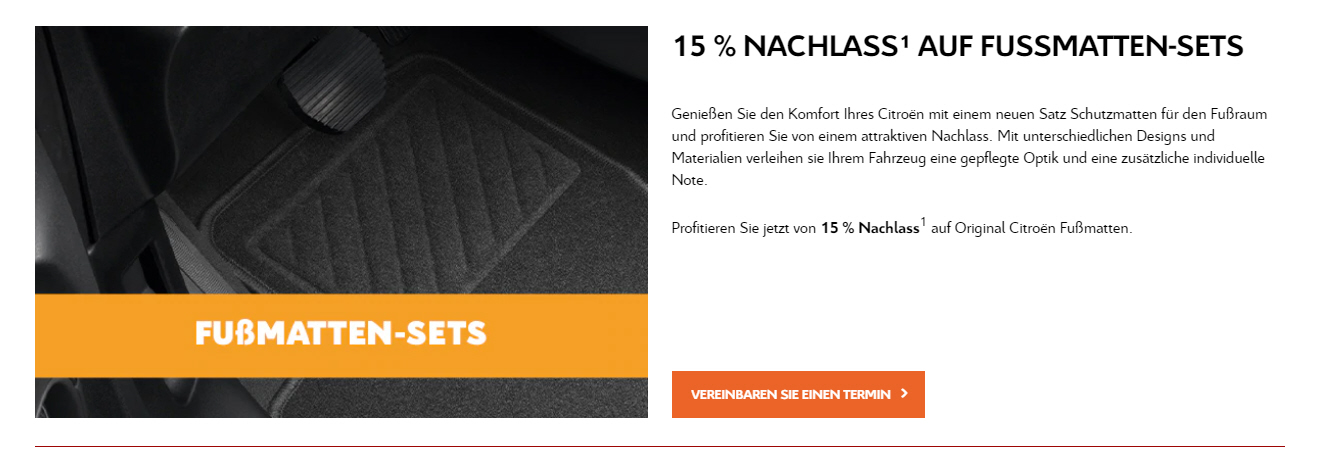 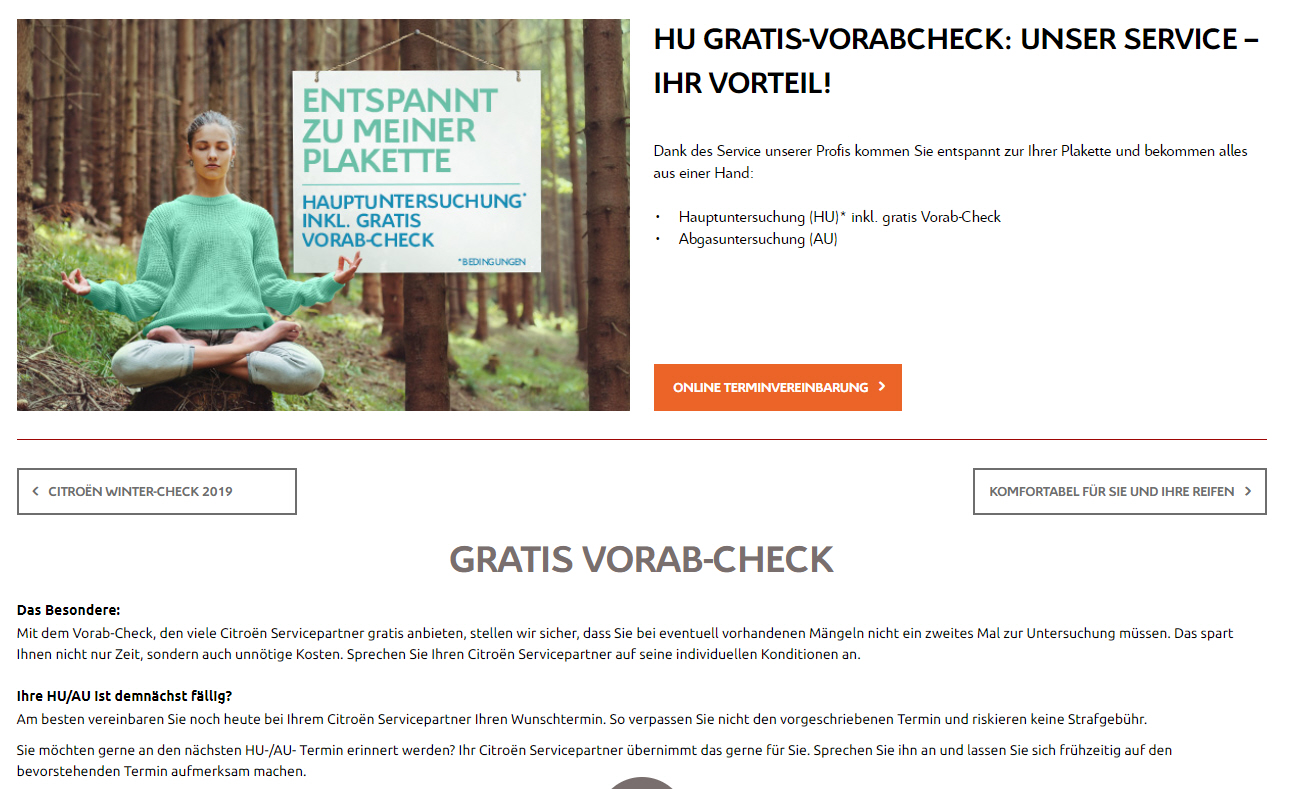 Dacia
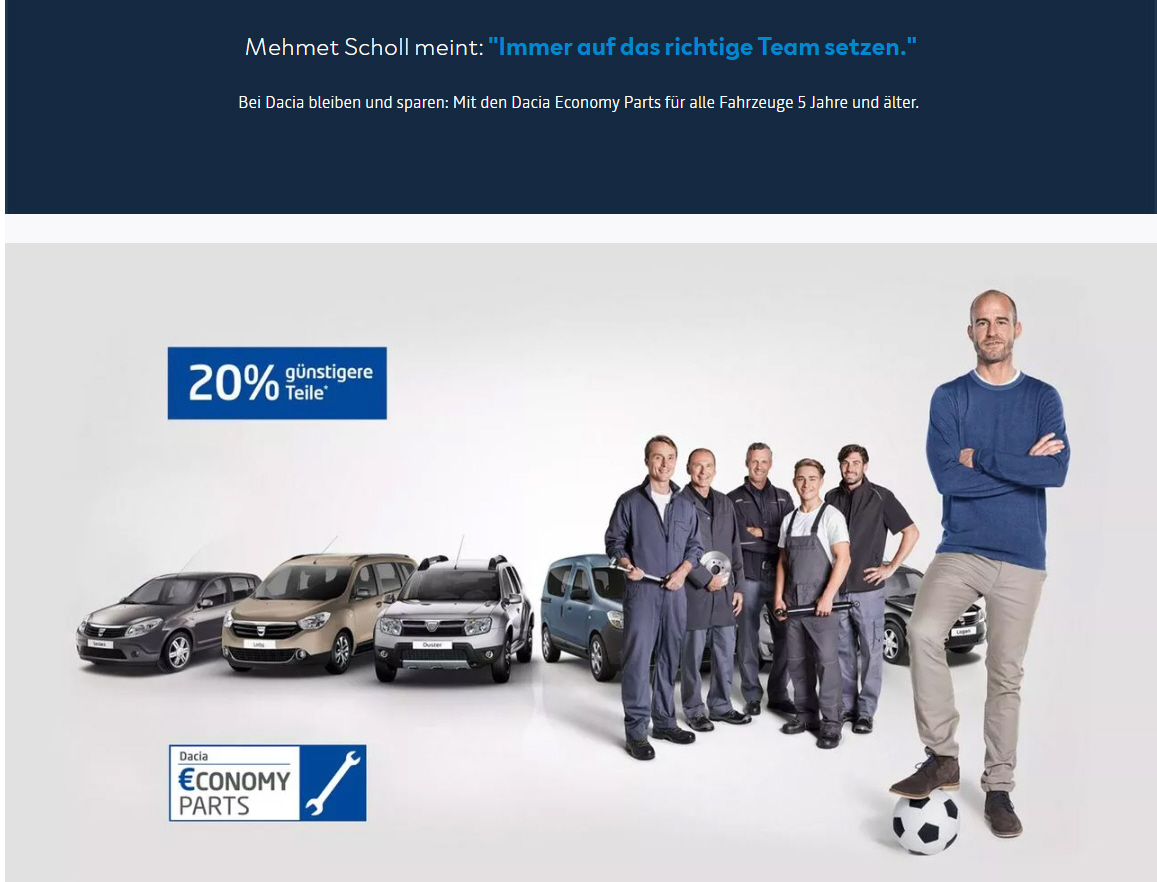 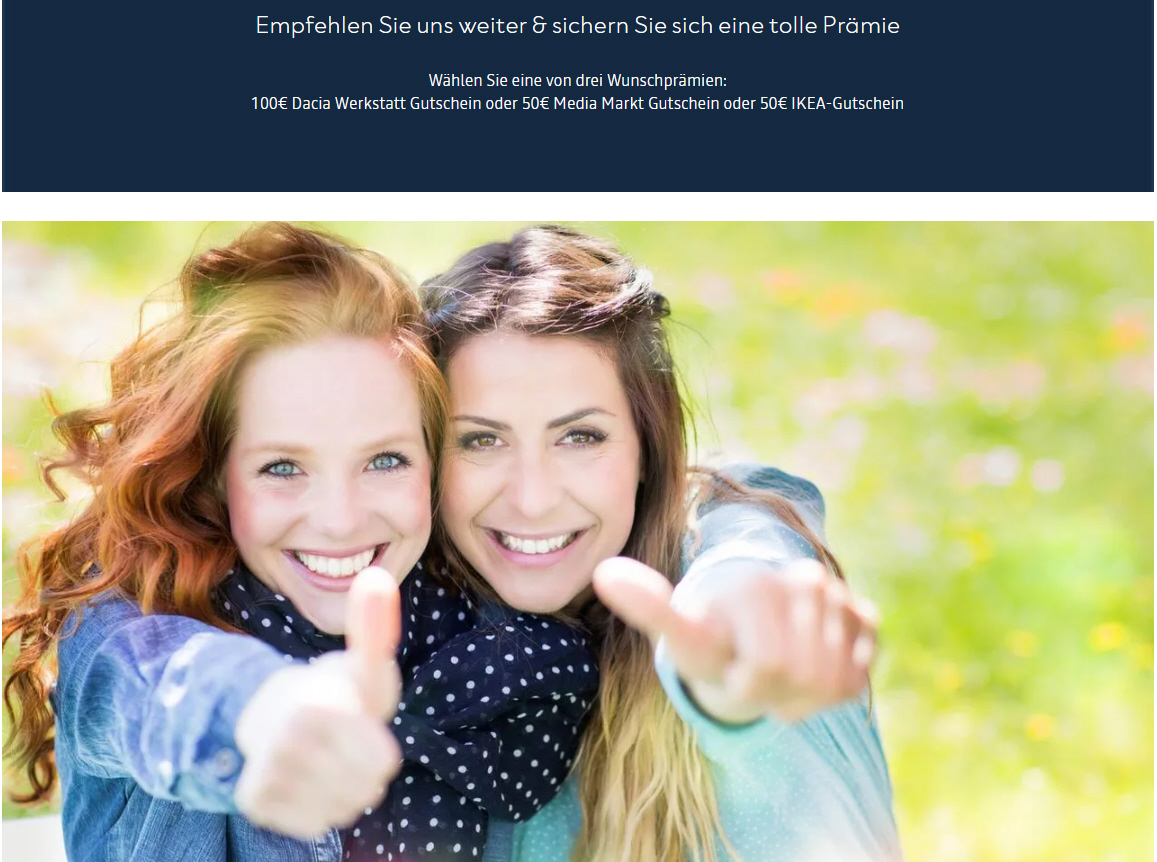 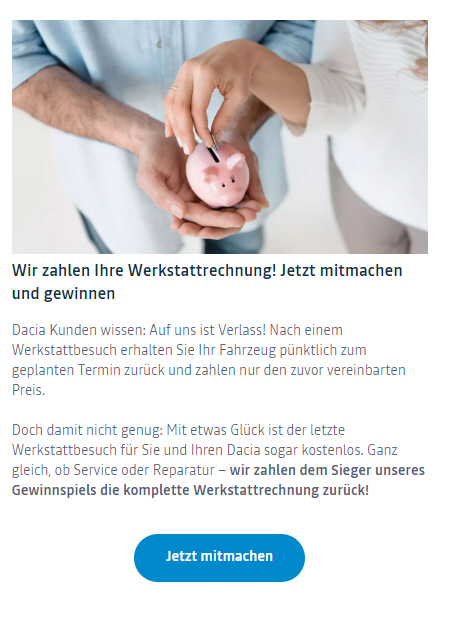 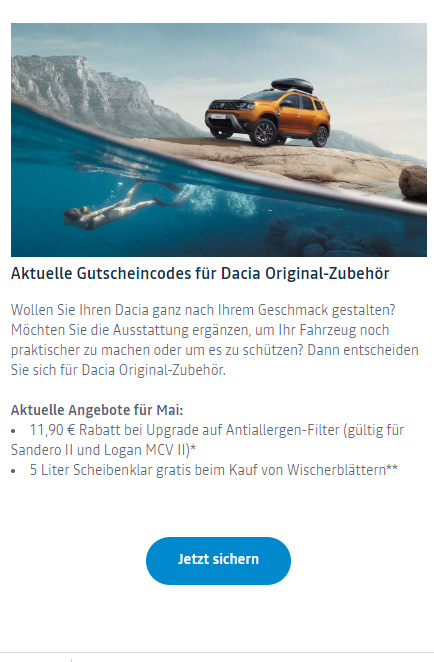 Fiat
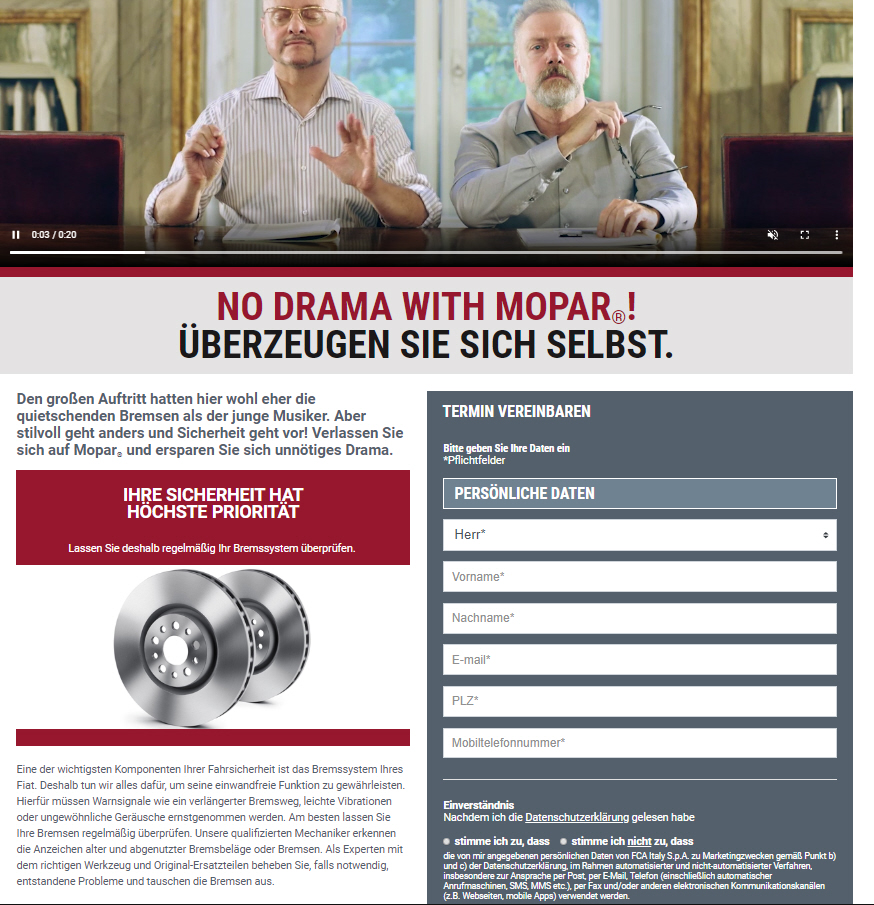 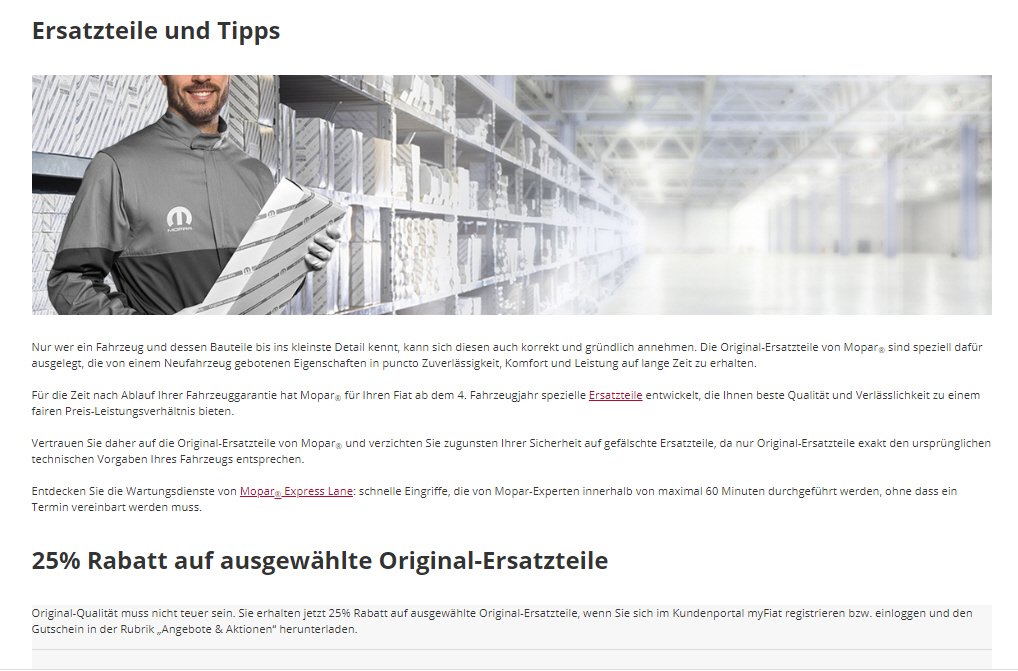 Ford
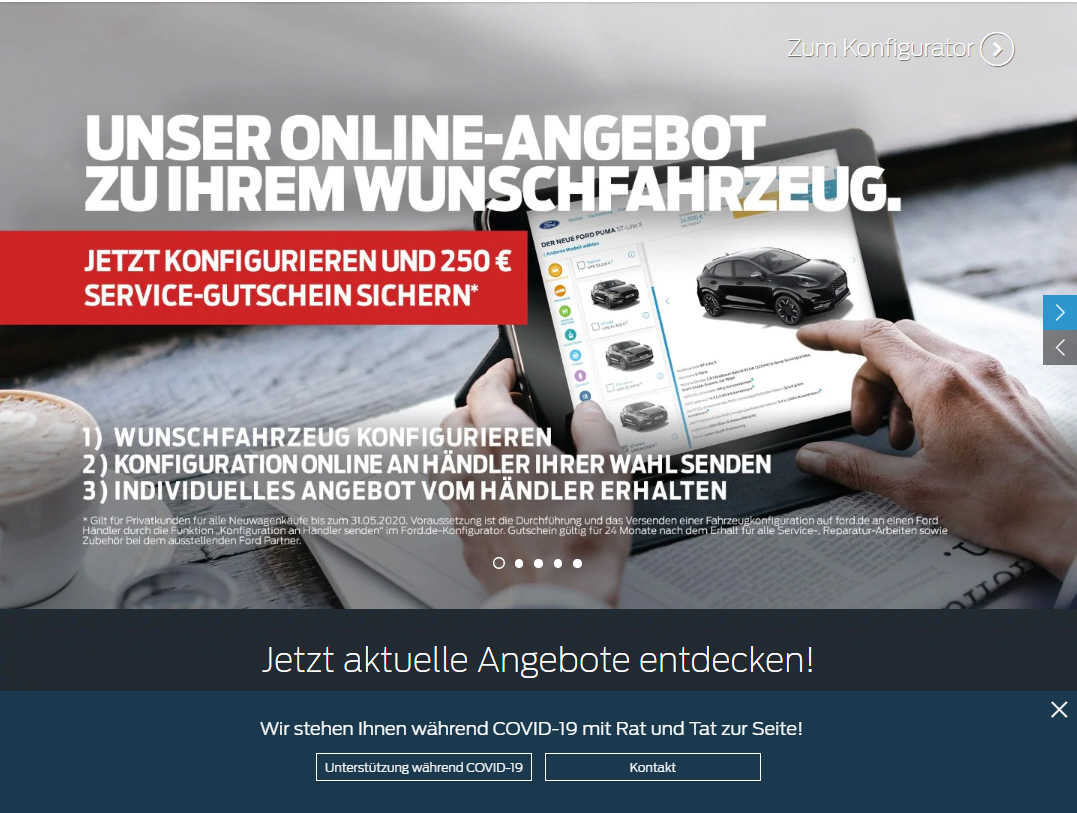 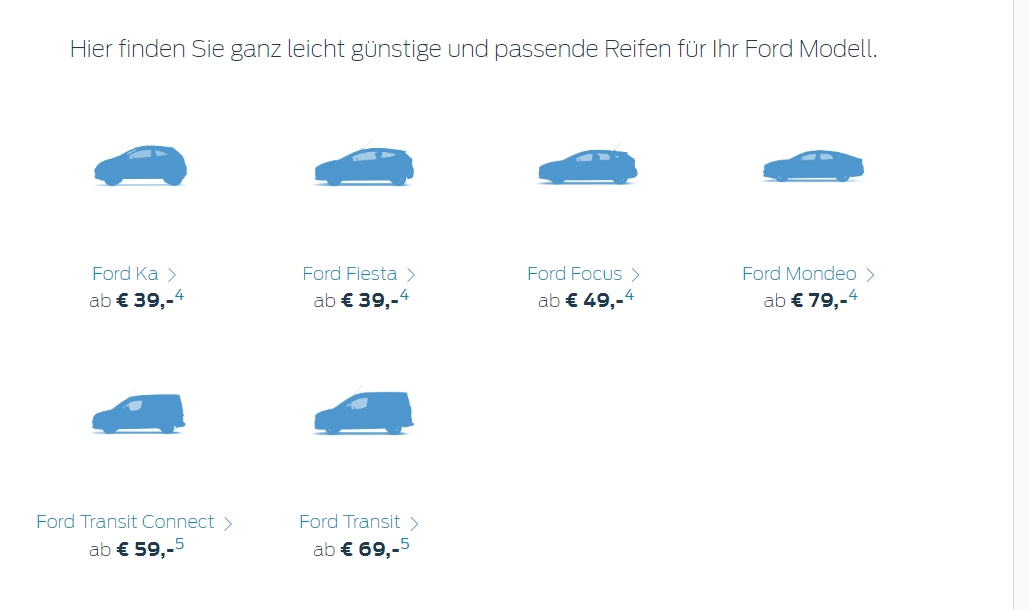 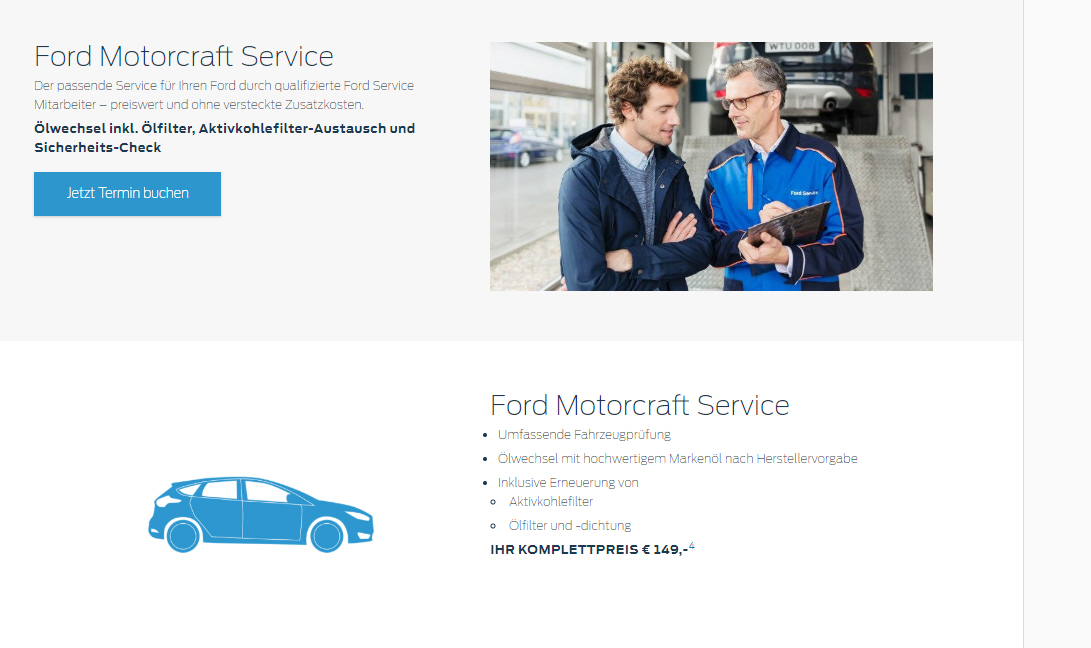 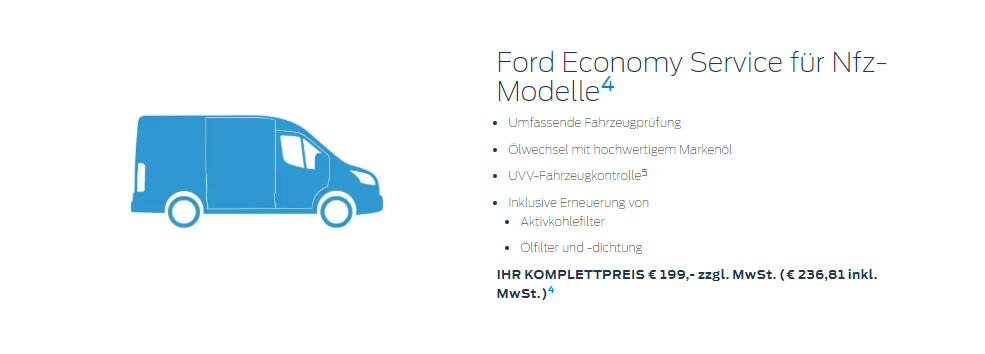 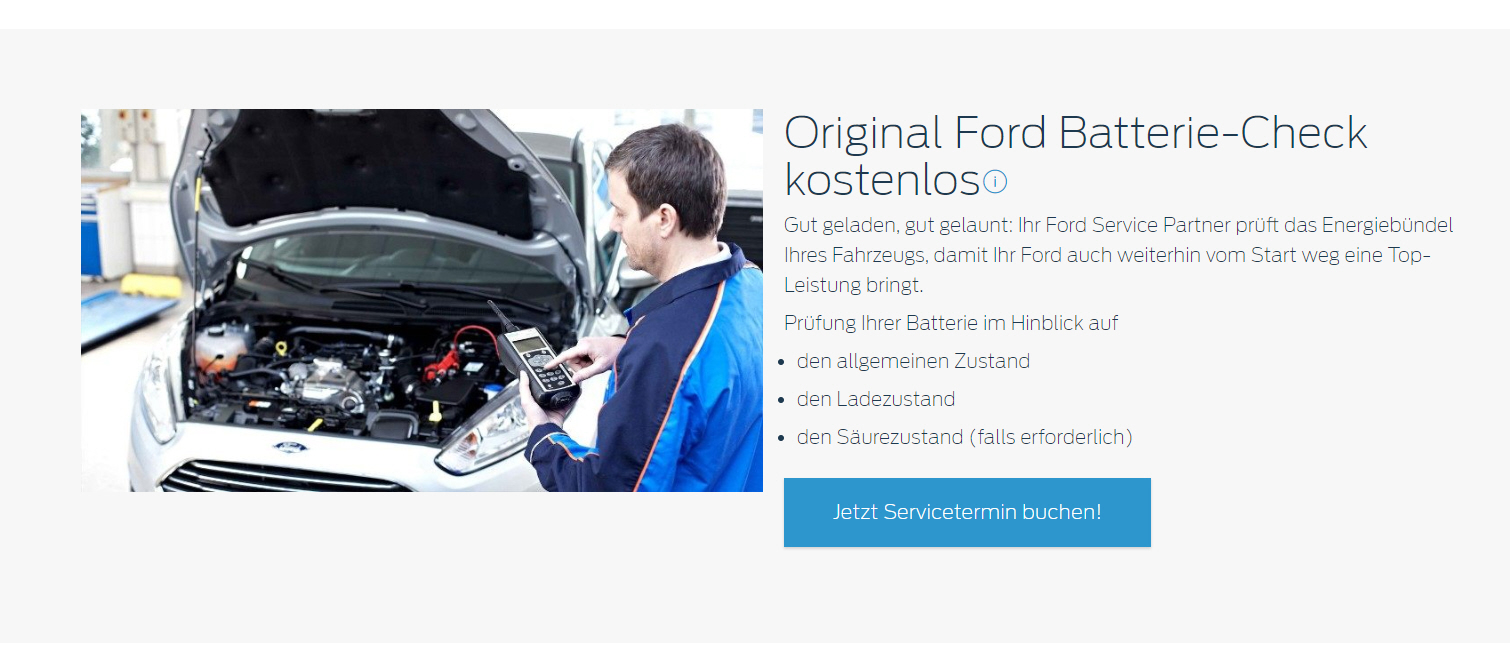 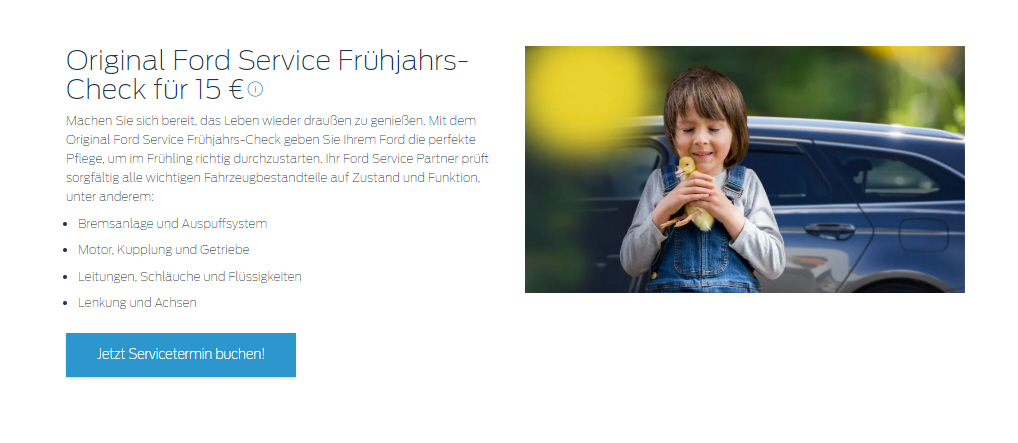 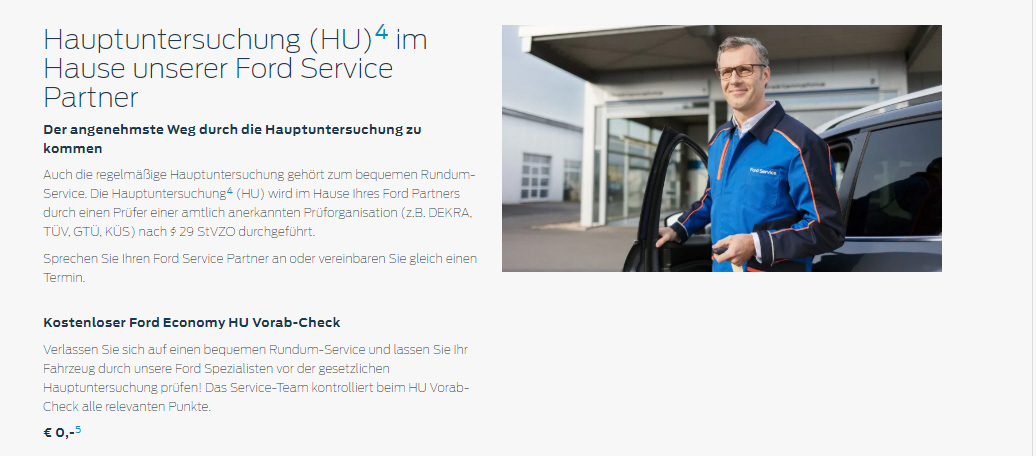 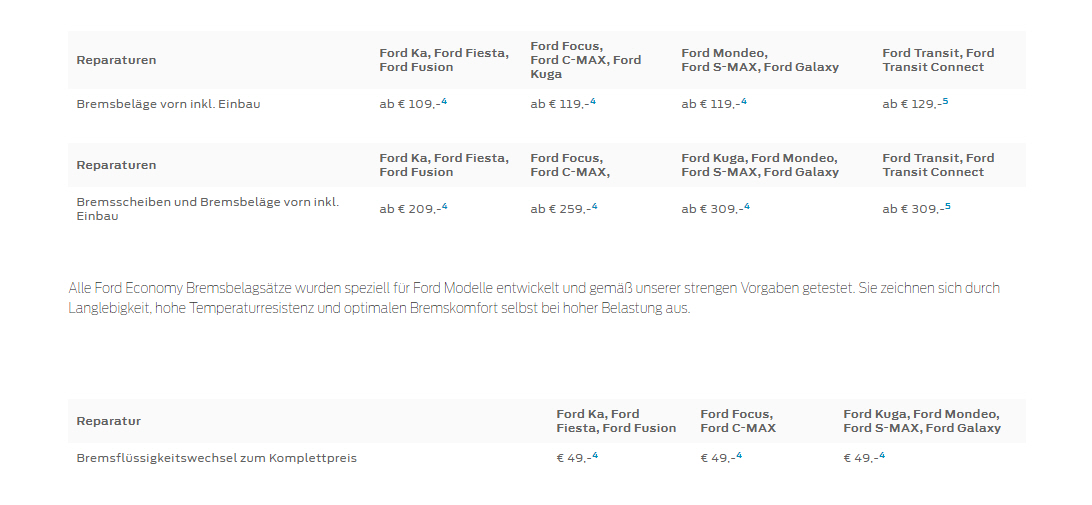 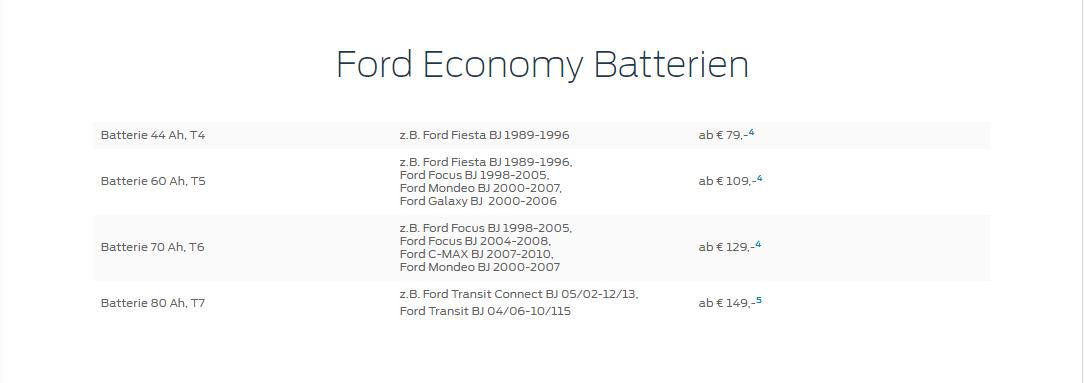 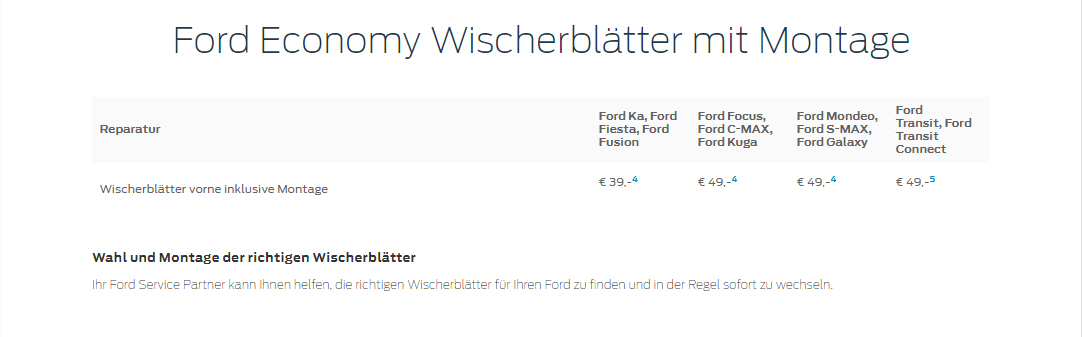 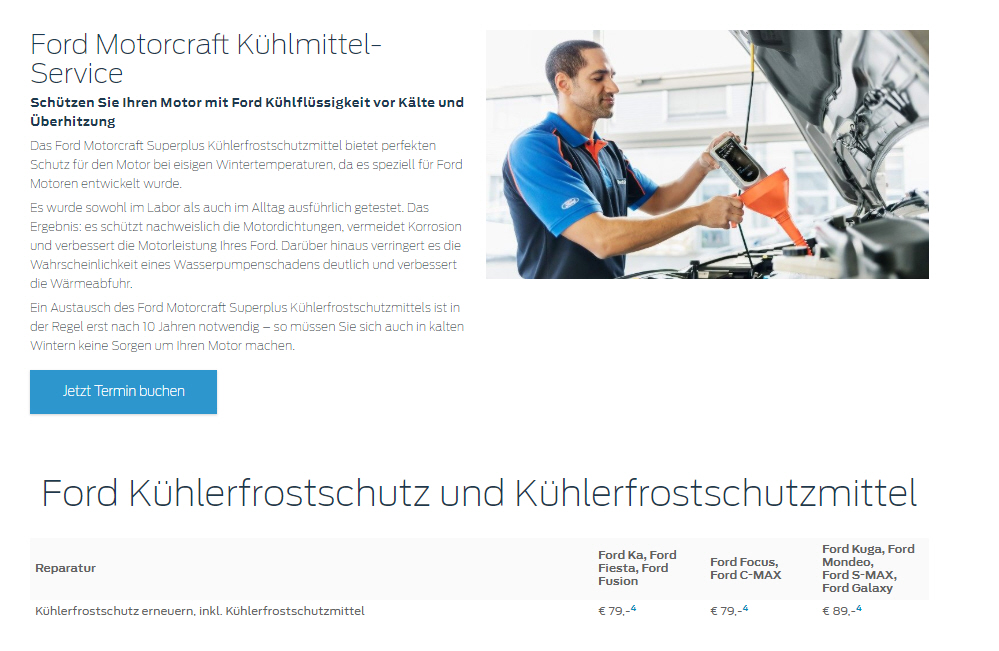 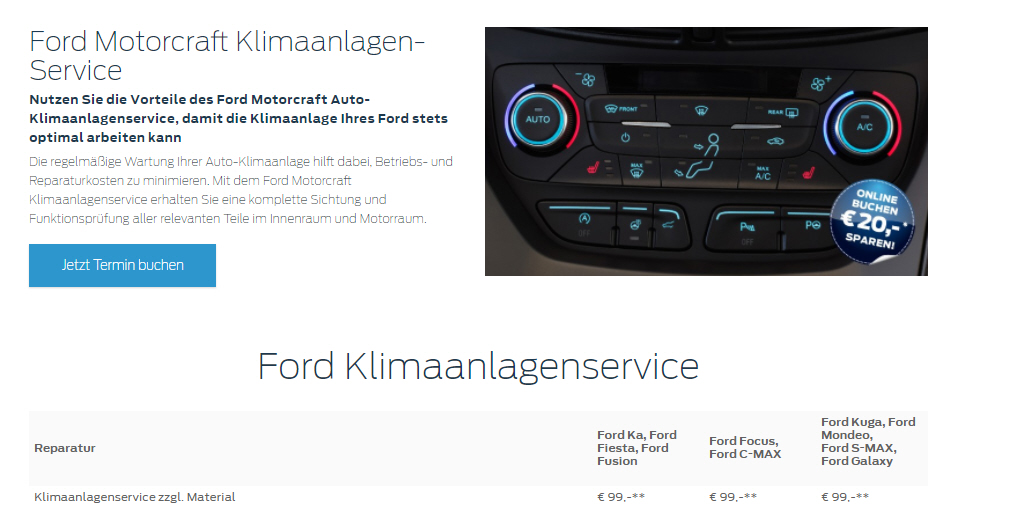 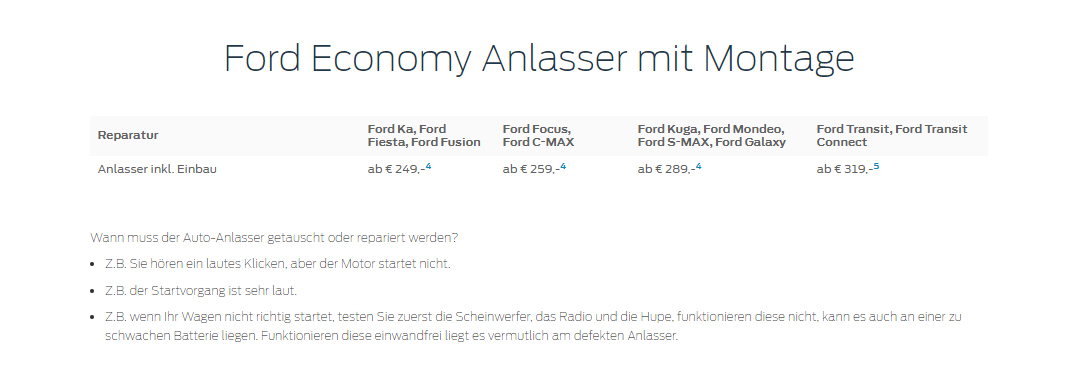 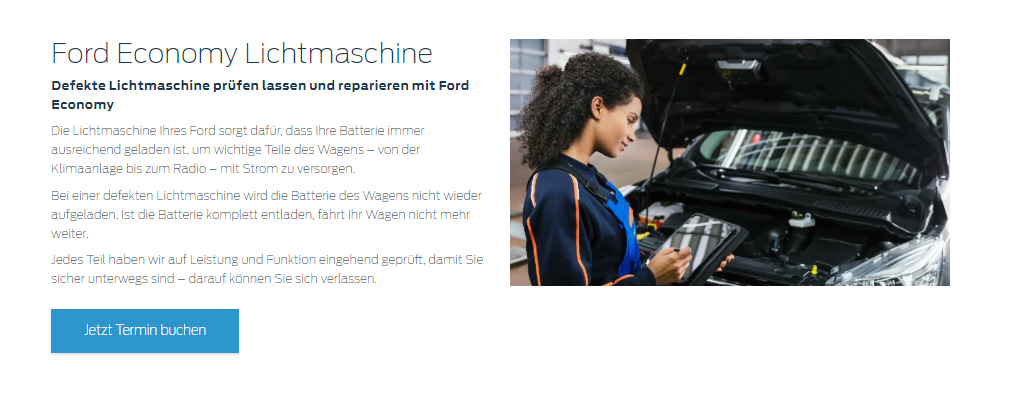 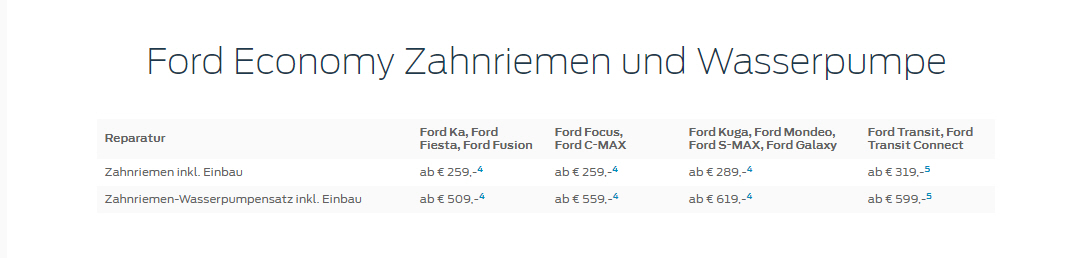 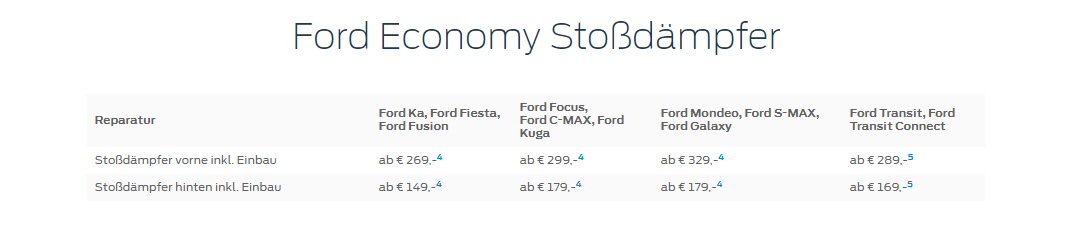 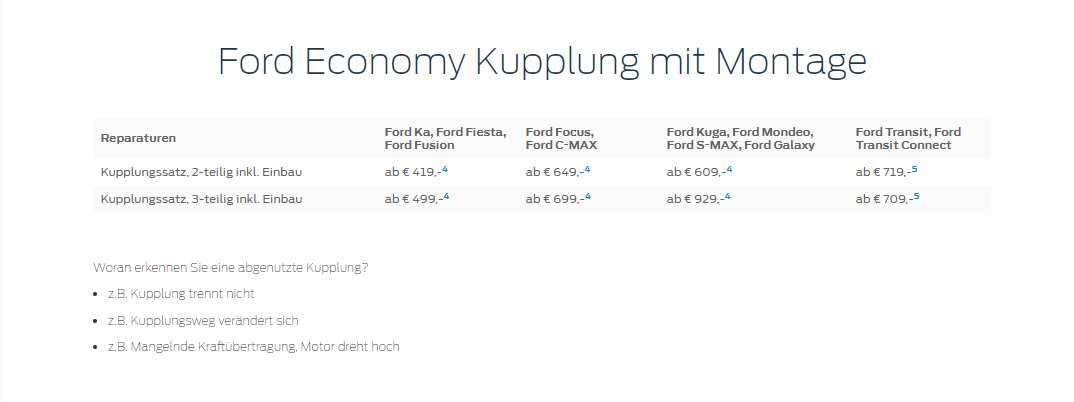 Hyundai
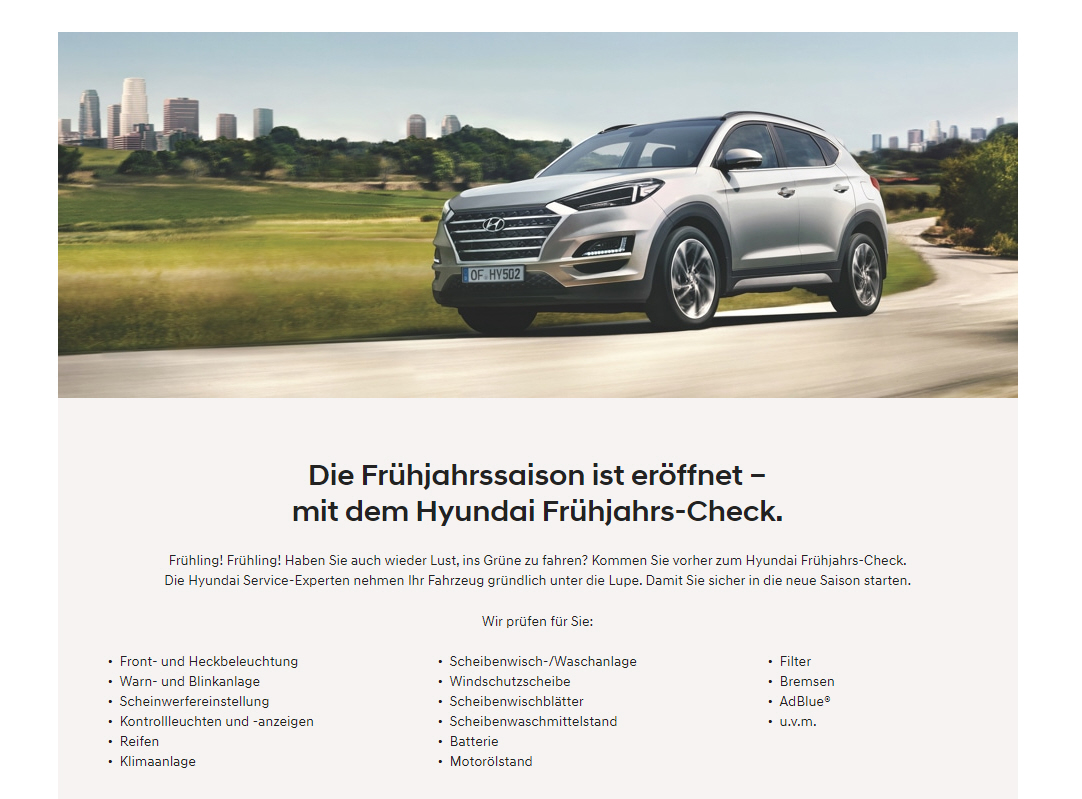 Jeep
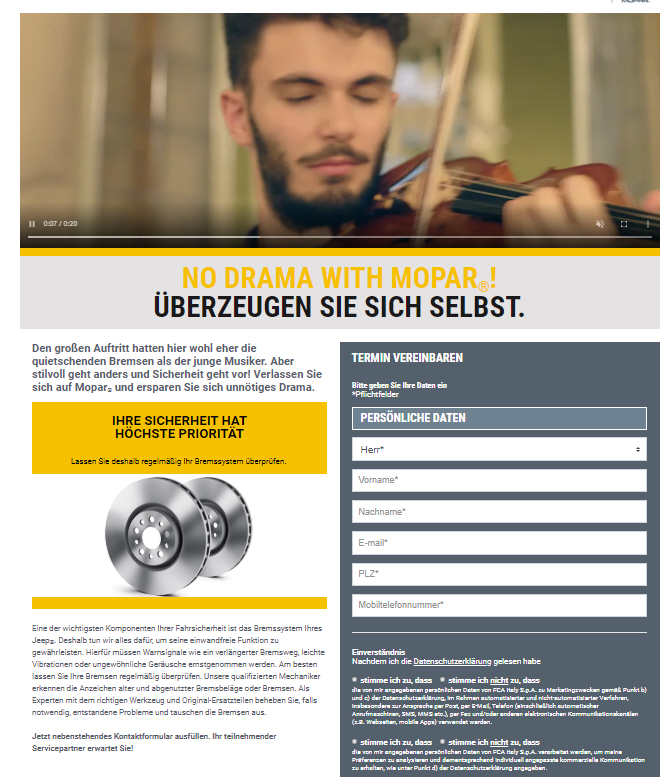 Land Rover
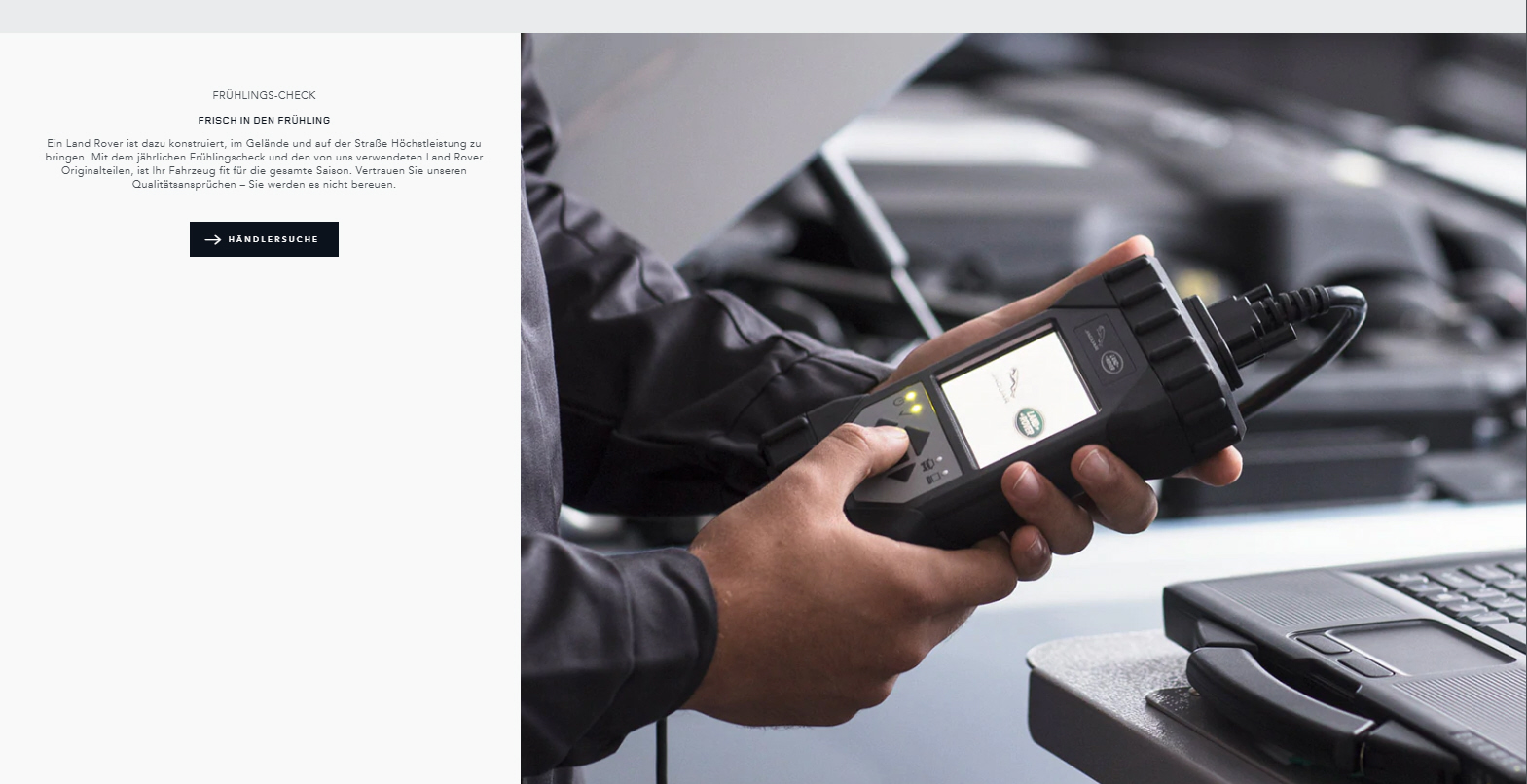 Mazda
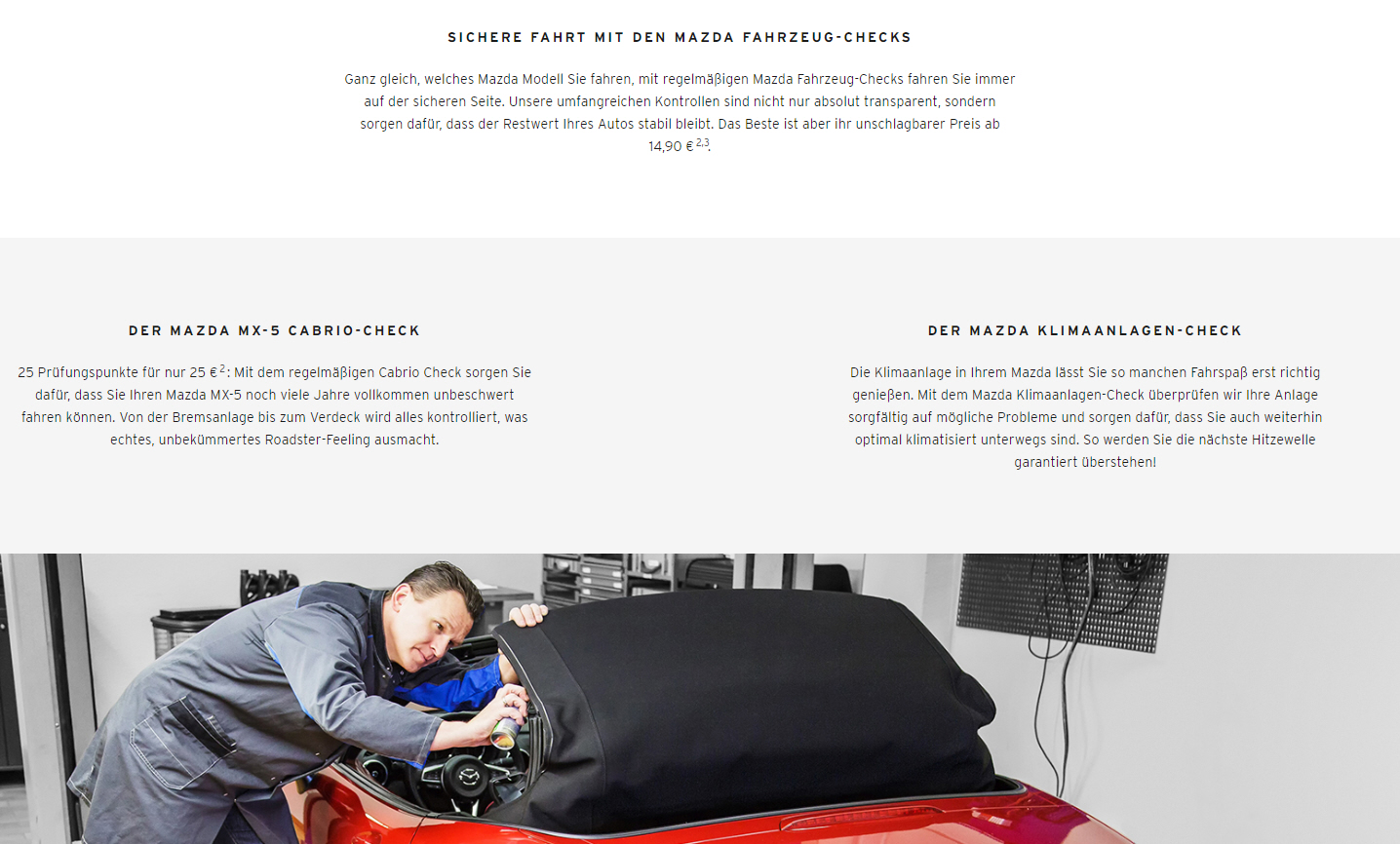 Mercedes
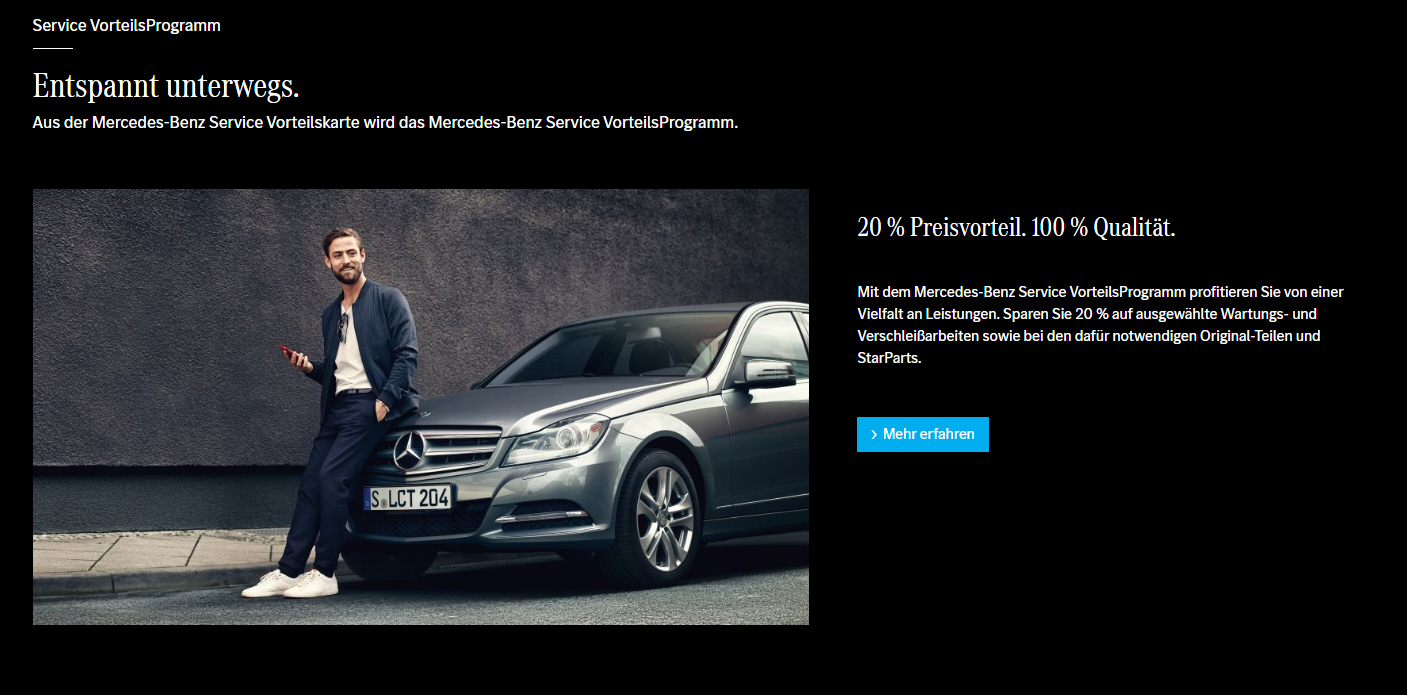 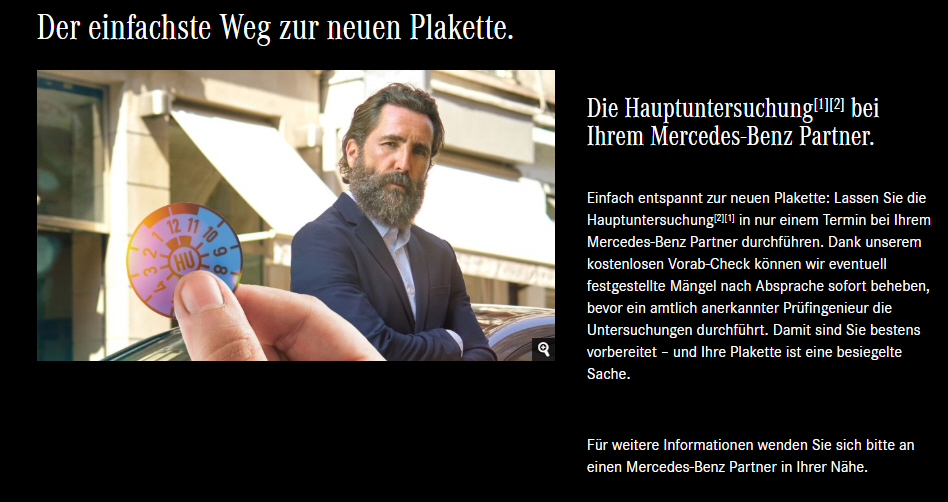 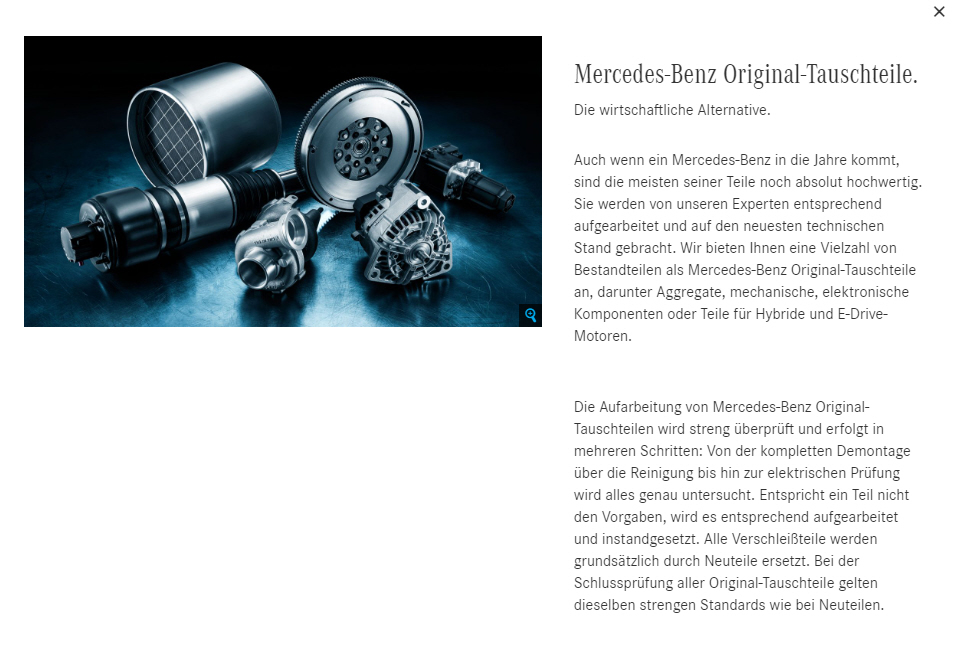 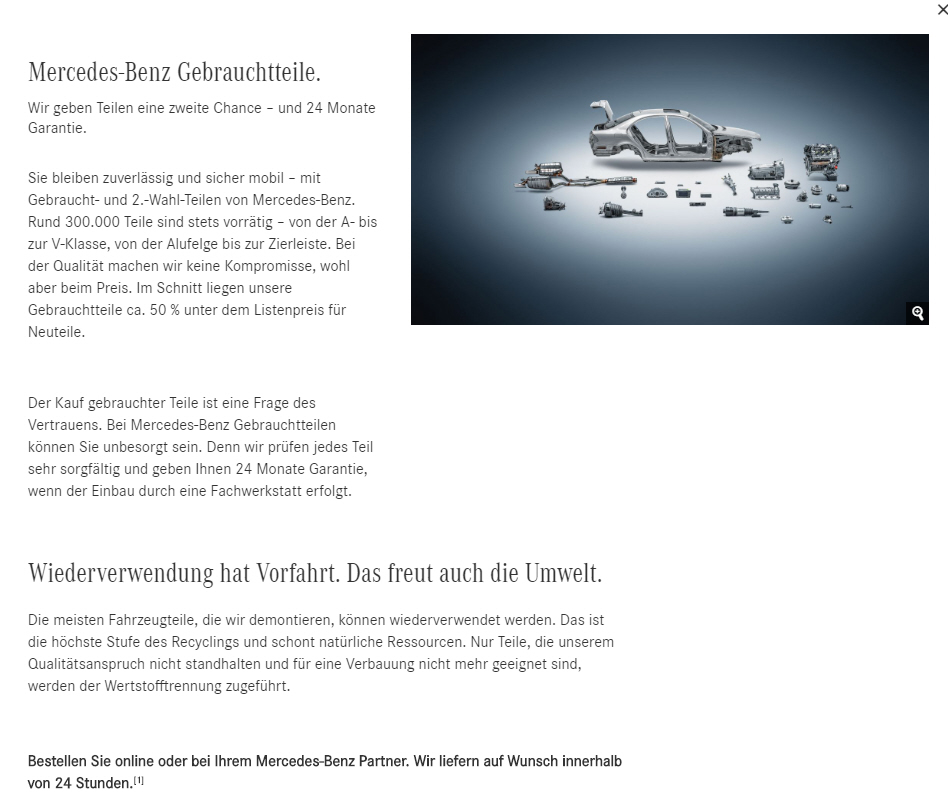 Nissan
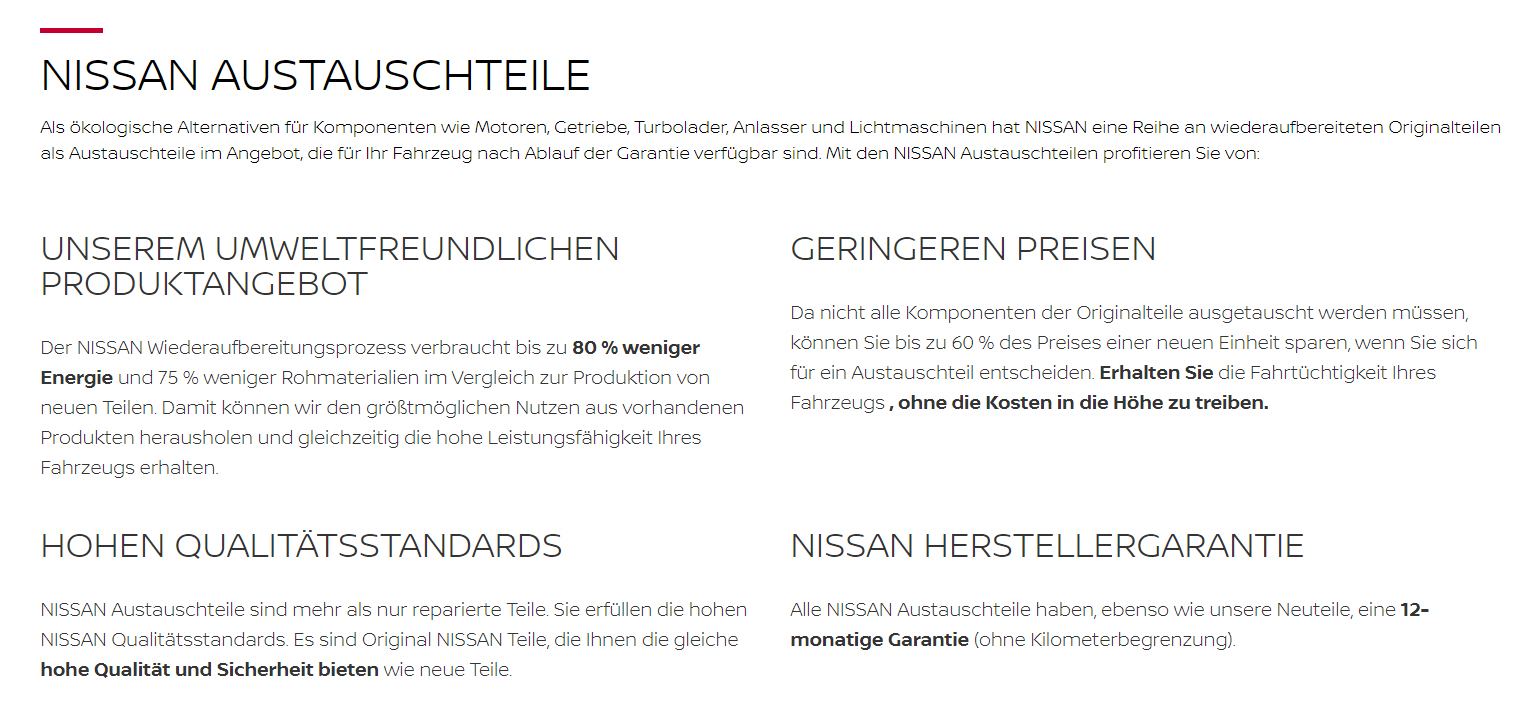 Opel
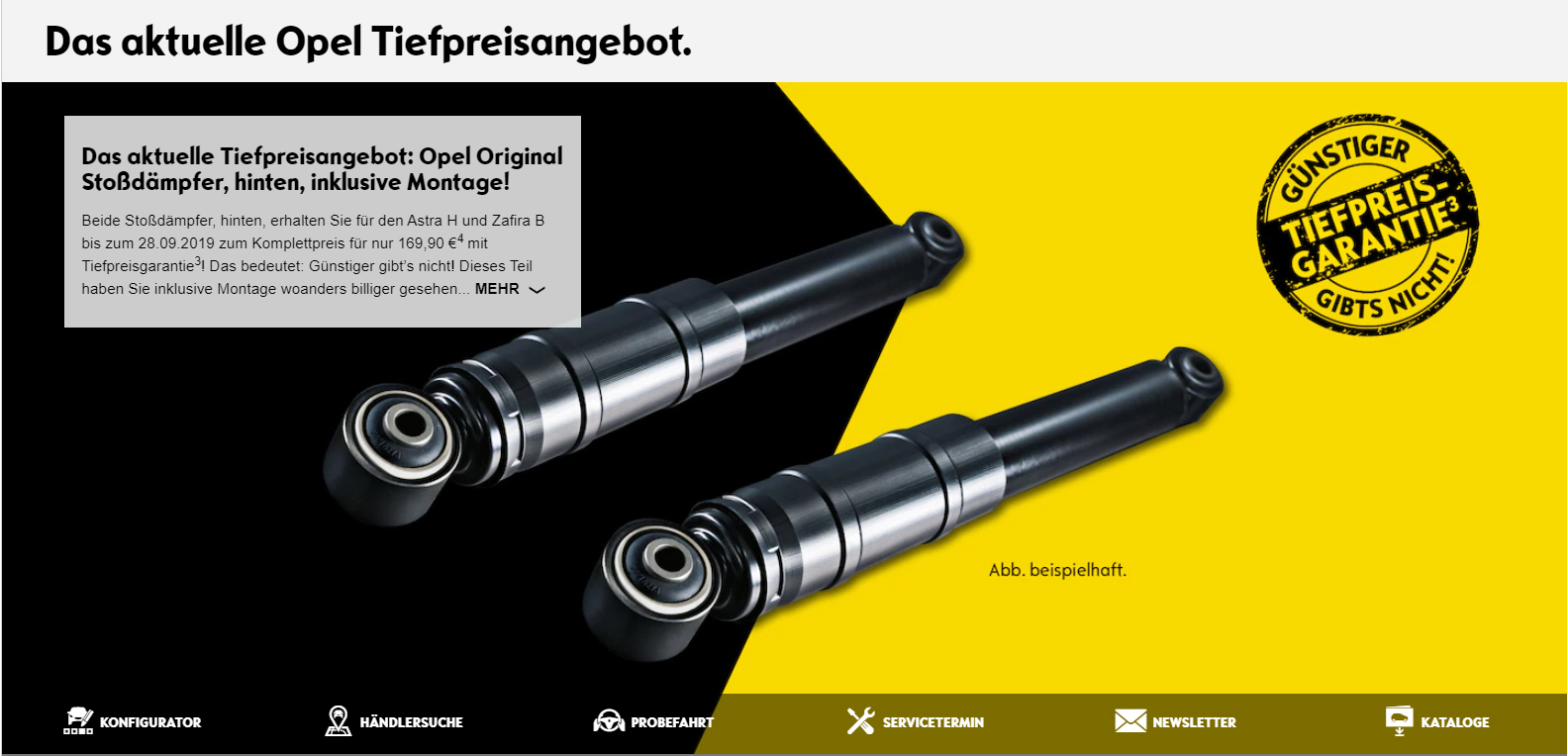 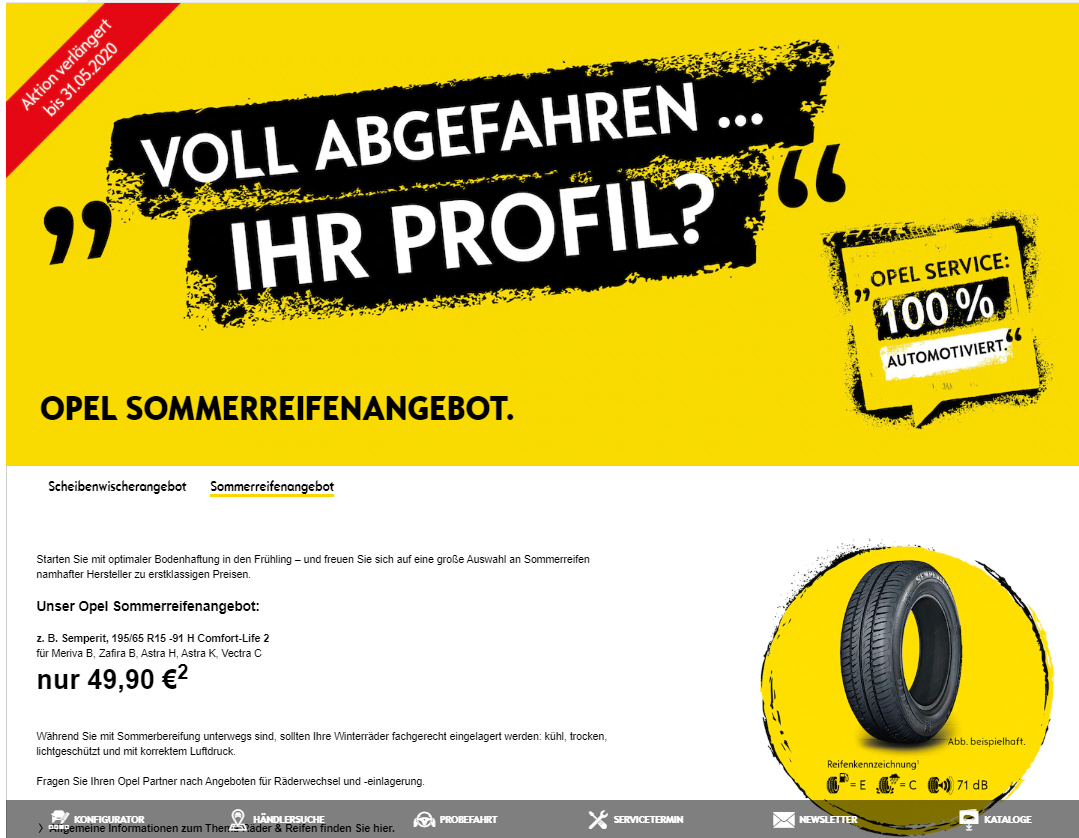 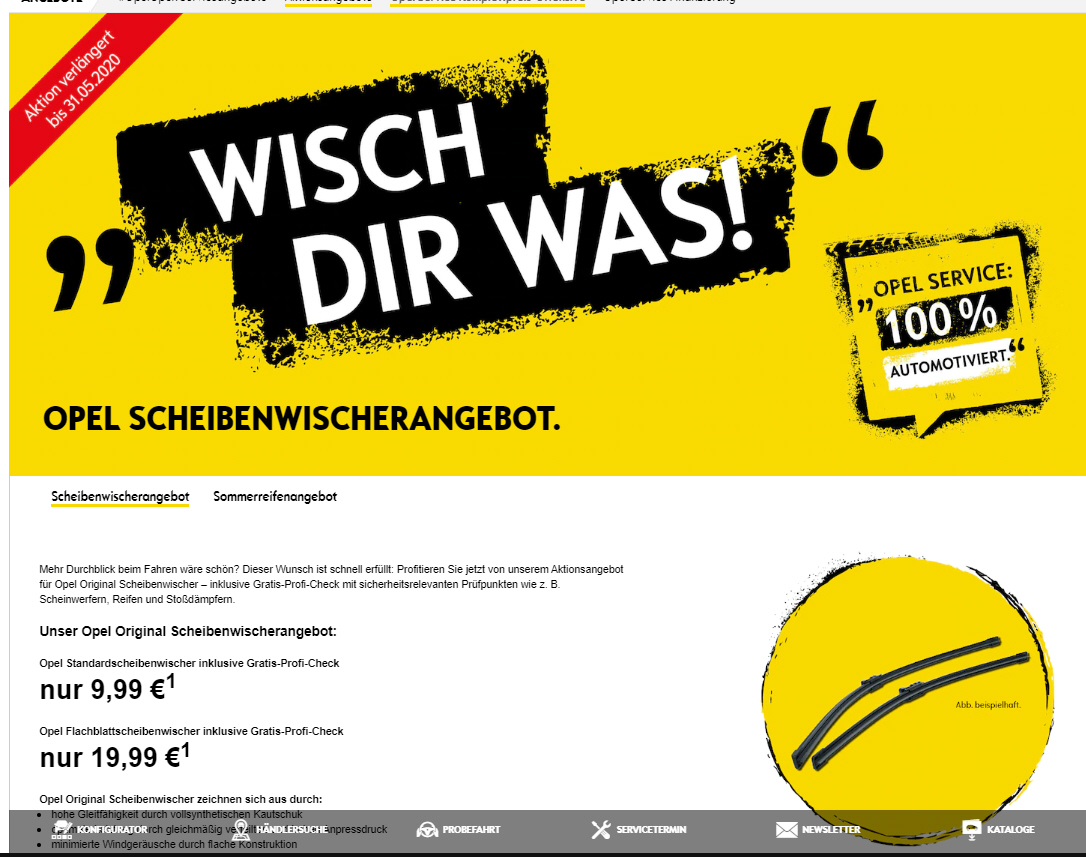 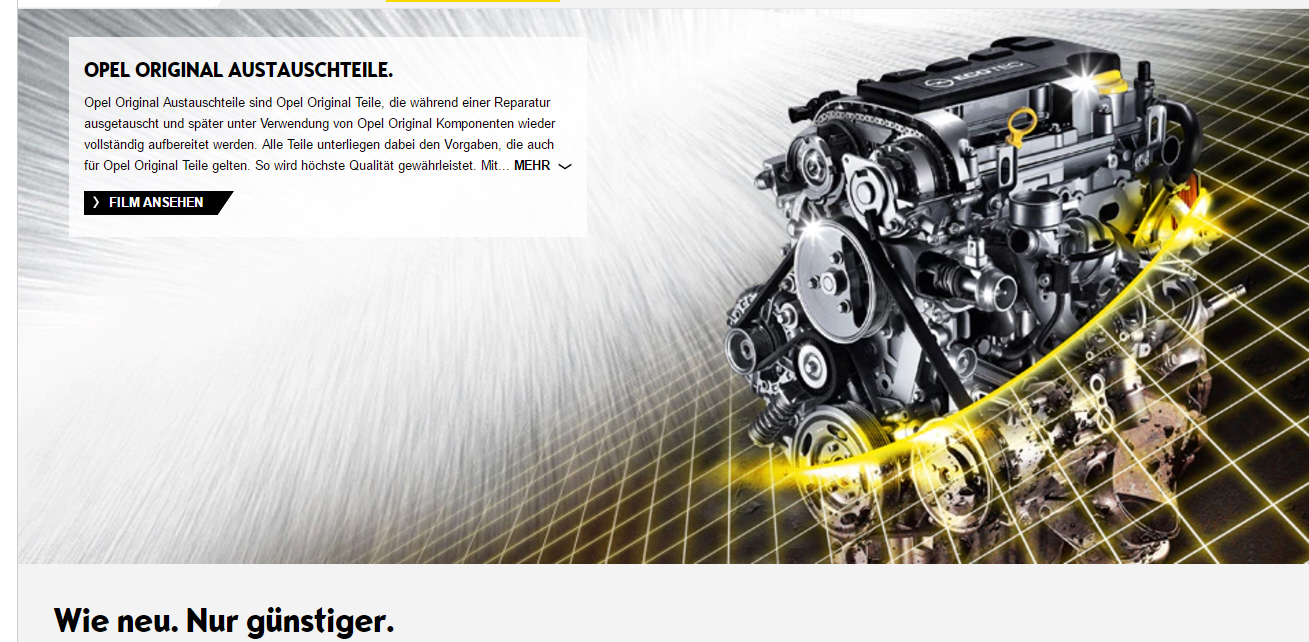 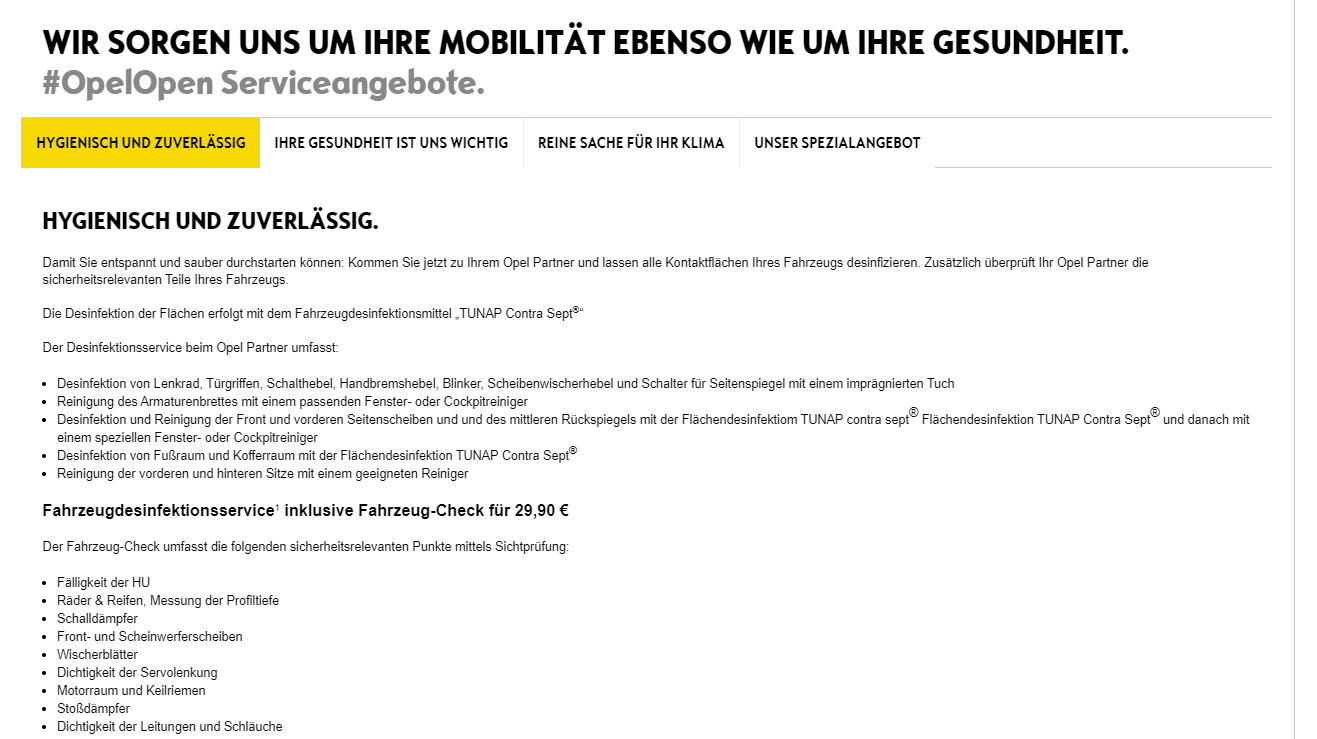 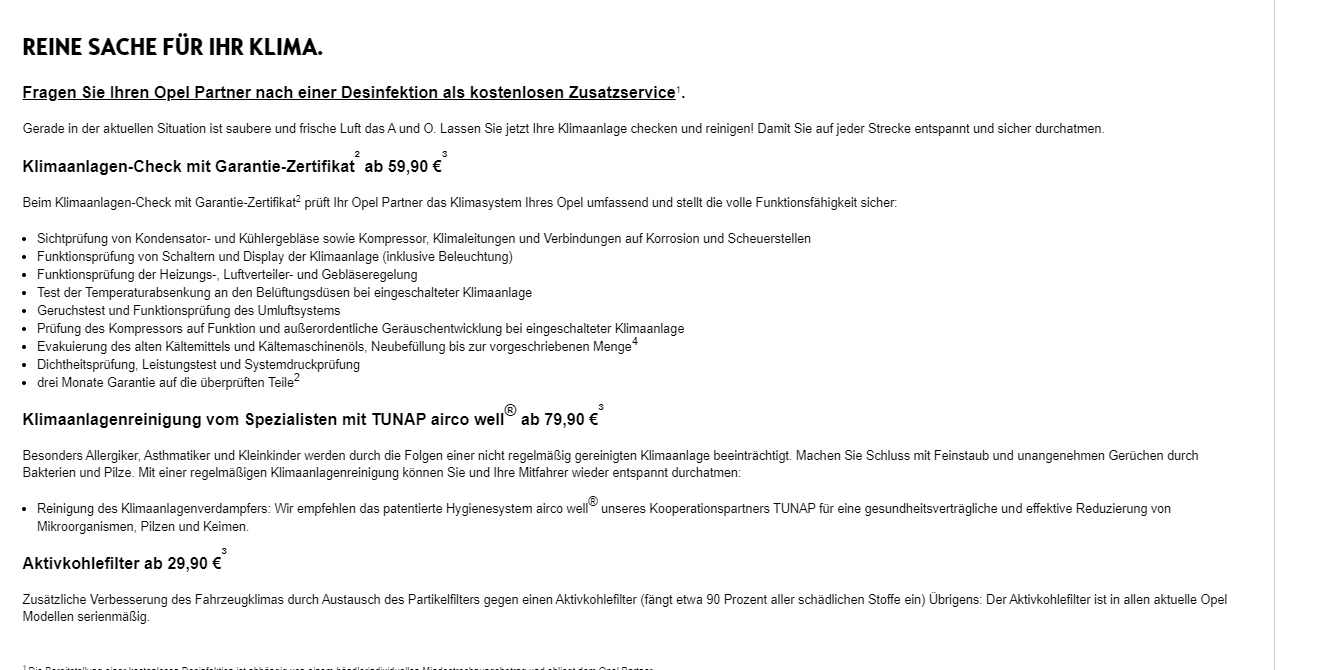 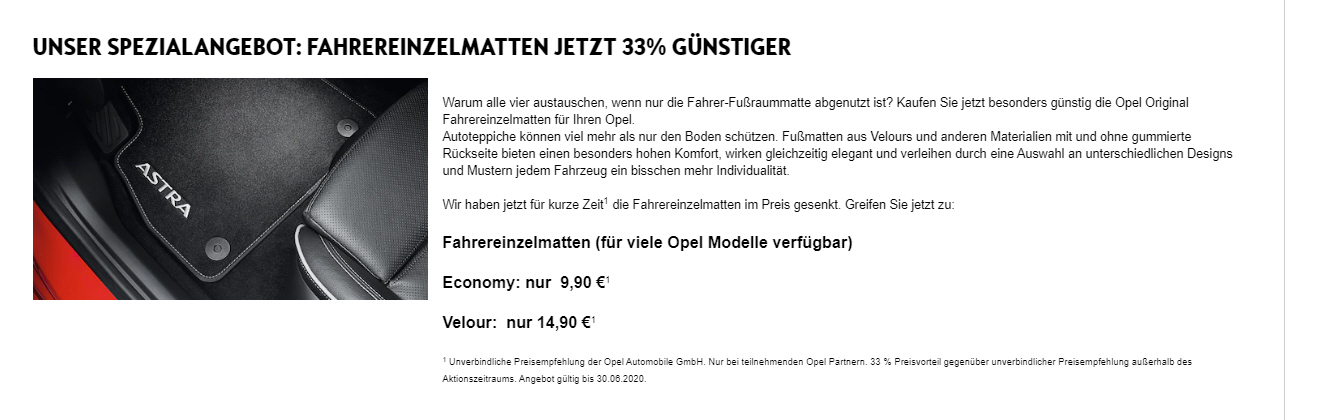 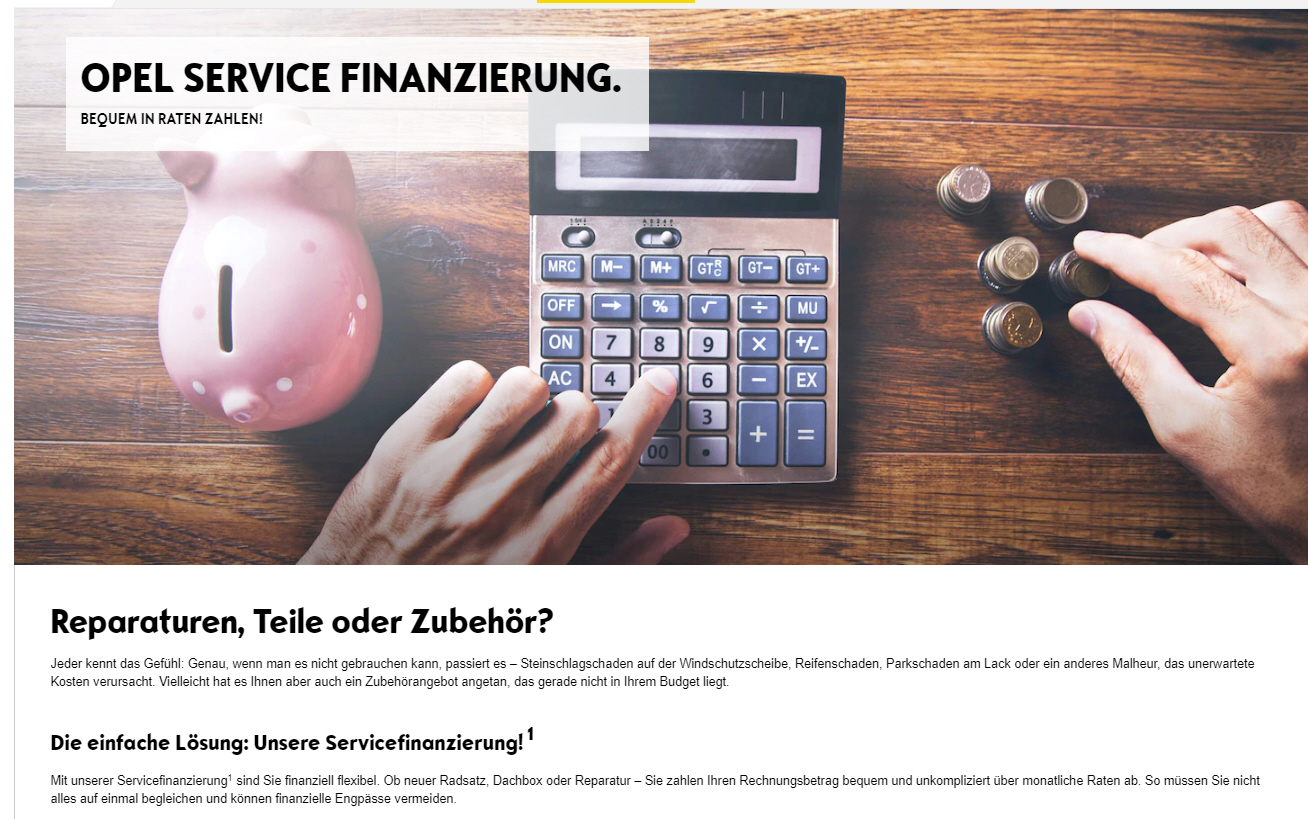 Peugeot
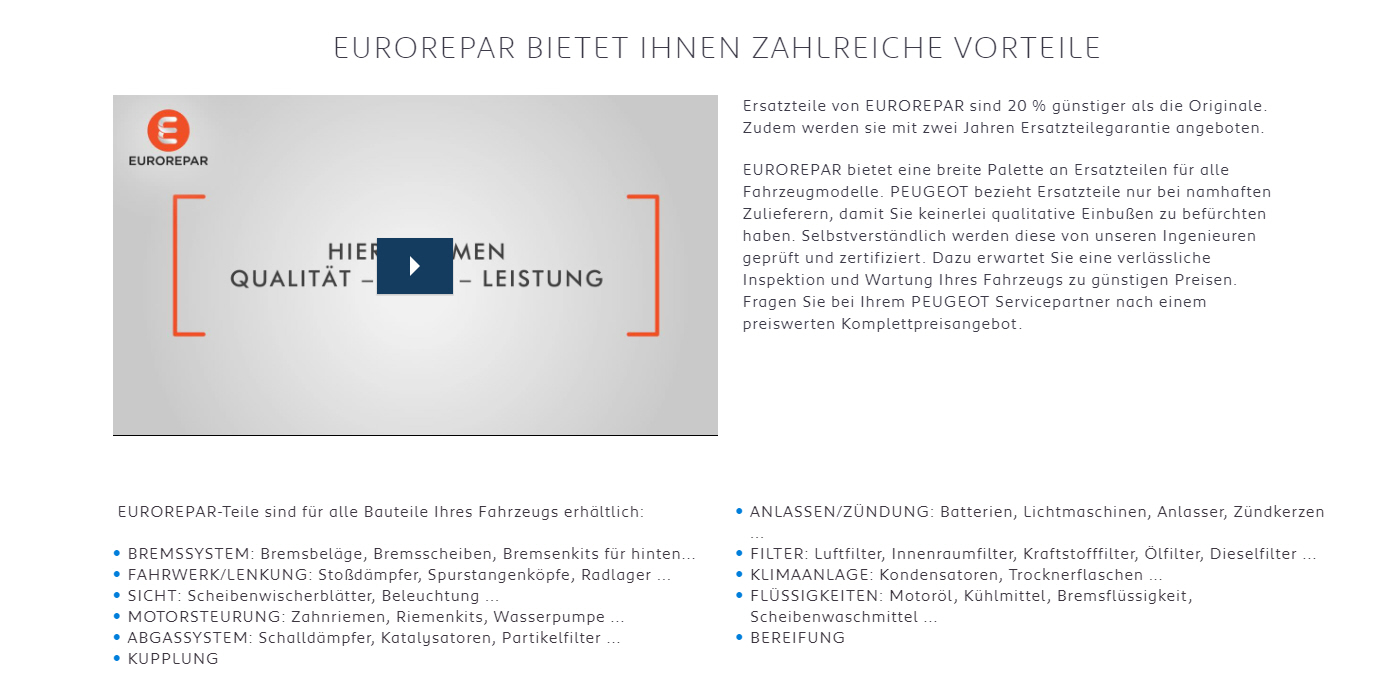 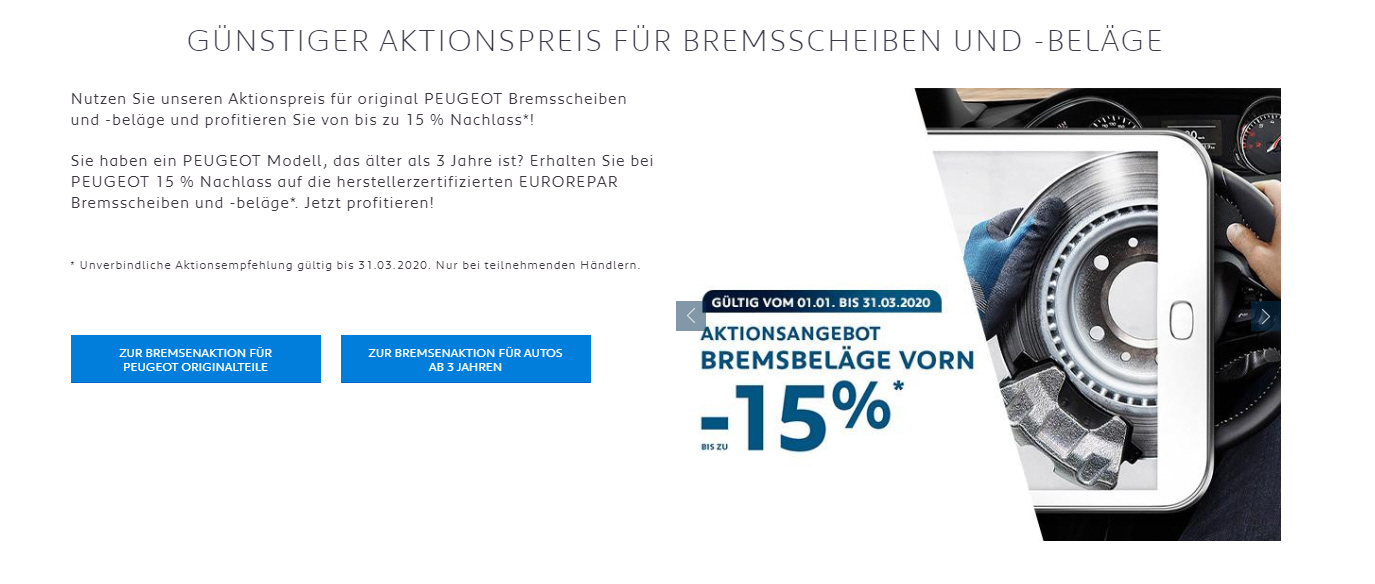 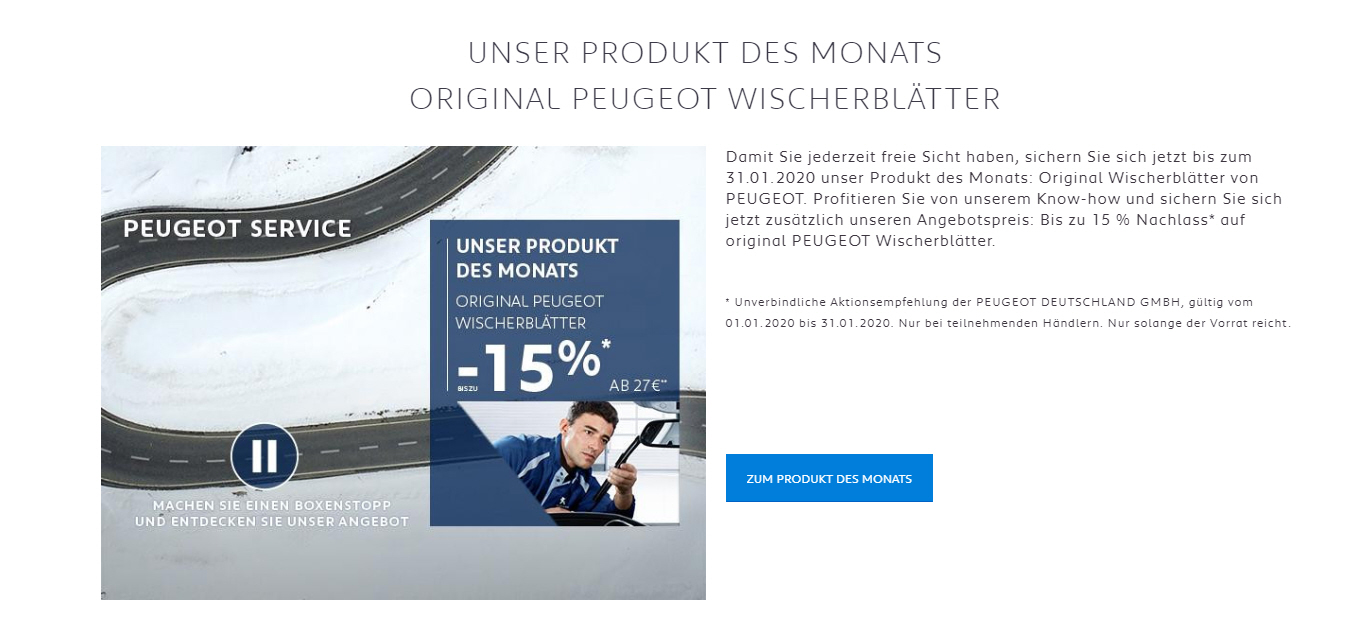 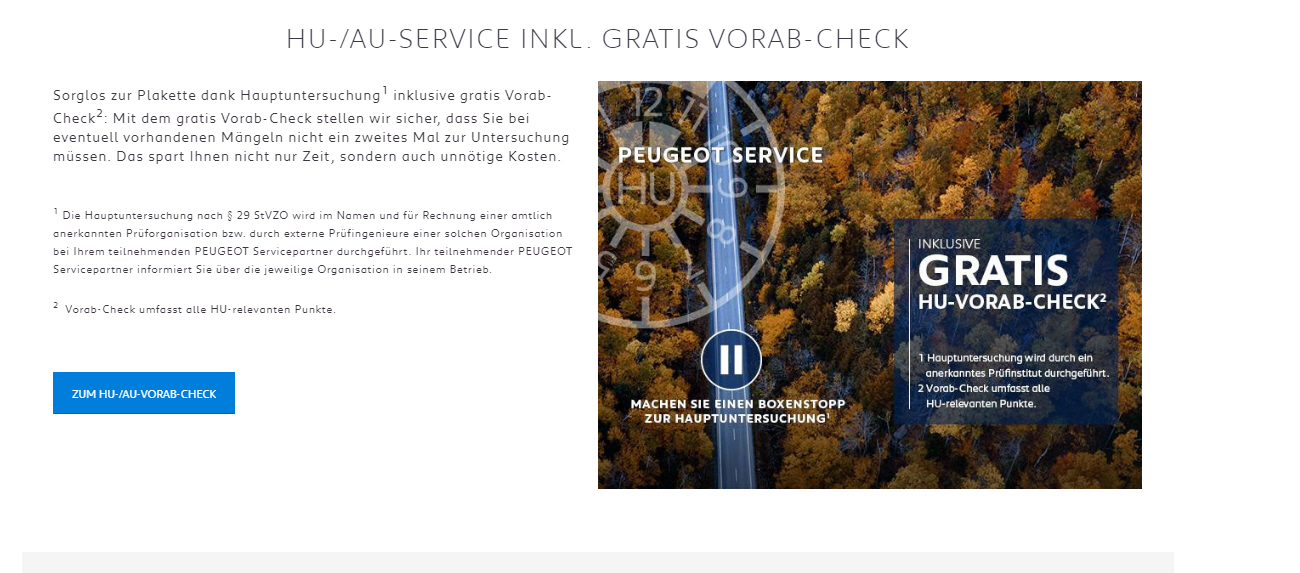 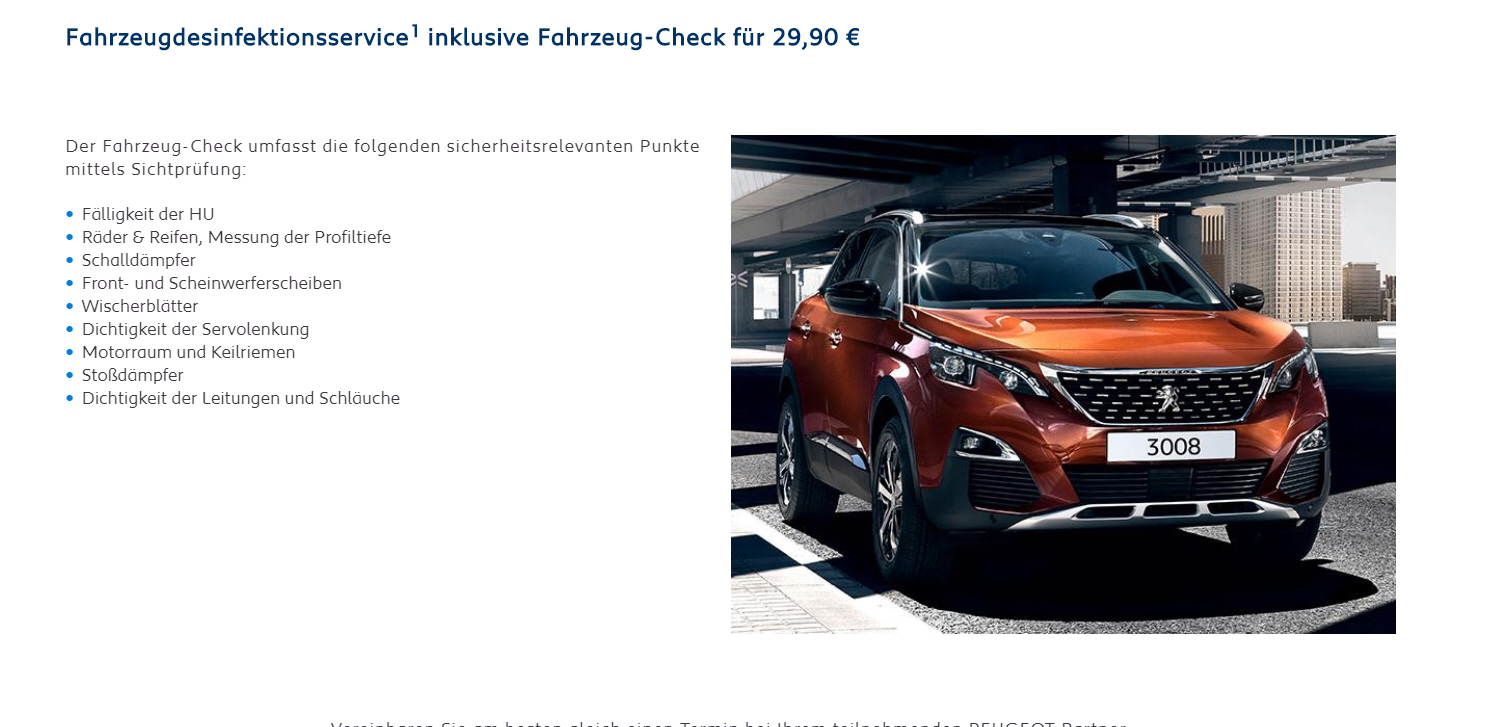 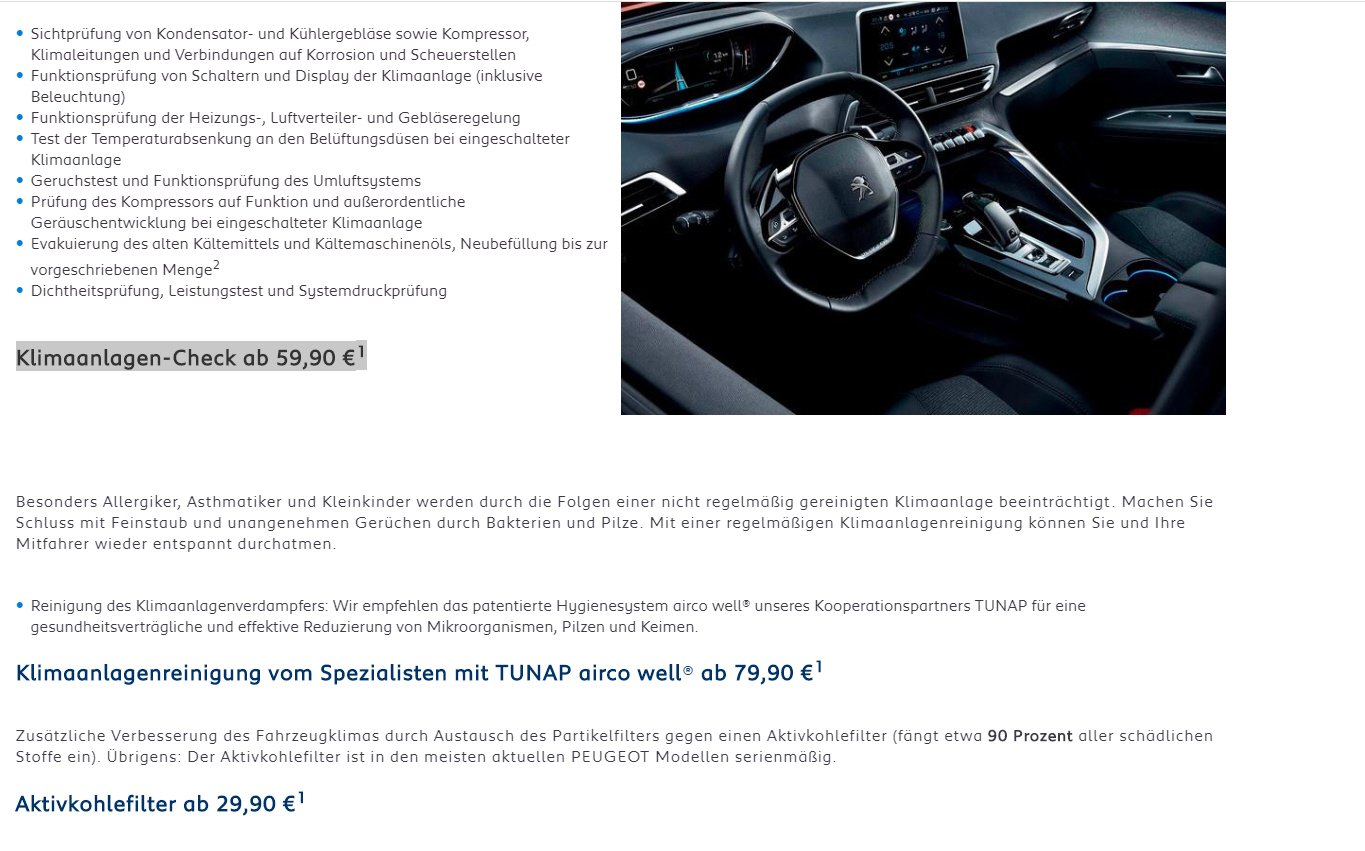 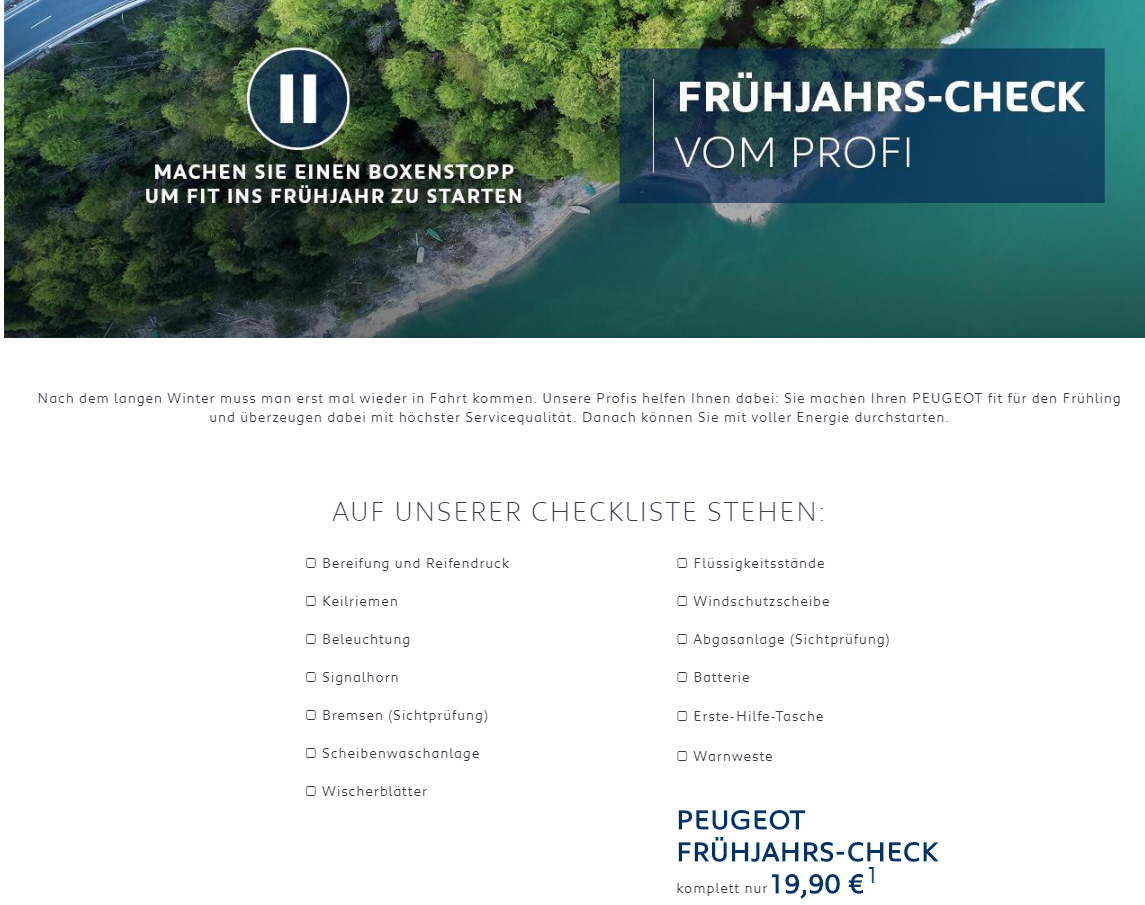 Porsche
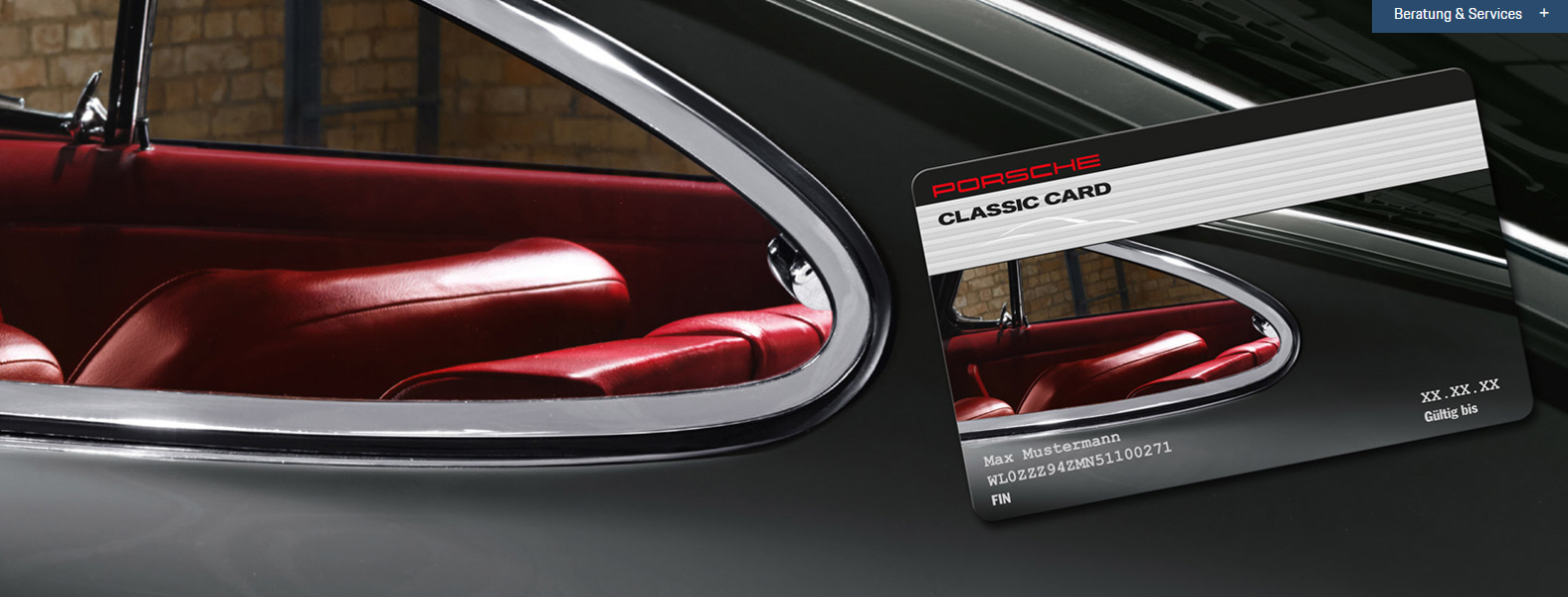 Renault
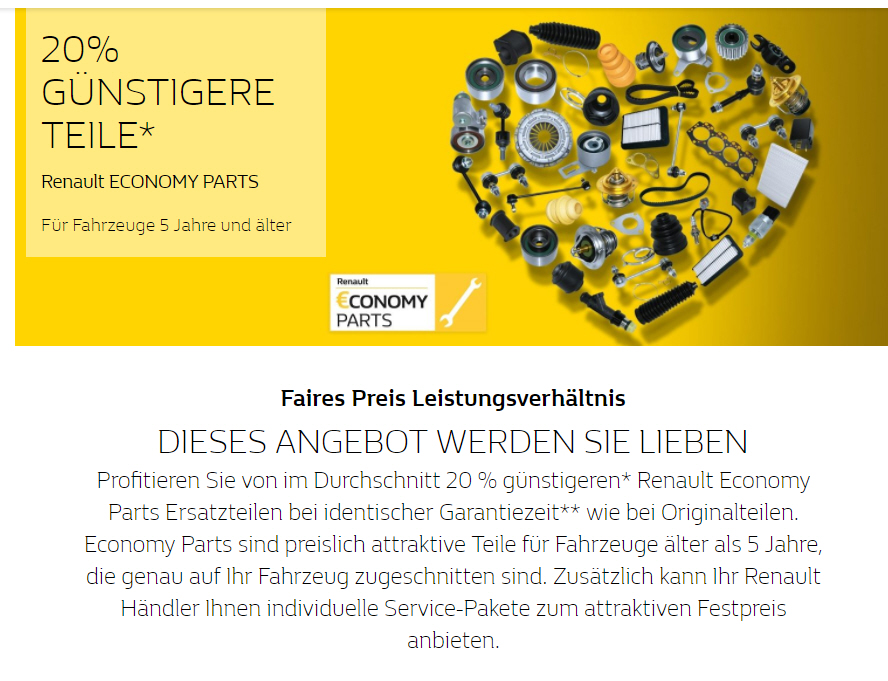 Seat
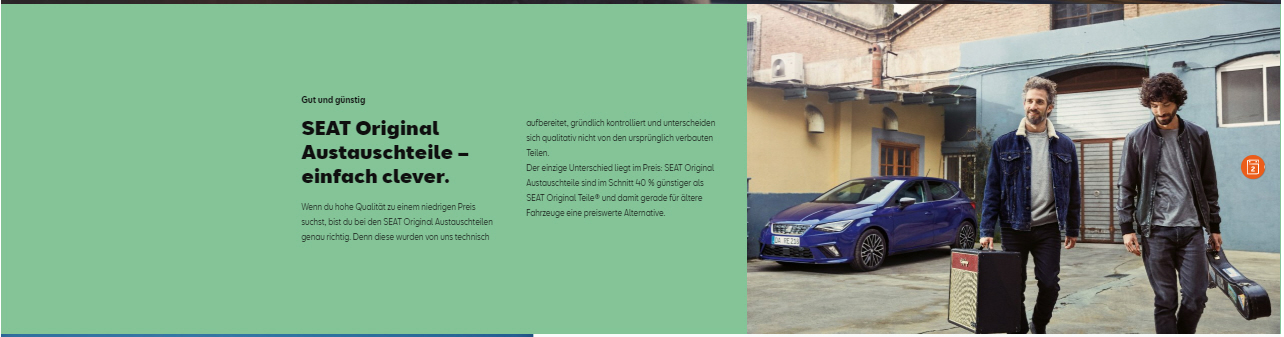 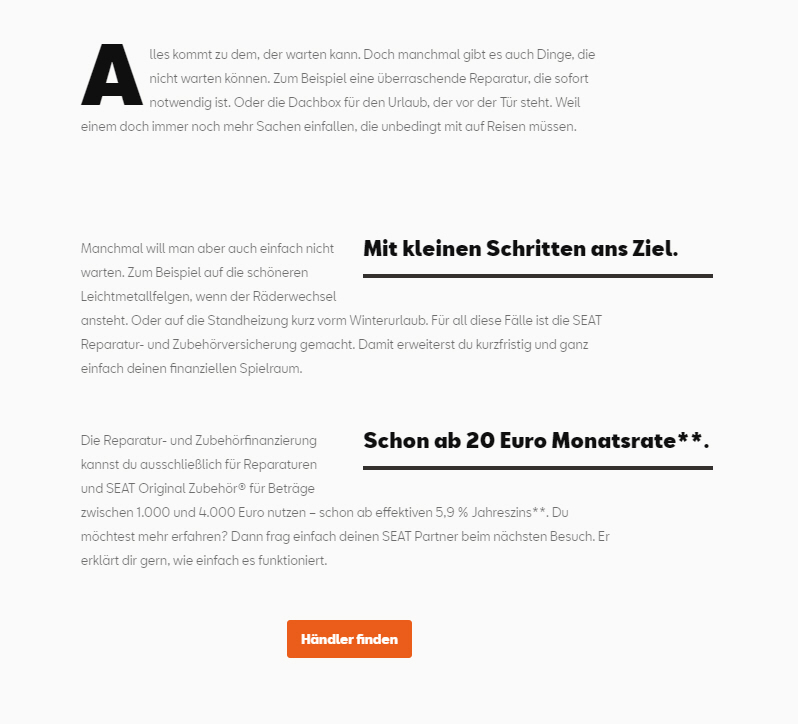 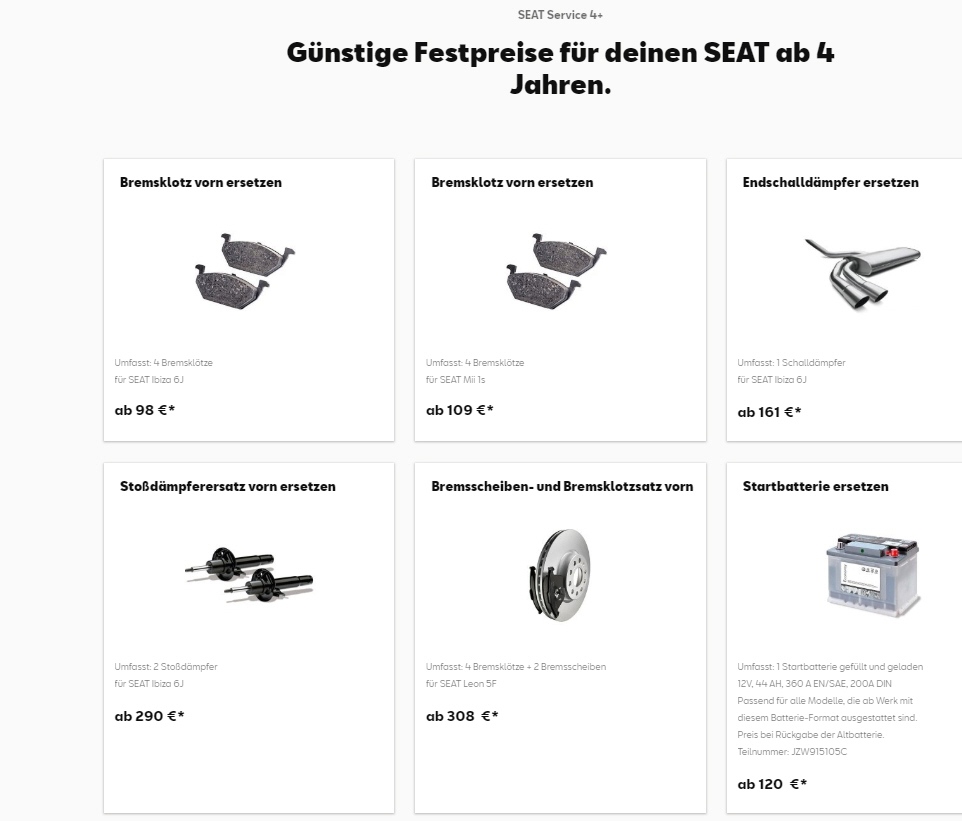 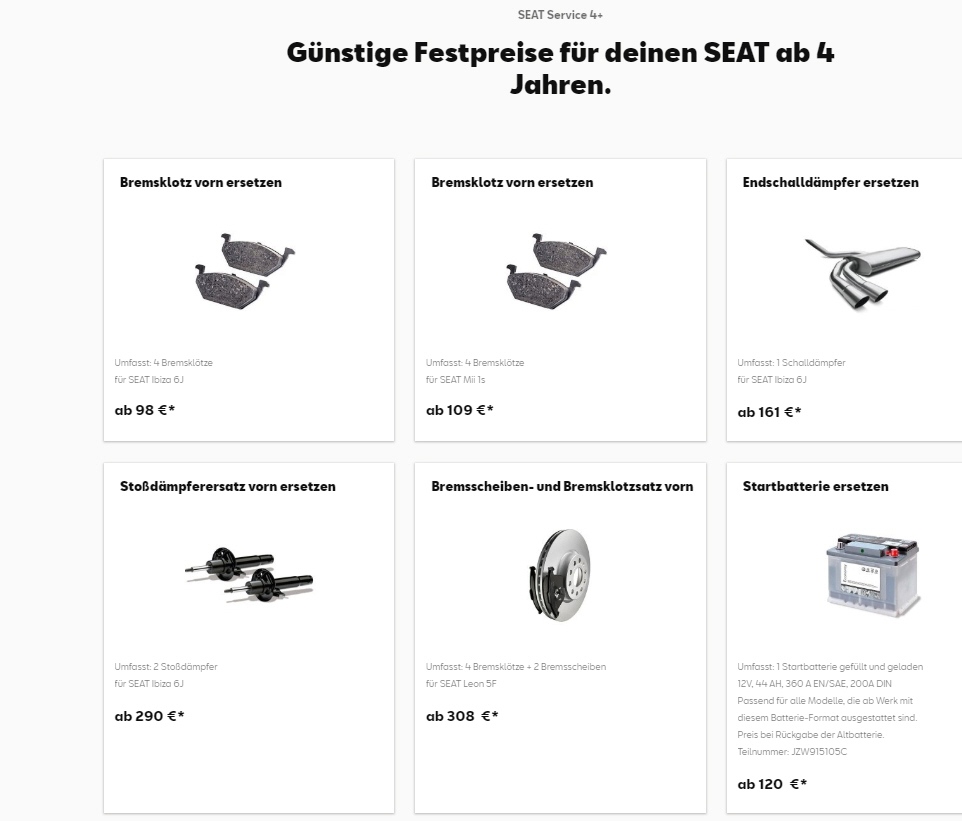 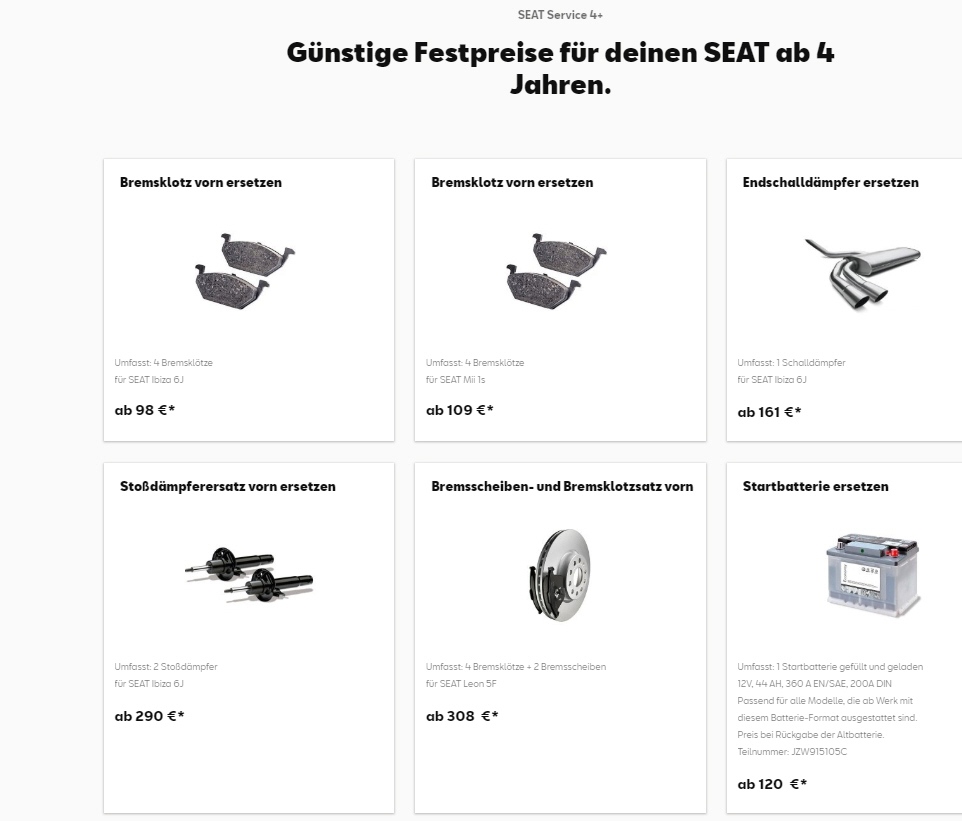 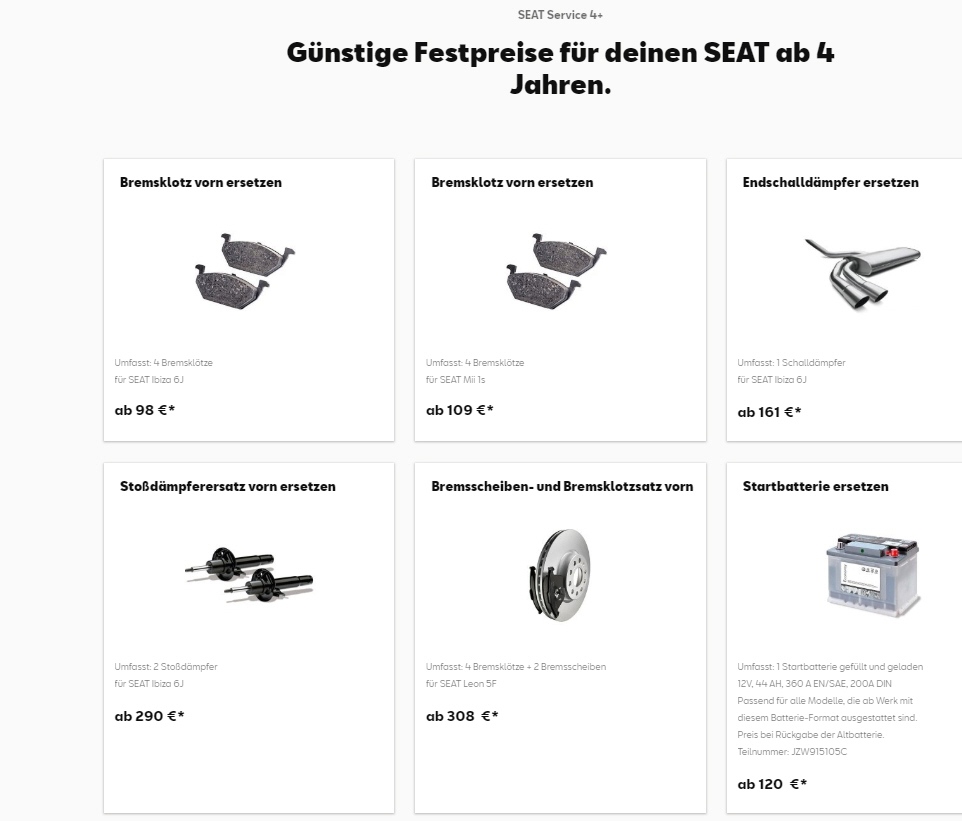 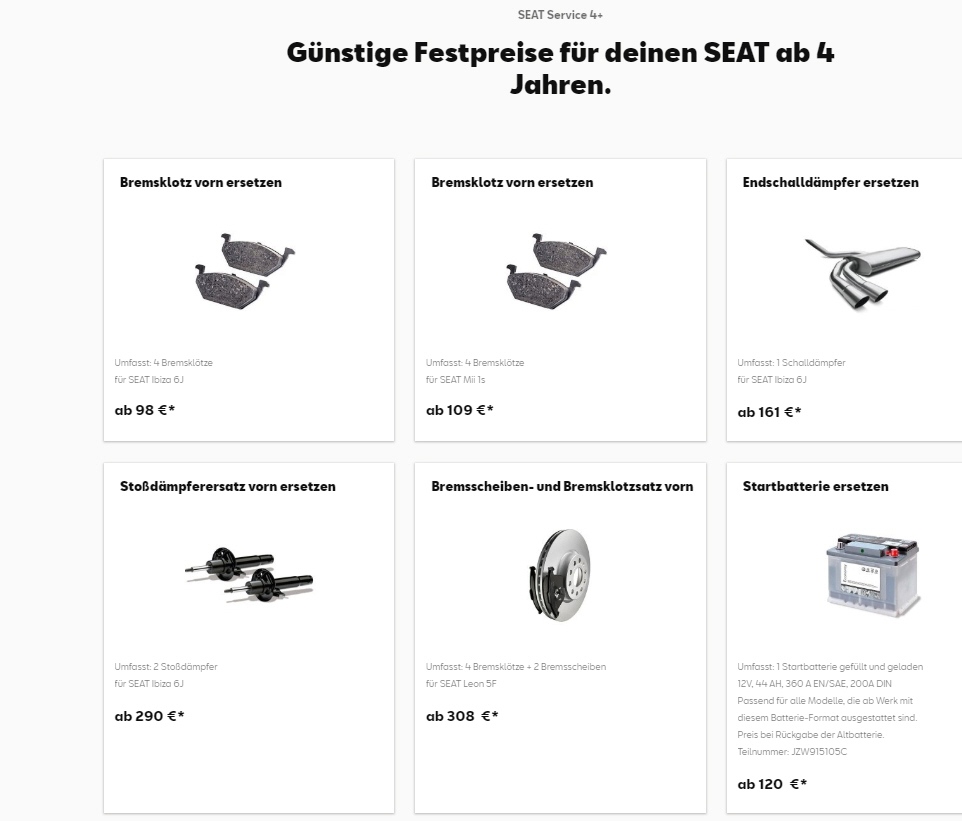 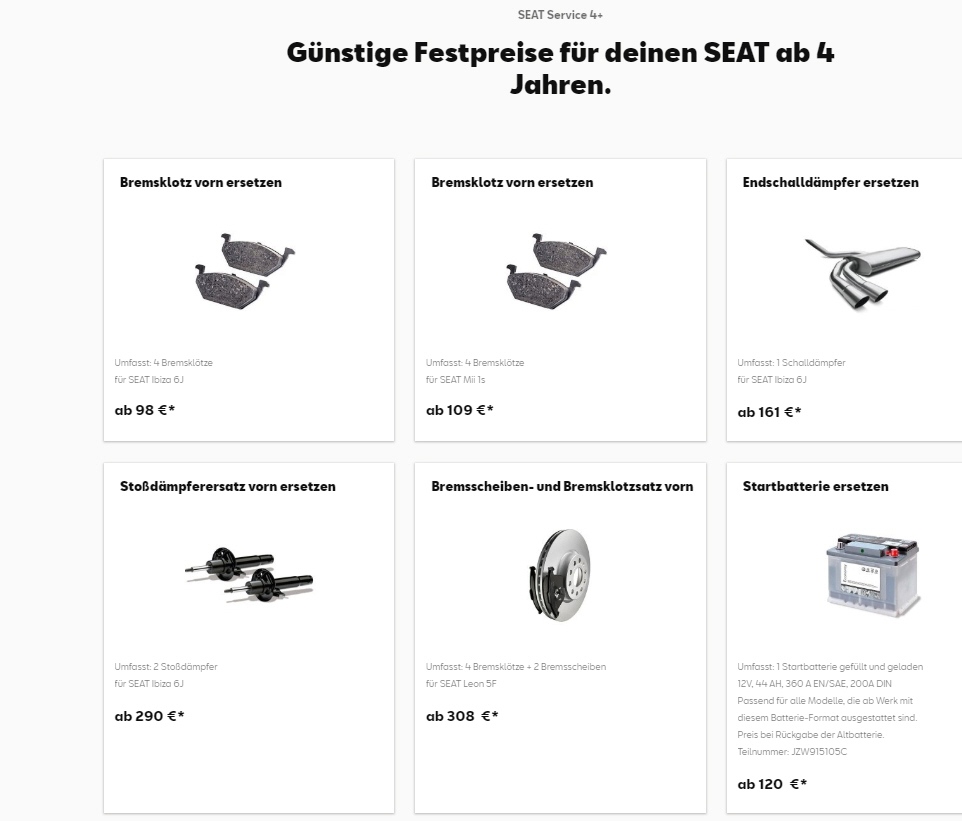 Skoda
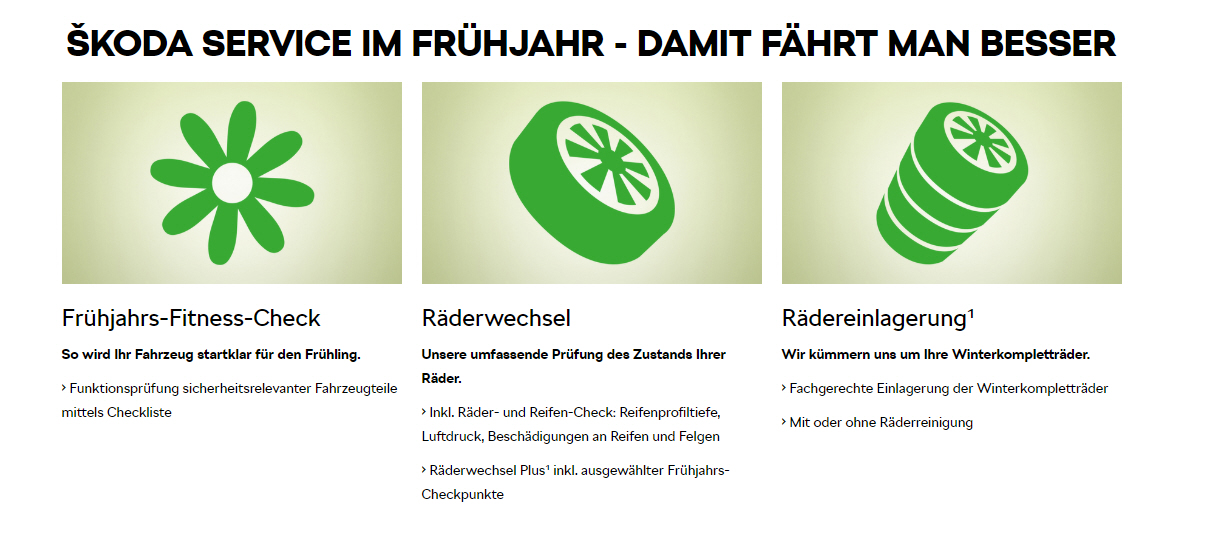 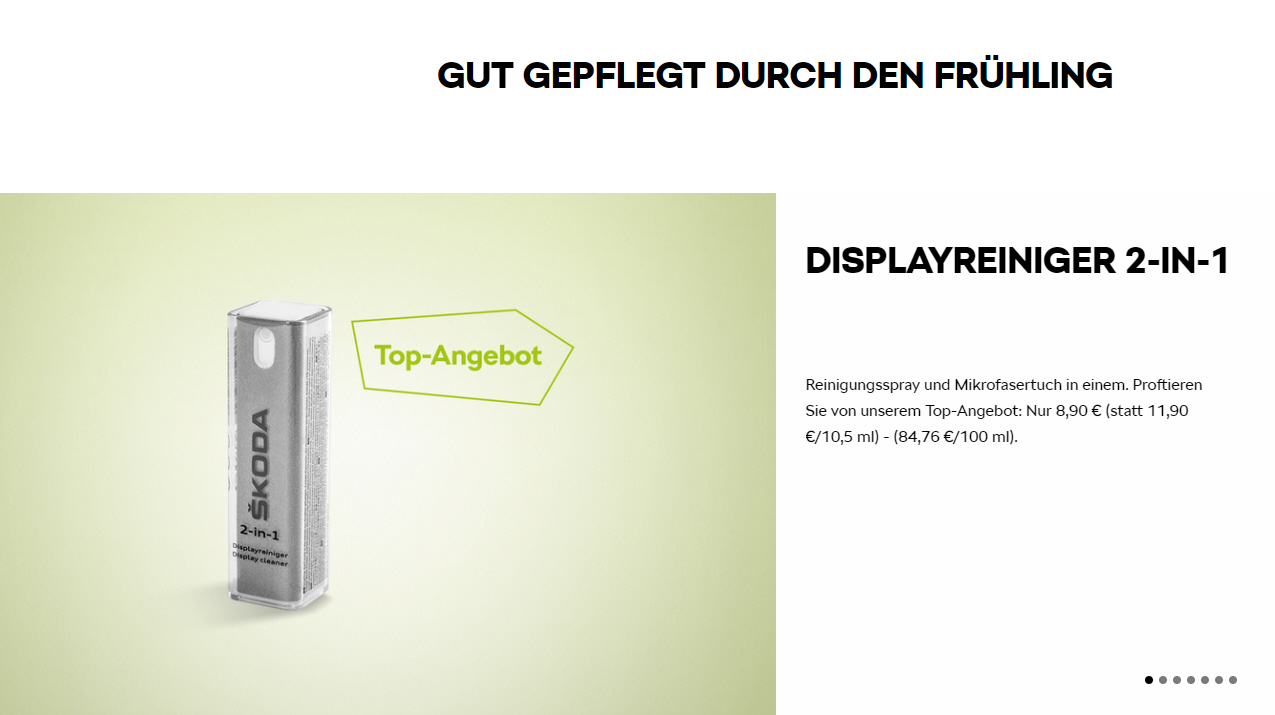 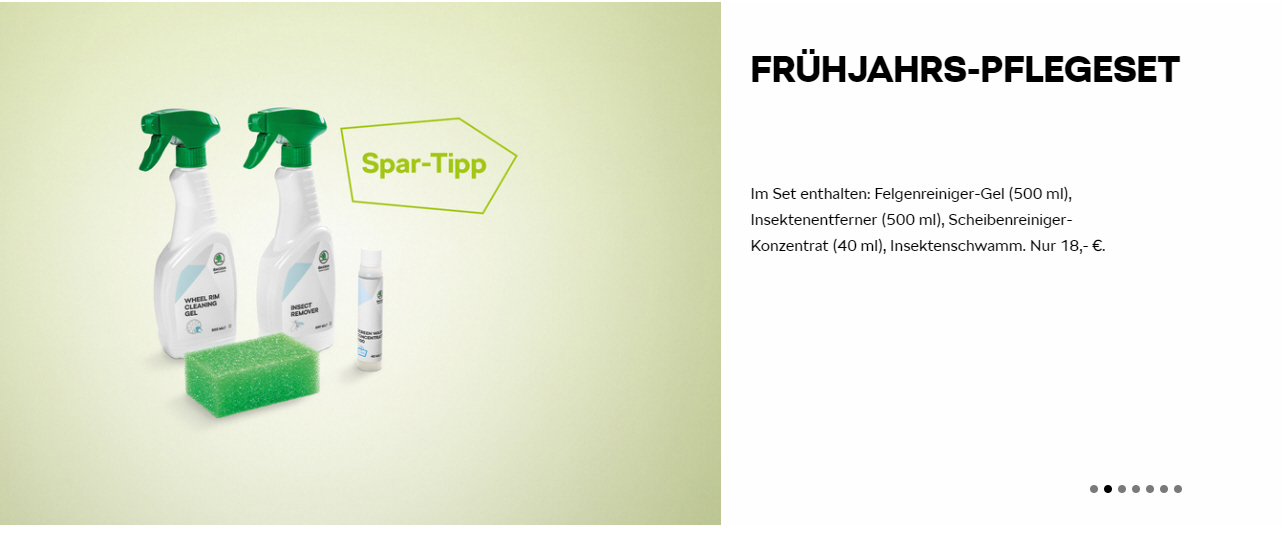 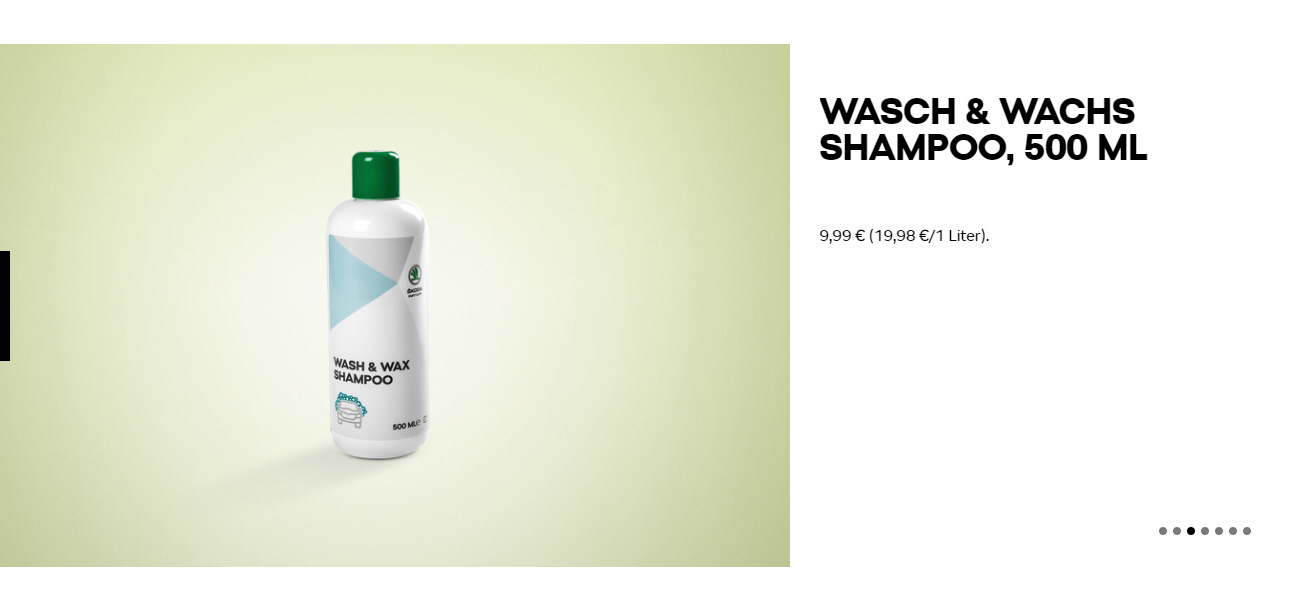 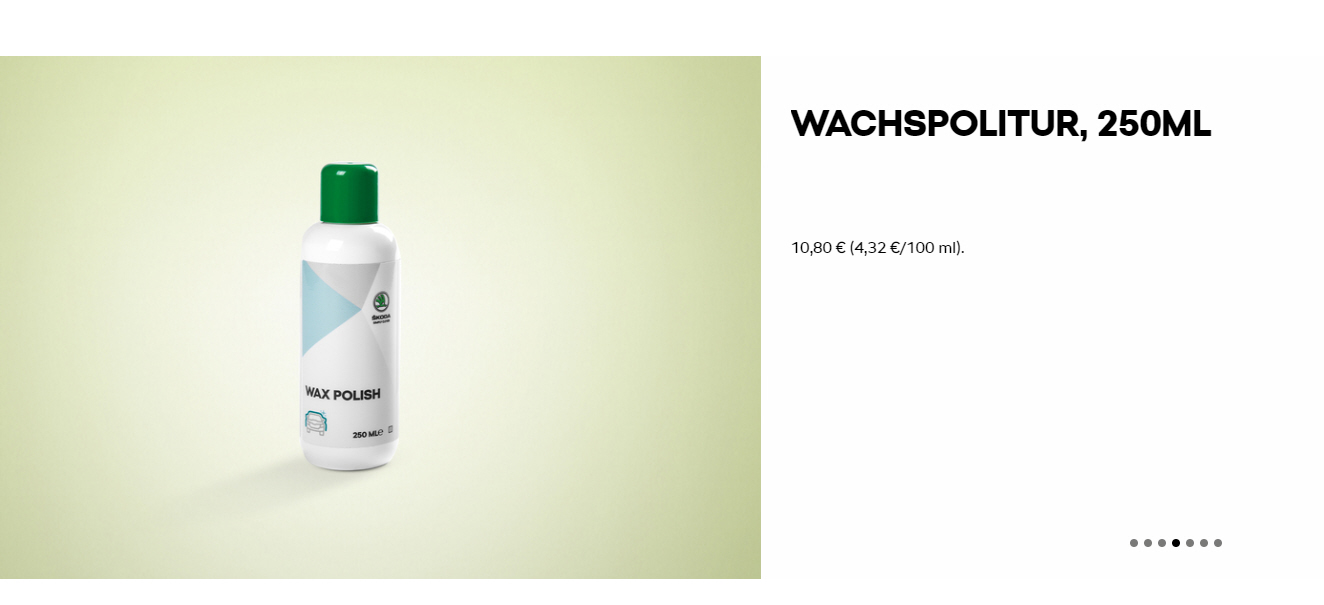 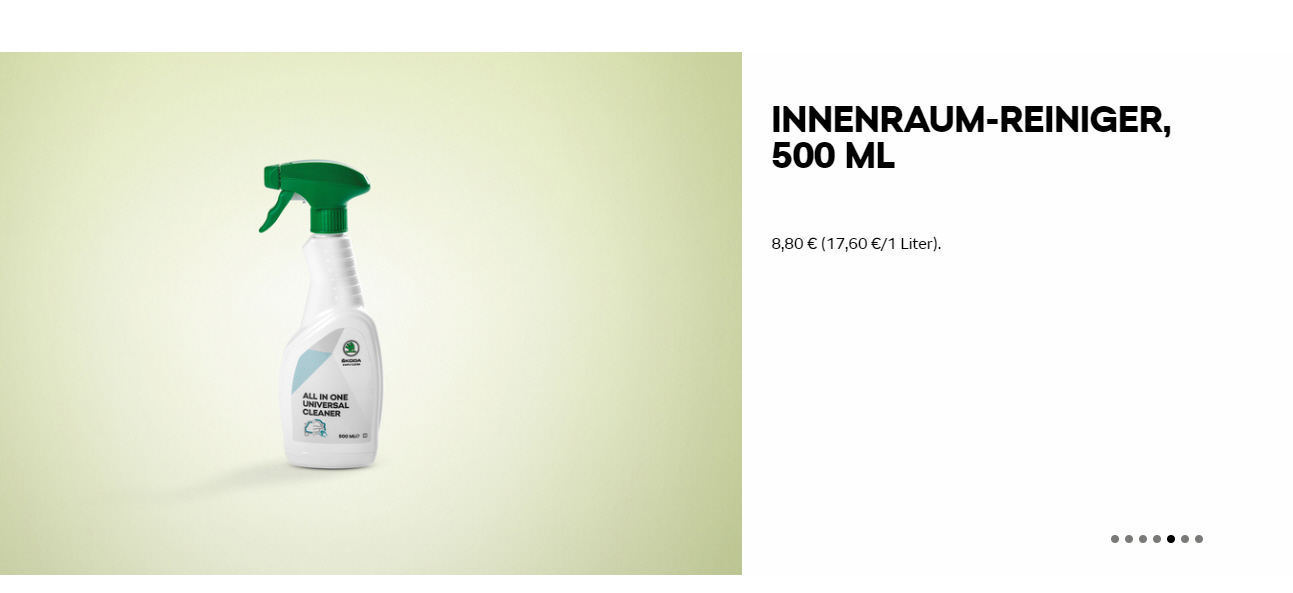 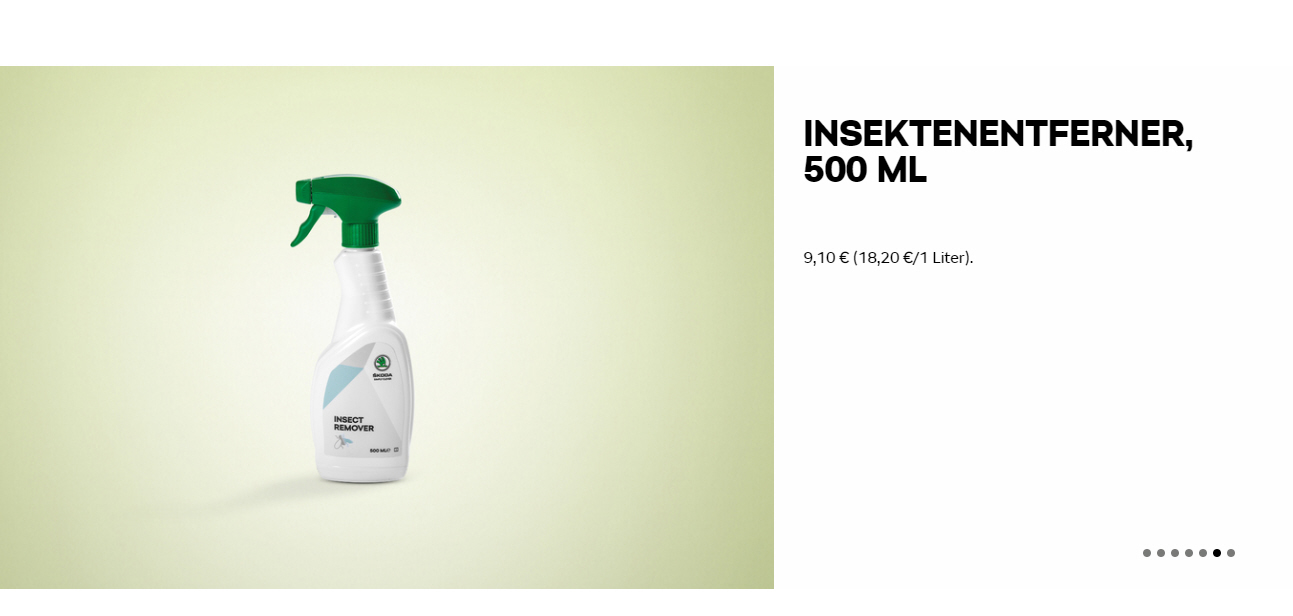 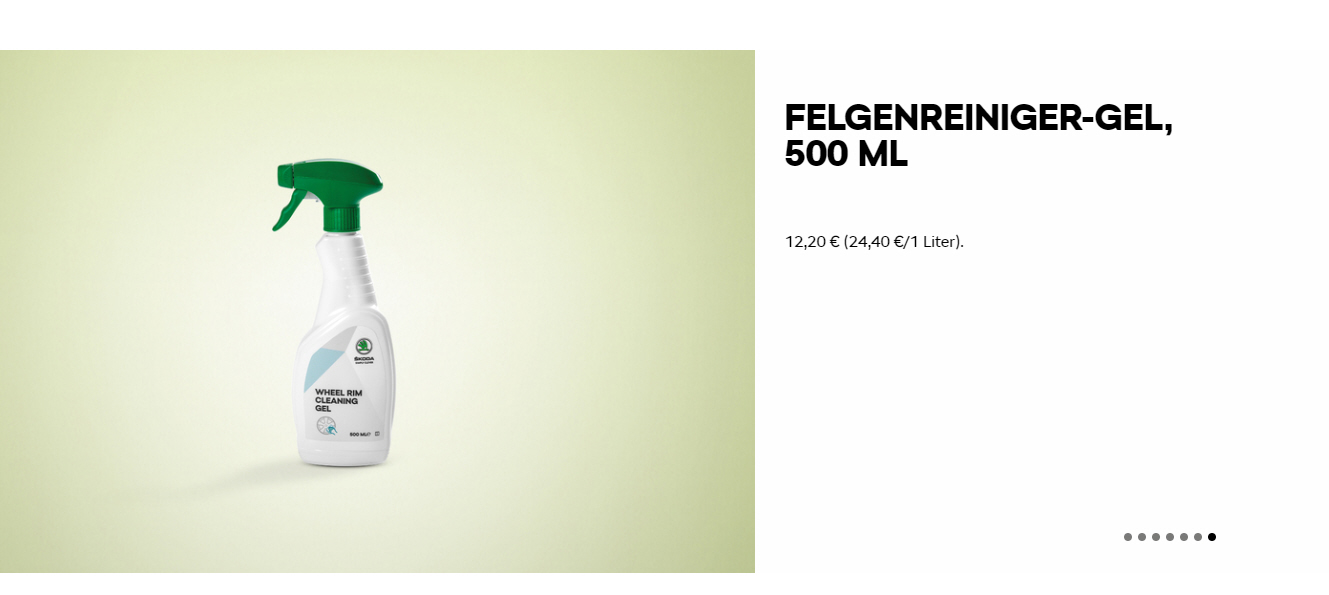 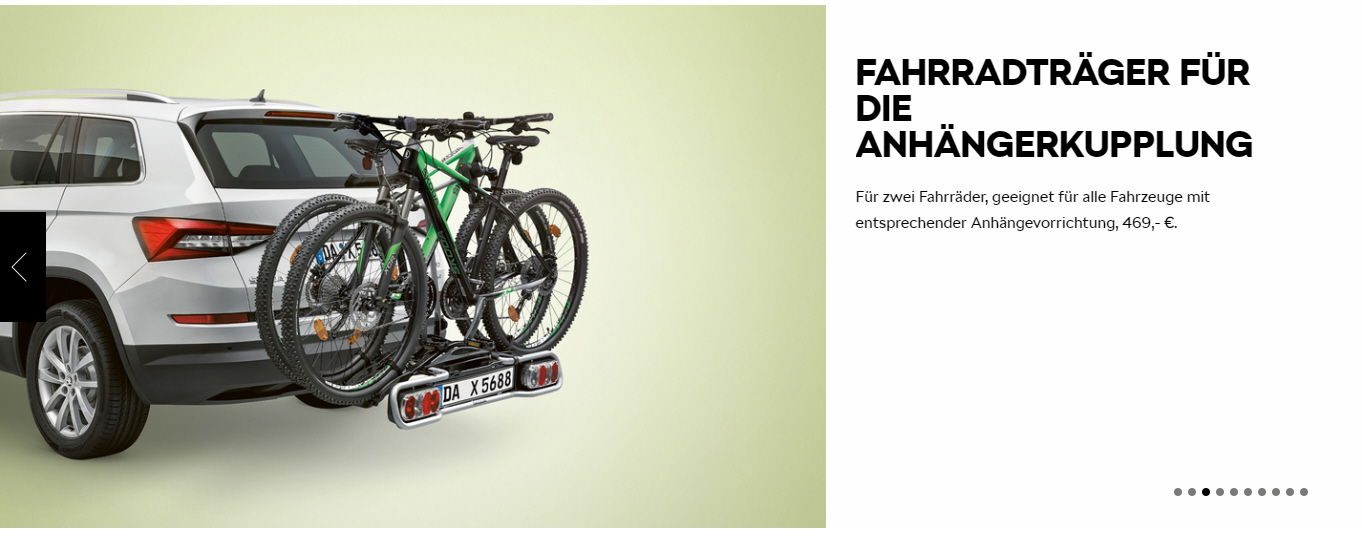 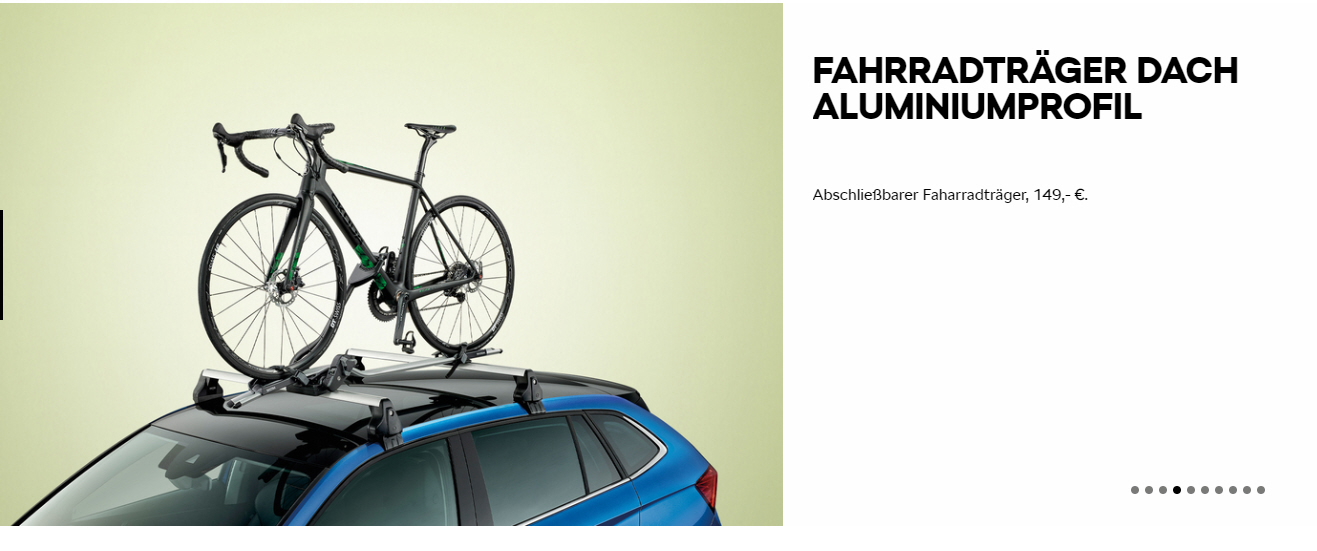 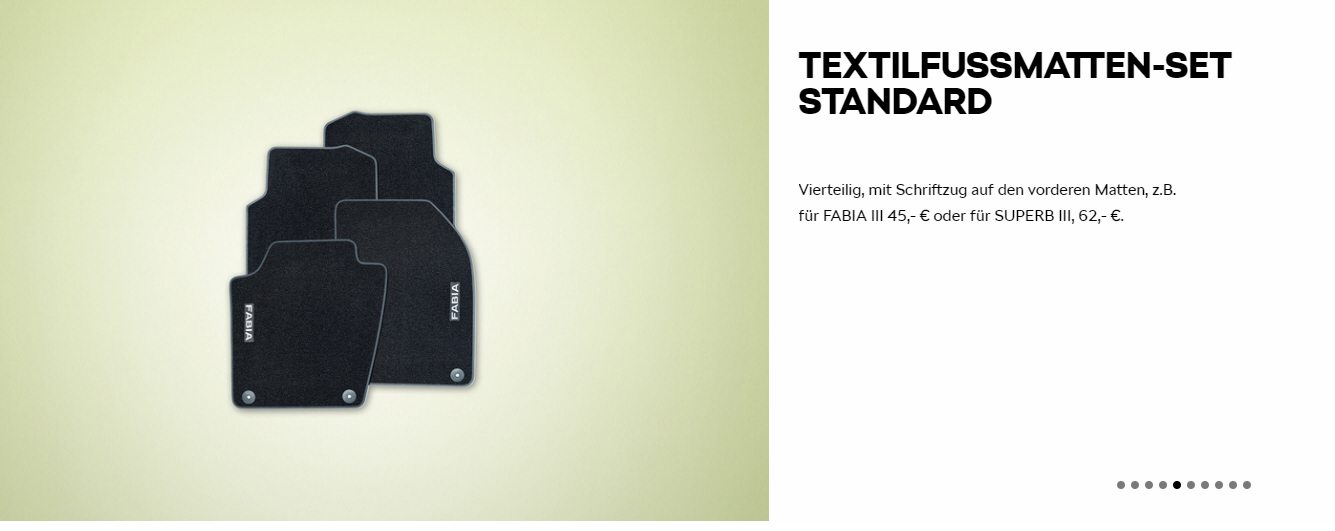 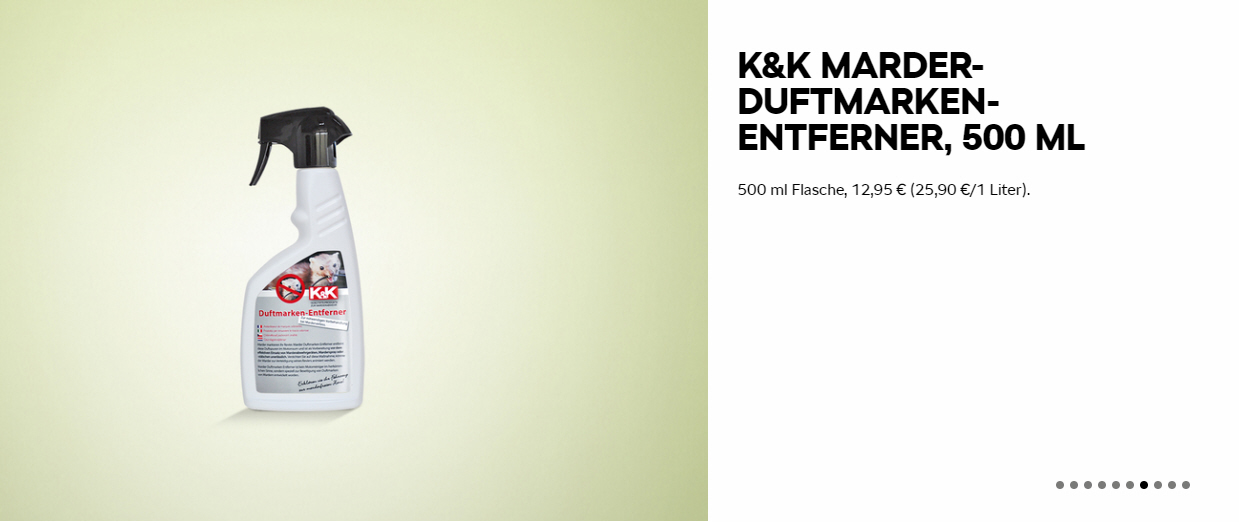 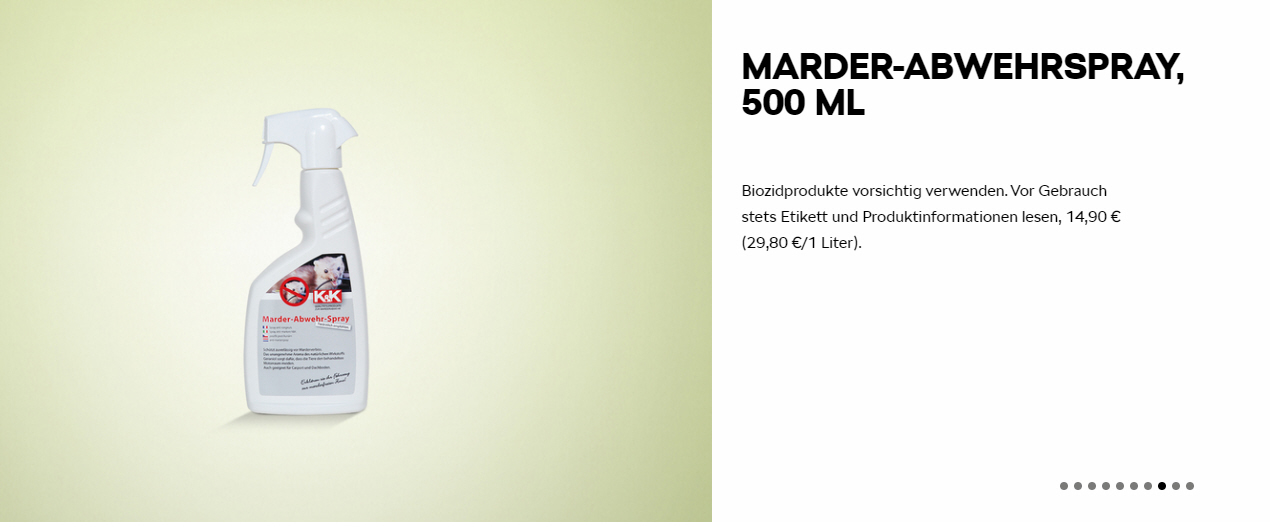 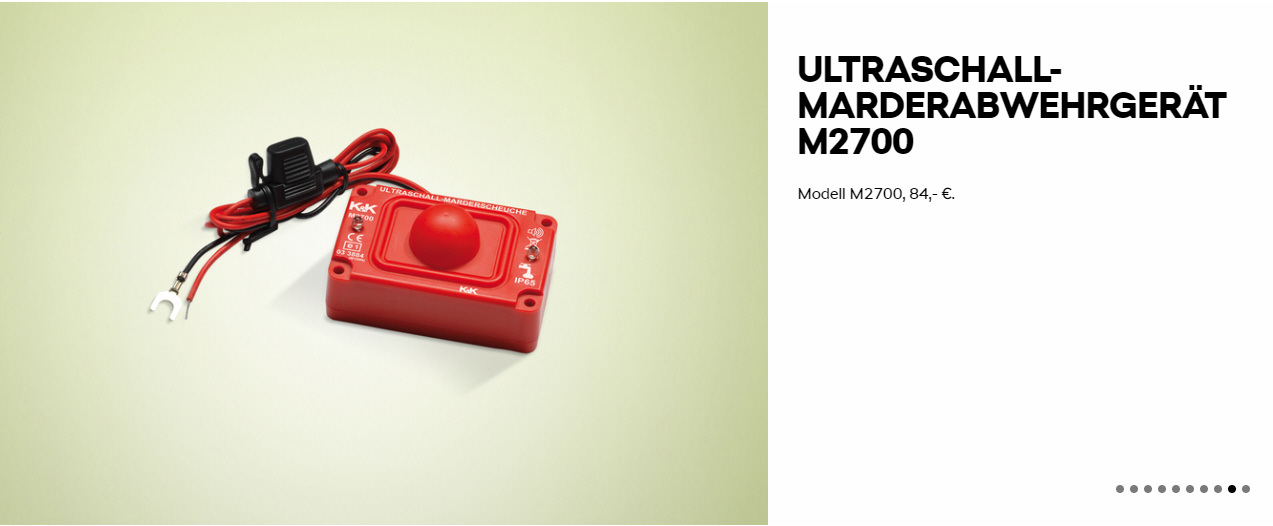 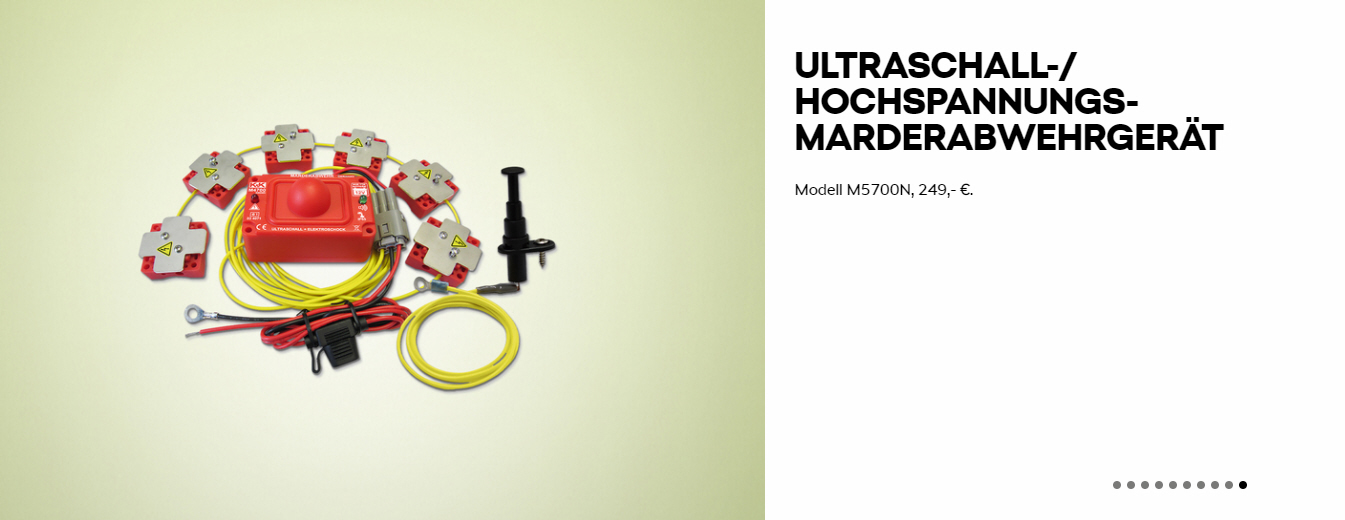 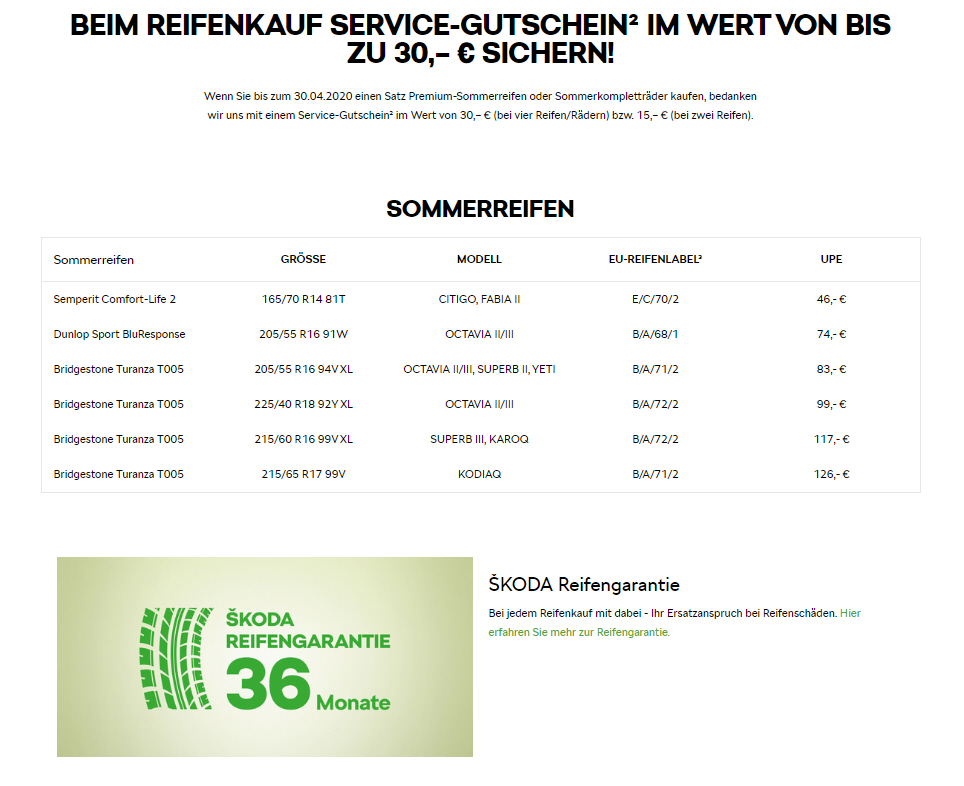 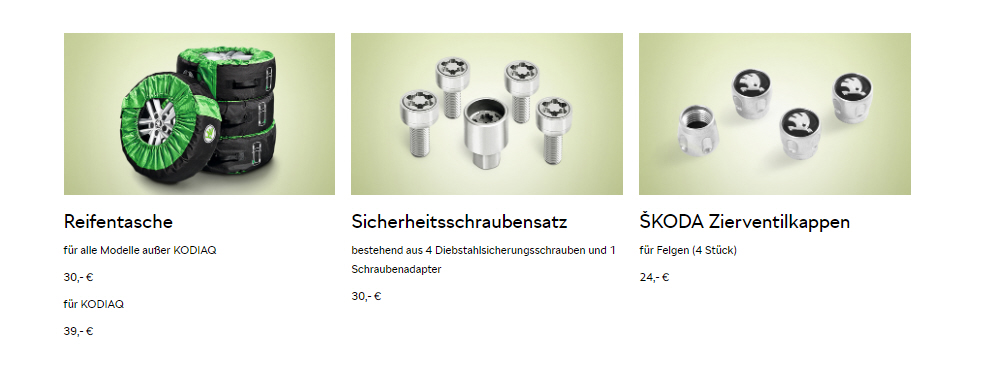 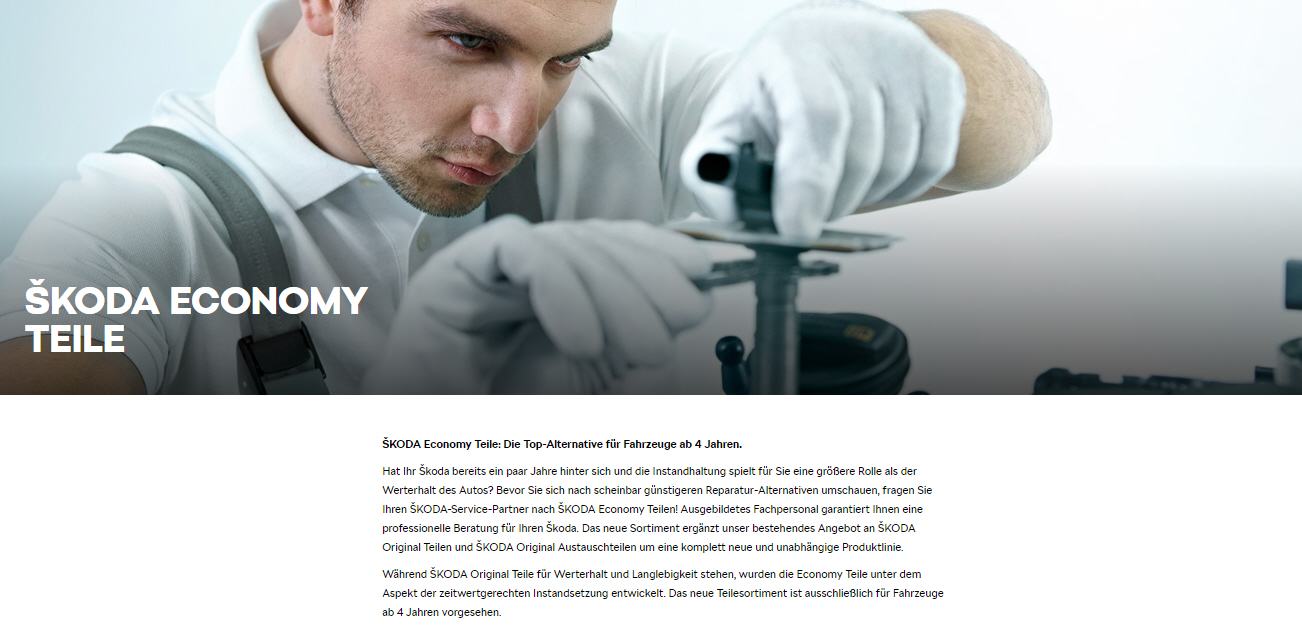 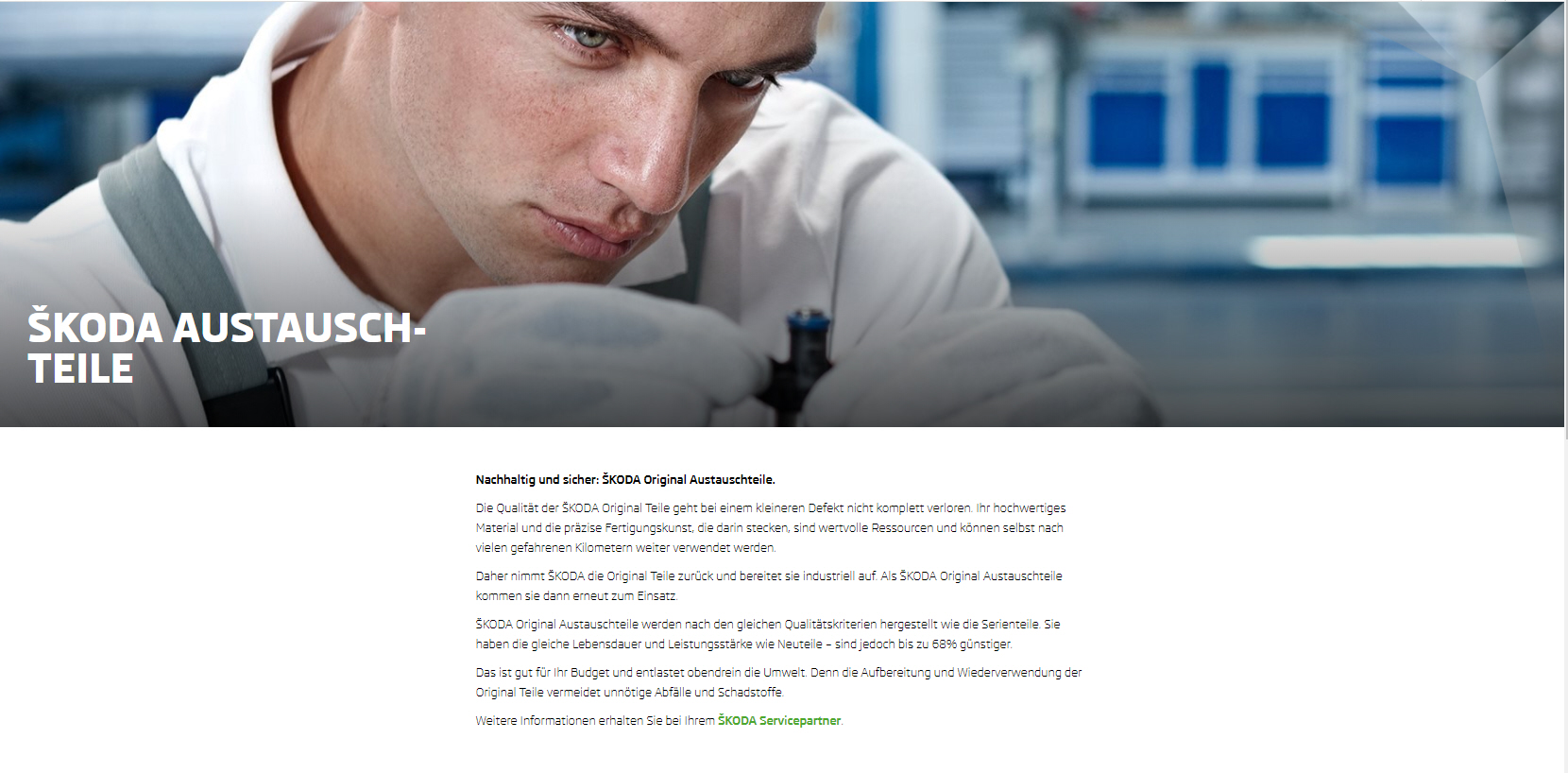 Subaru
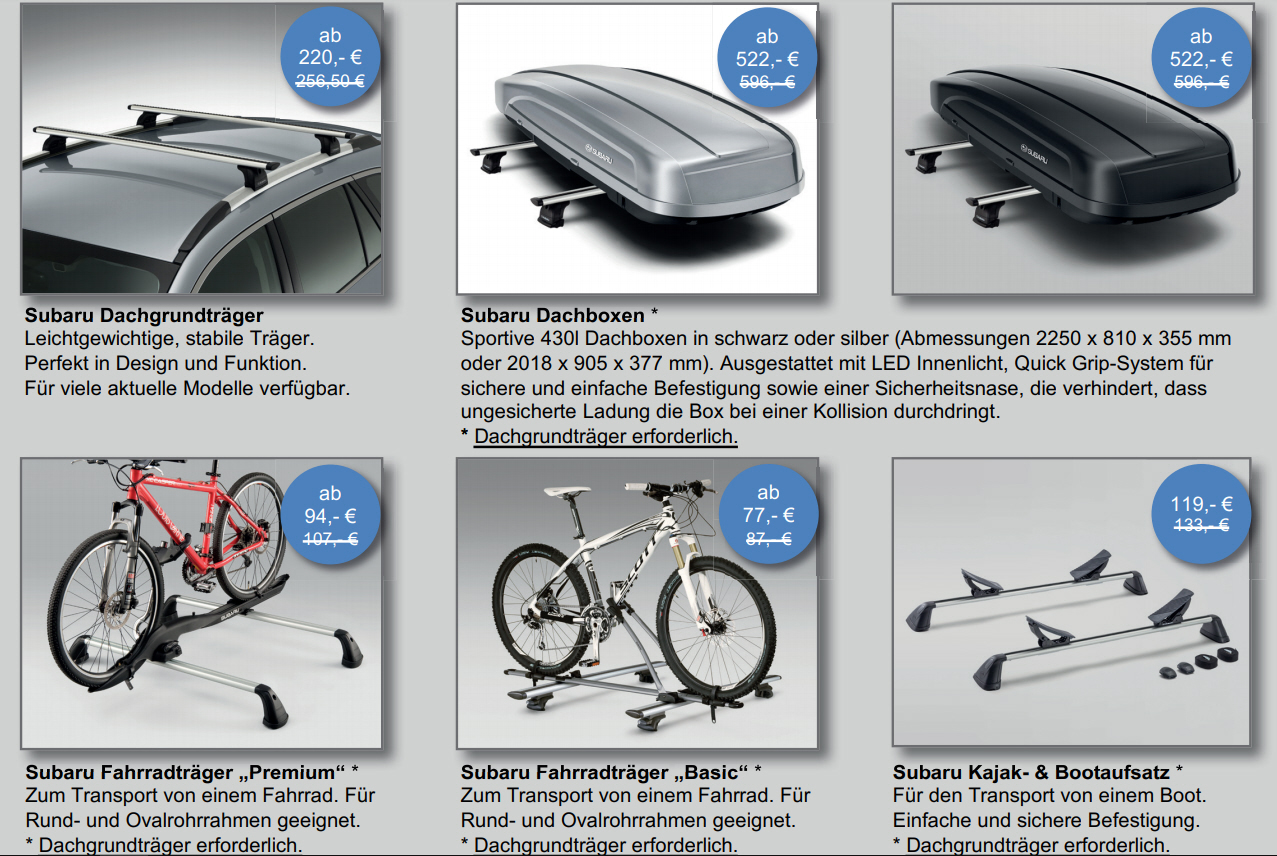 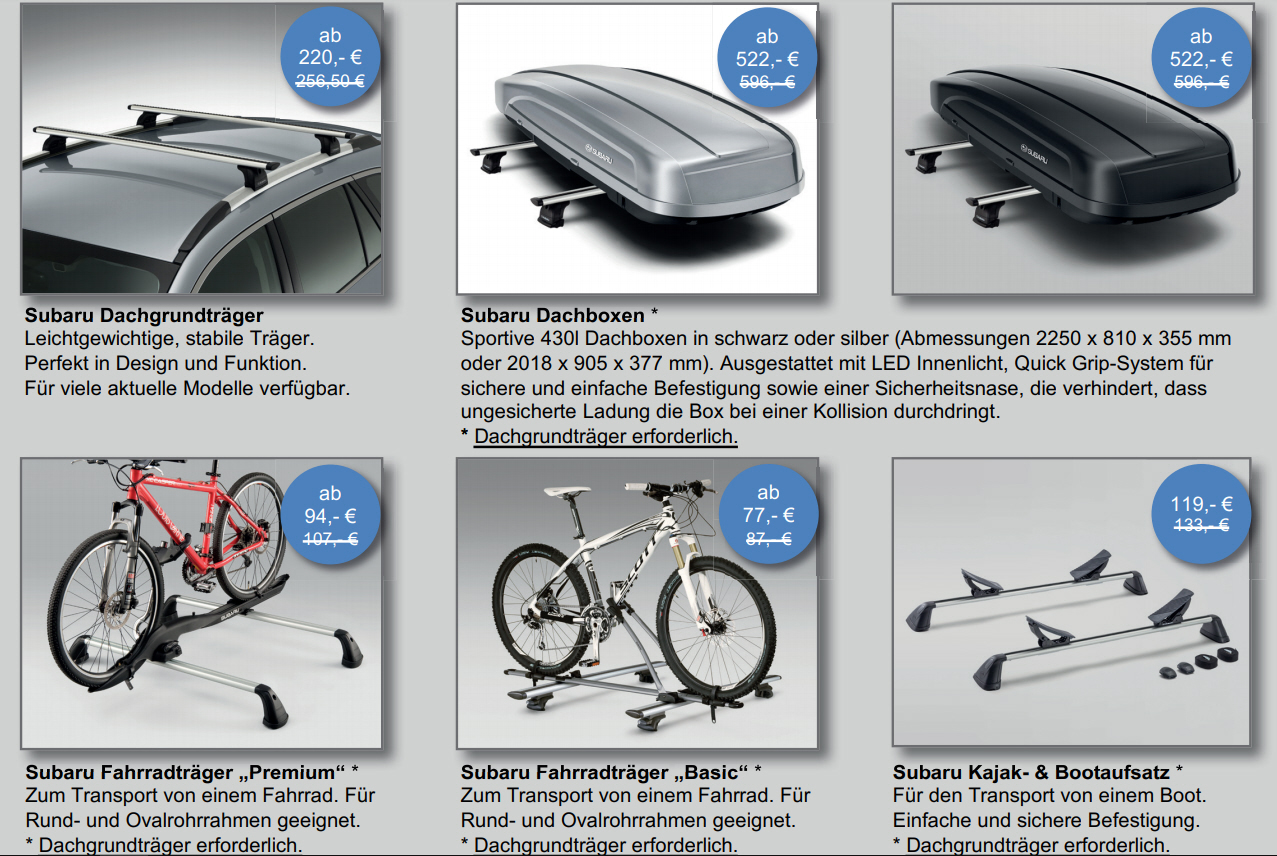 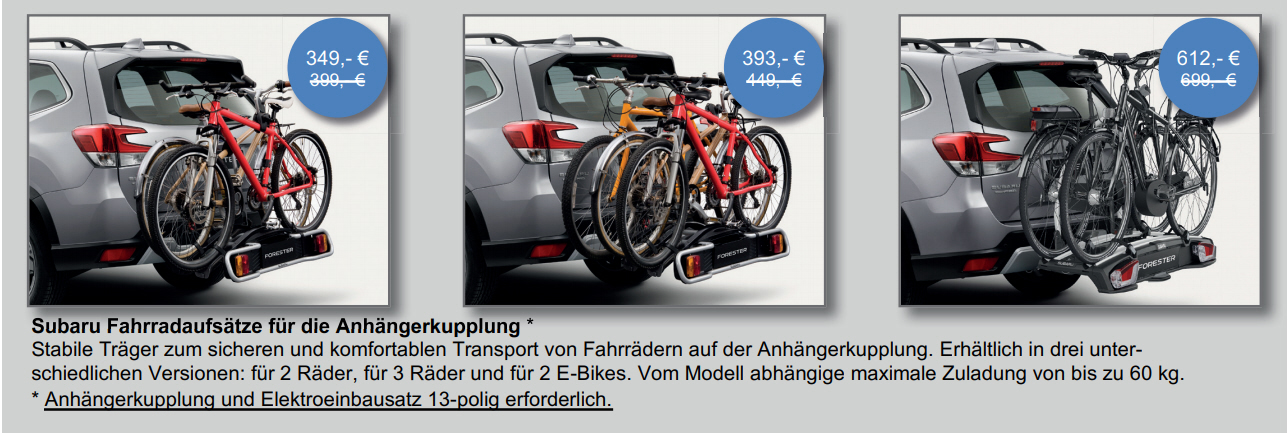 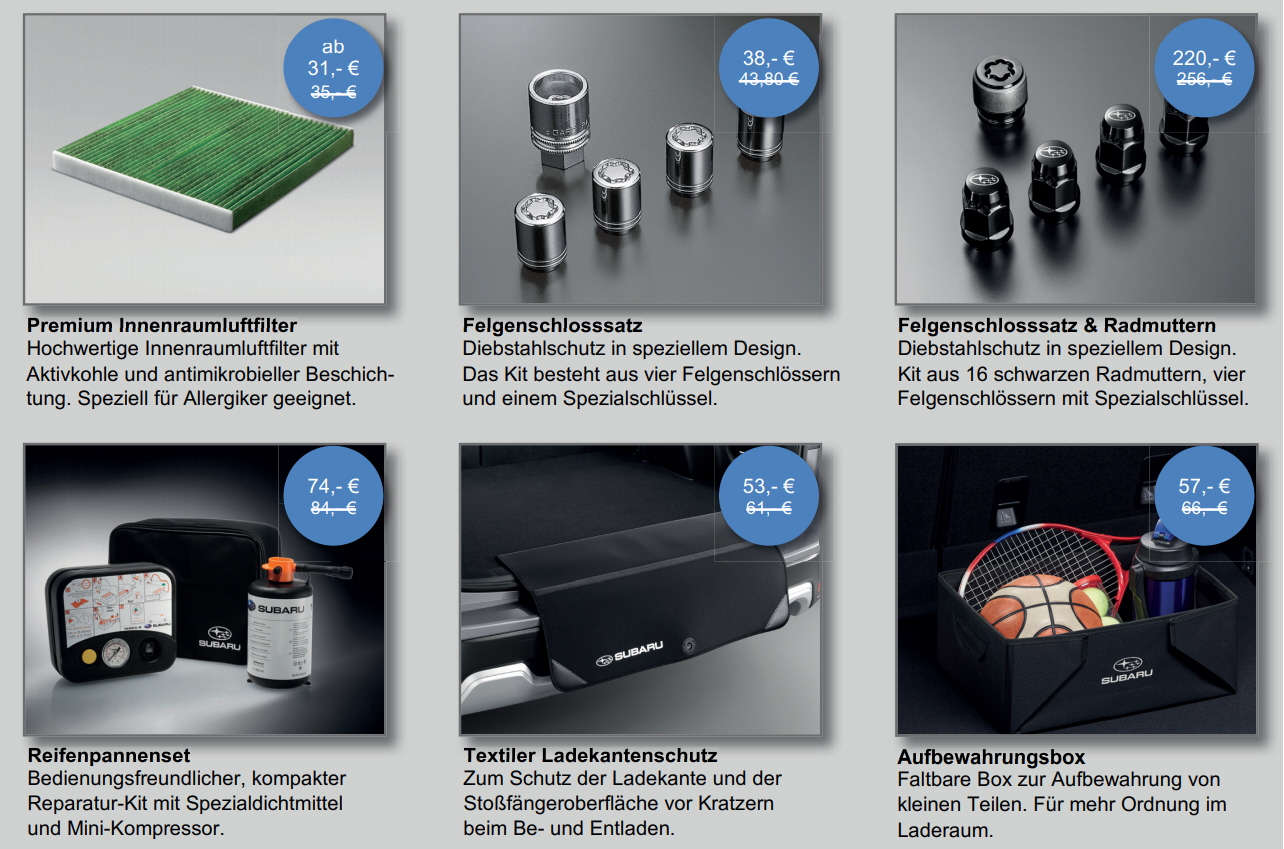 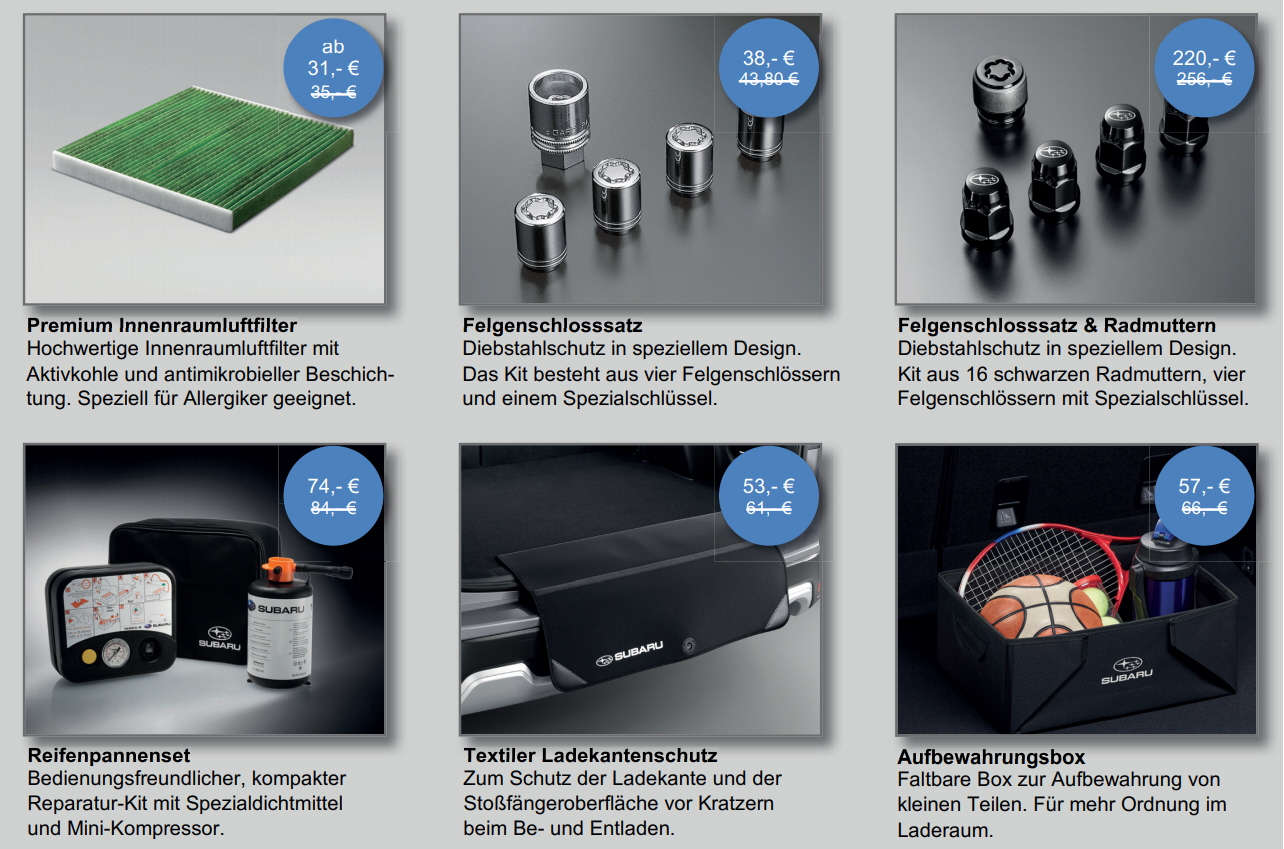 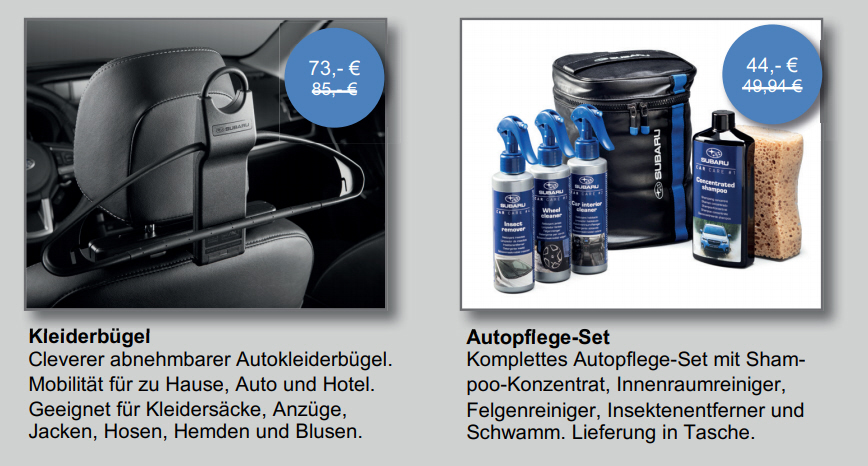 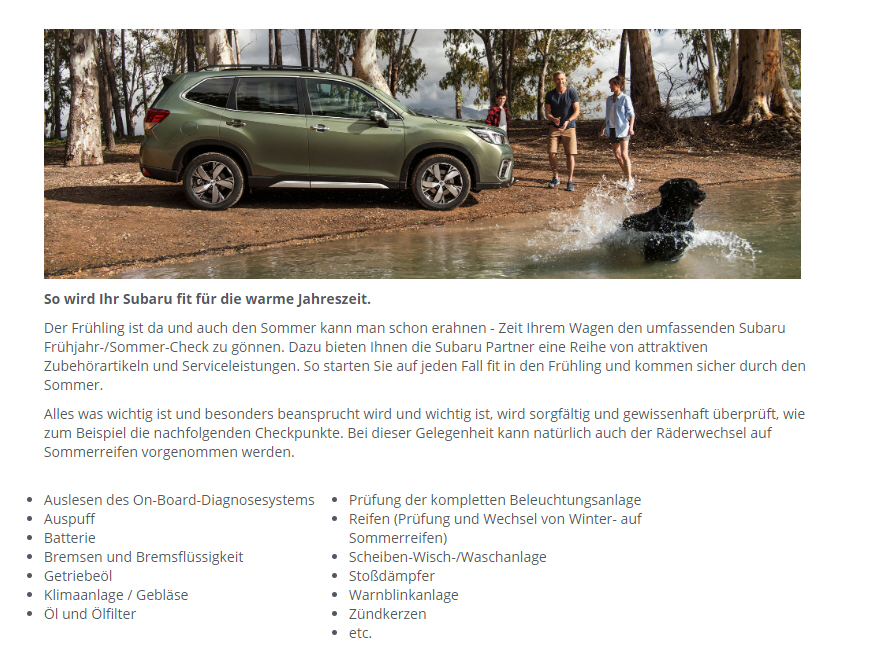 Suzuki
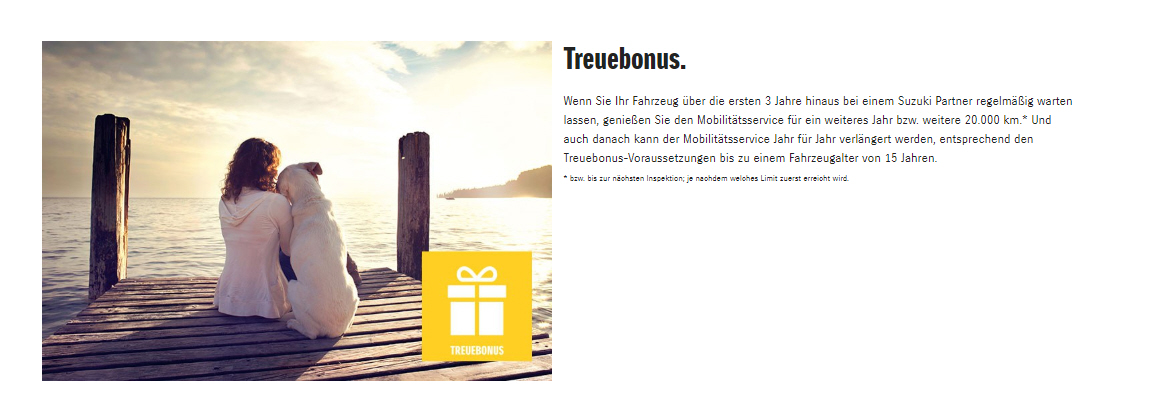 Toyota
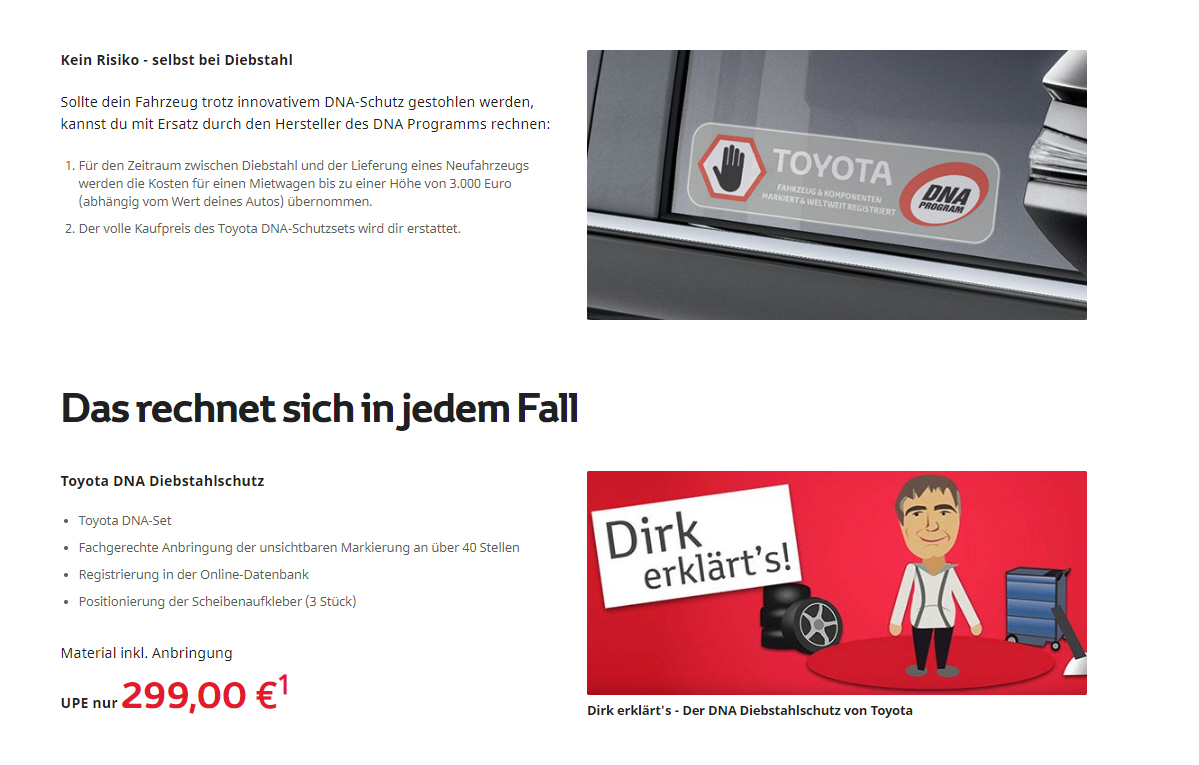 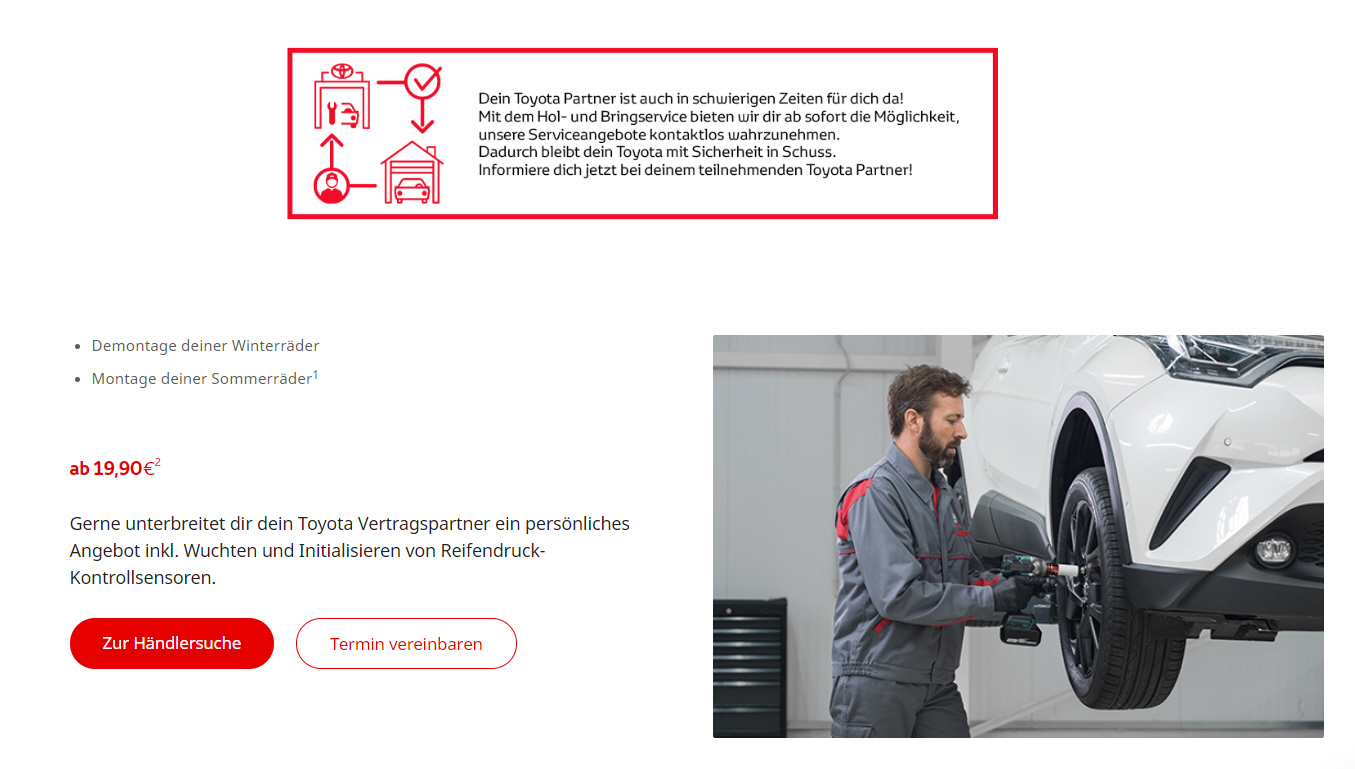 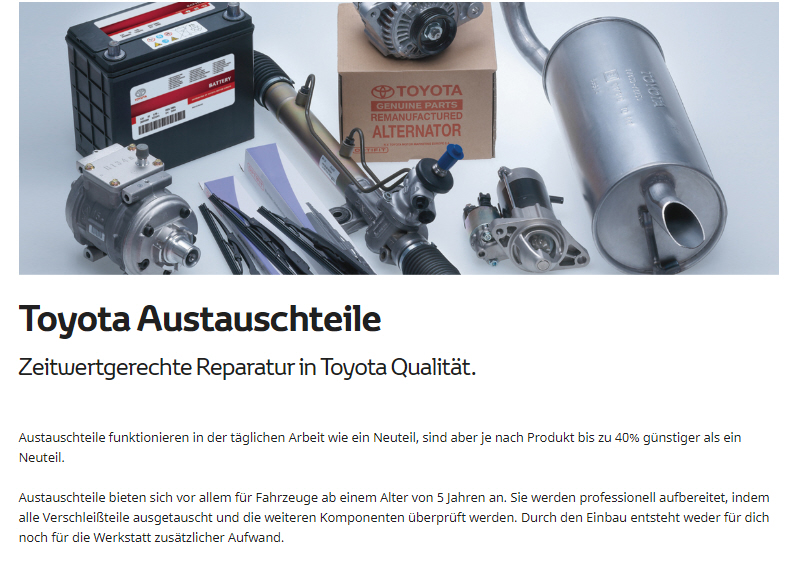 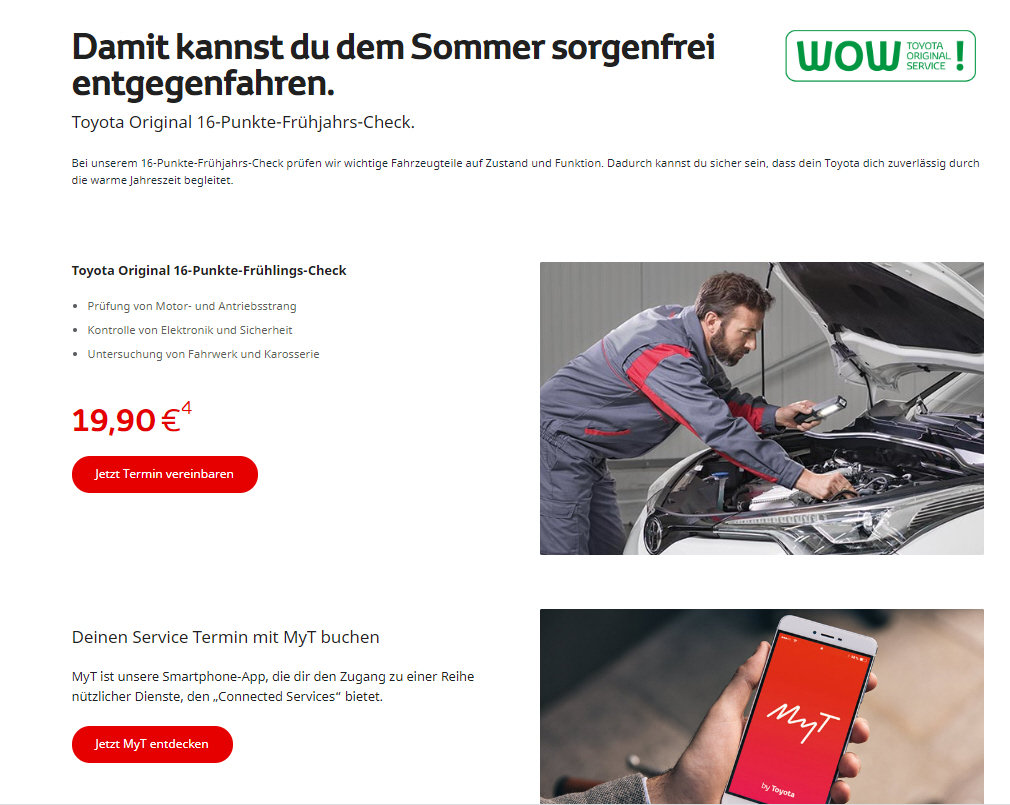 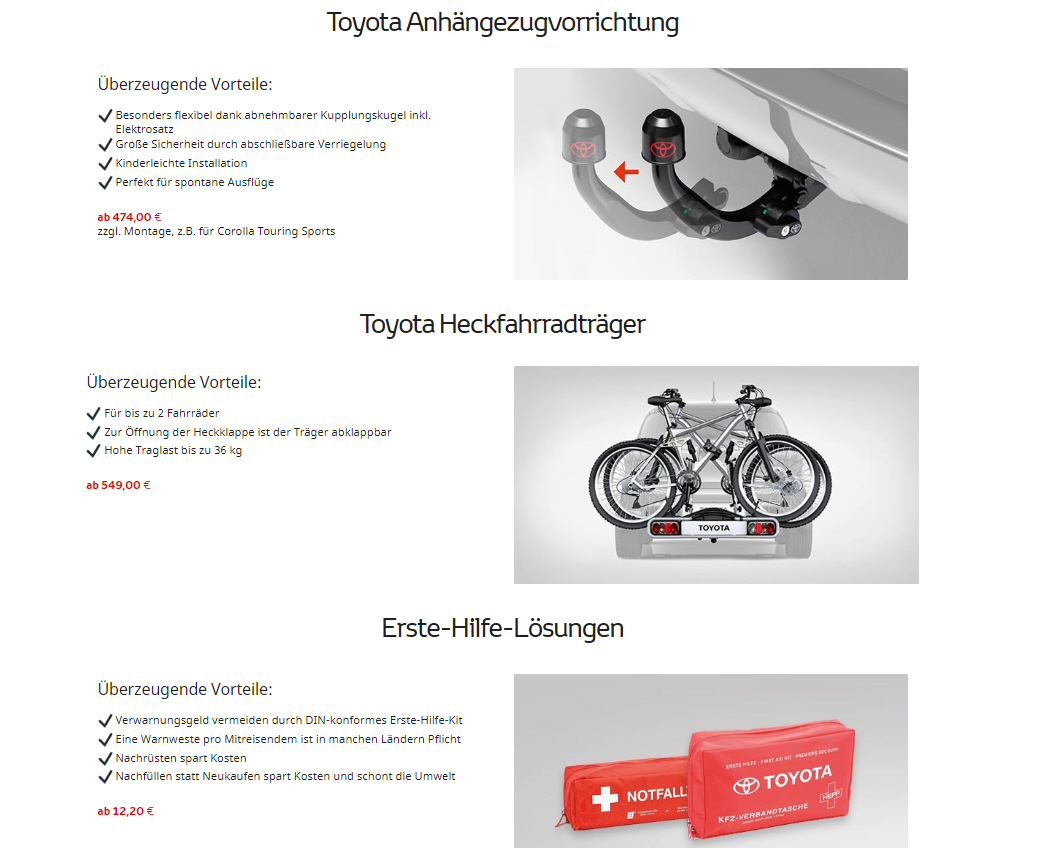 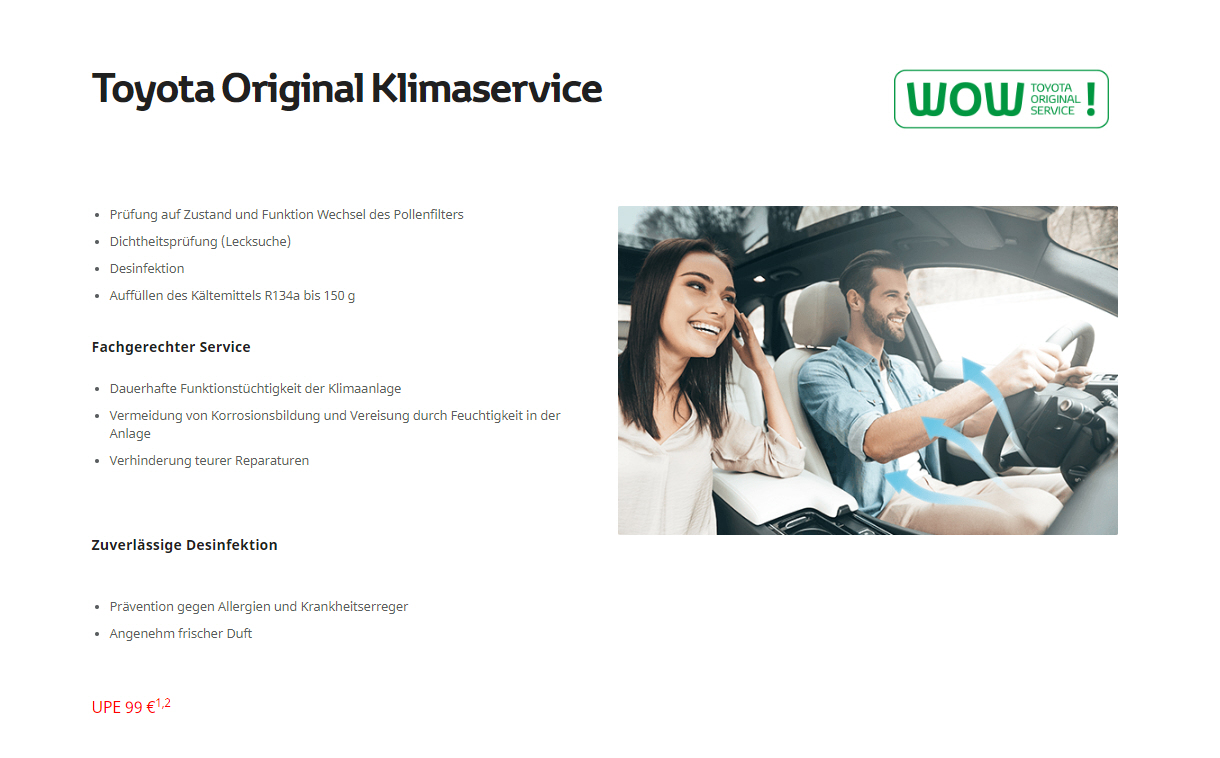 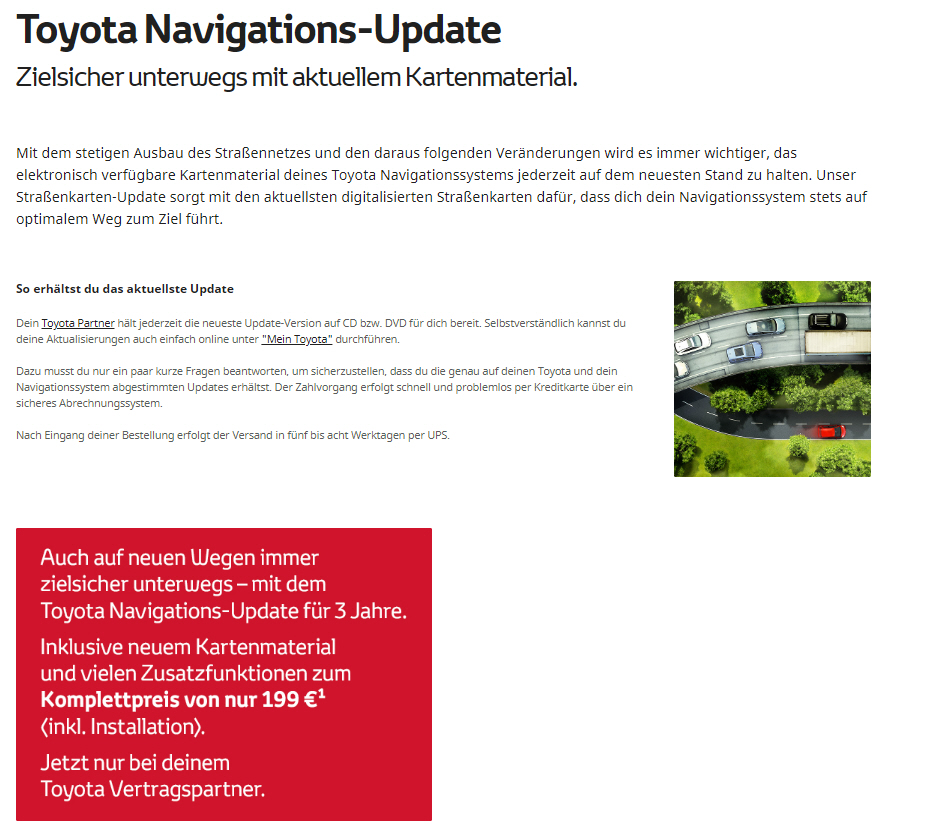 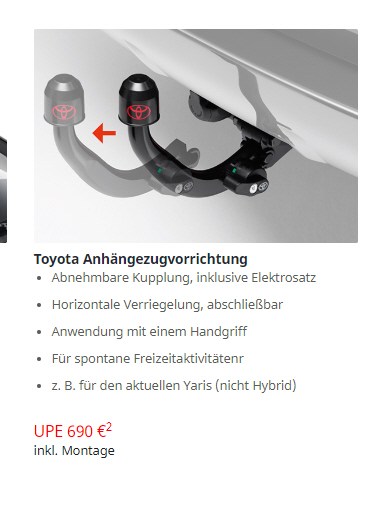 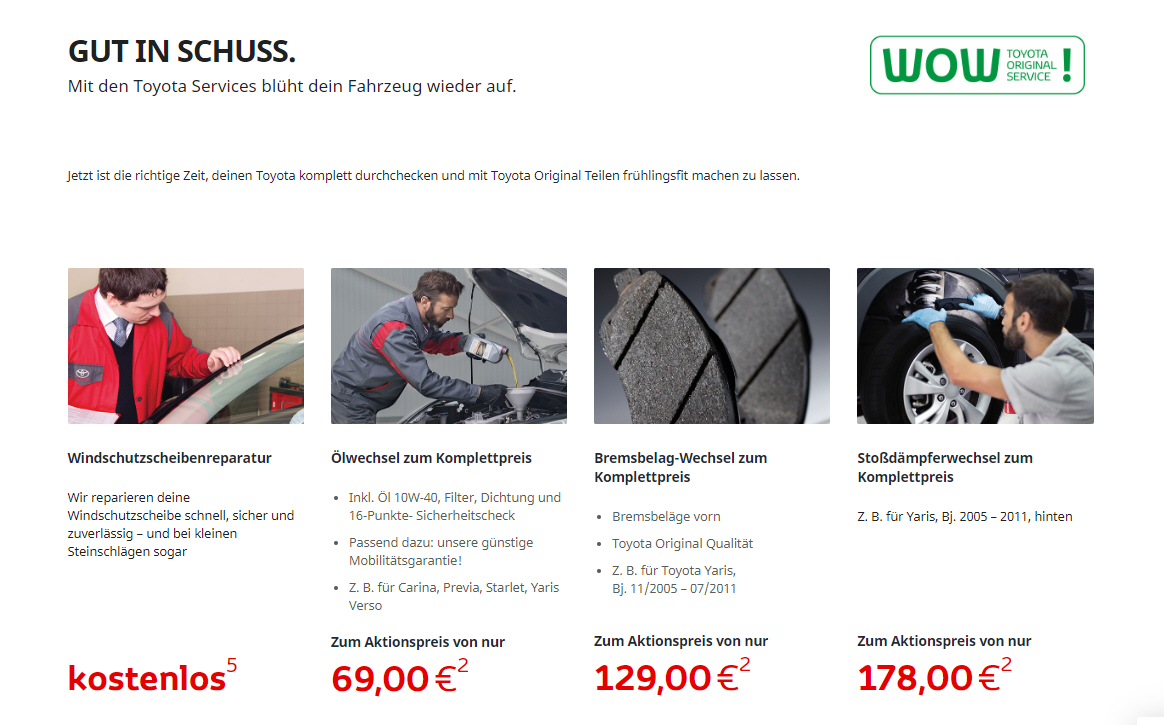 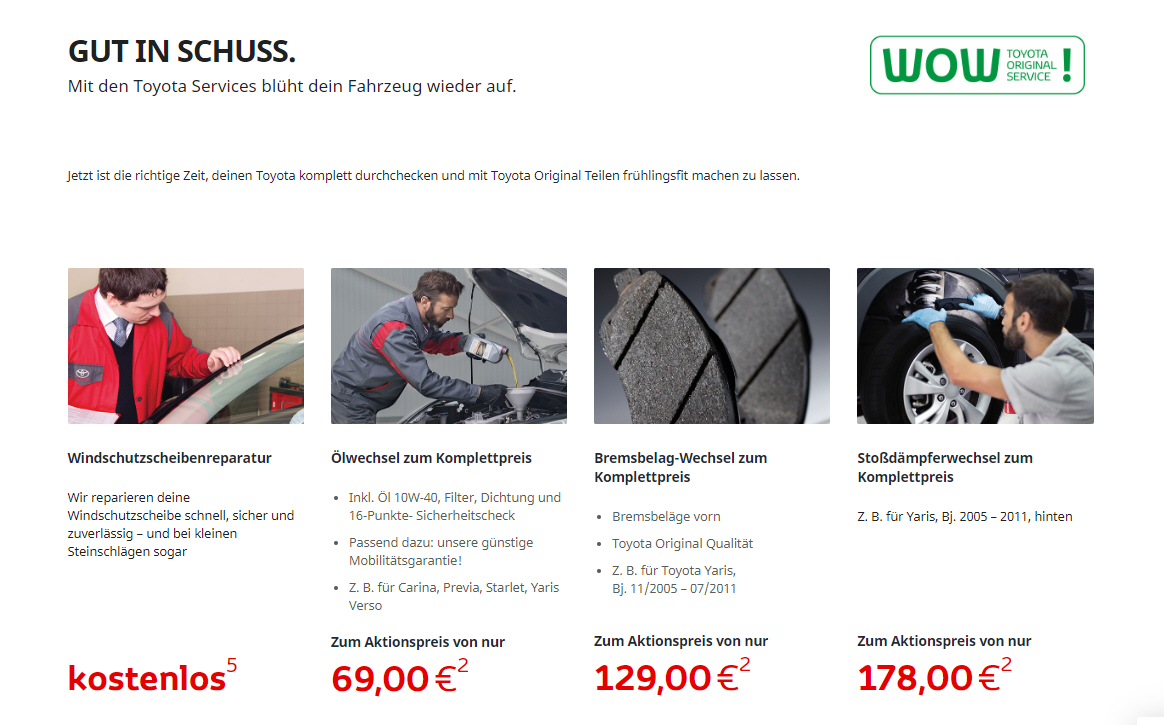 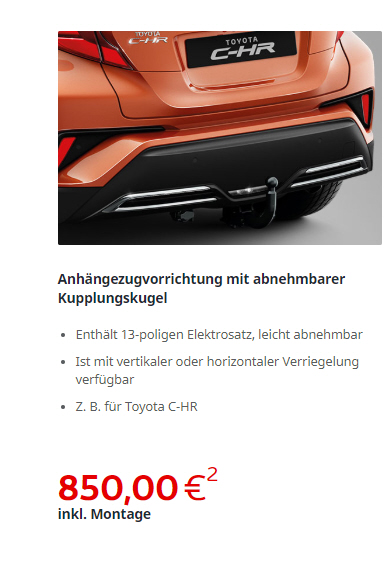 Volvo
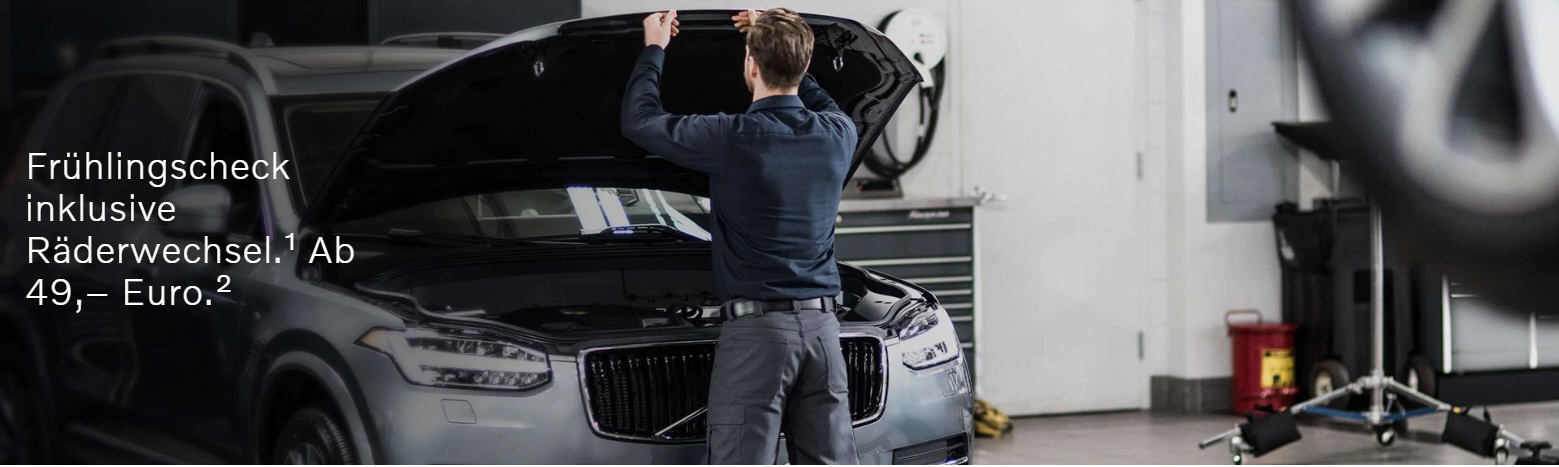 VW
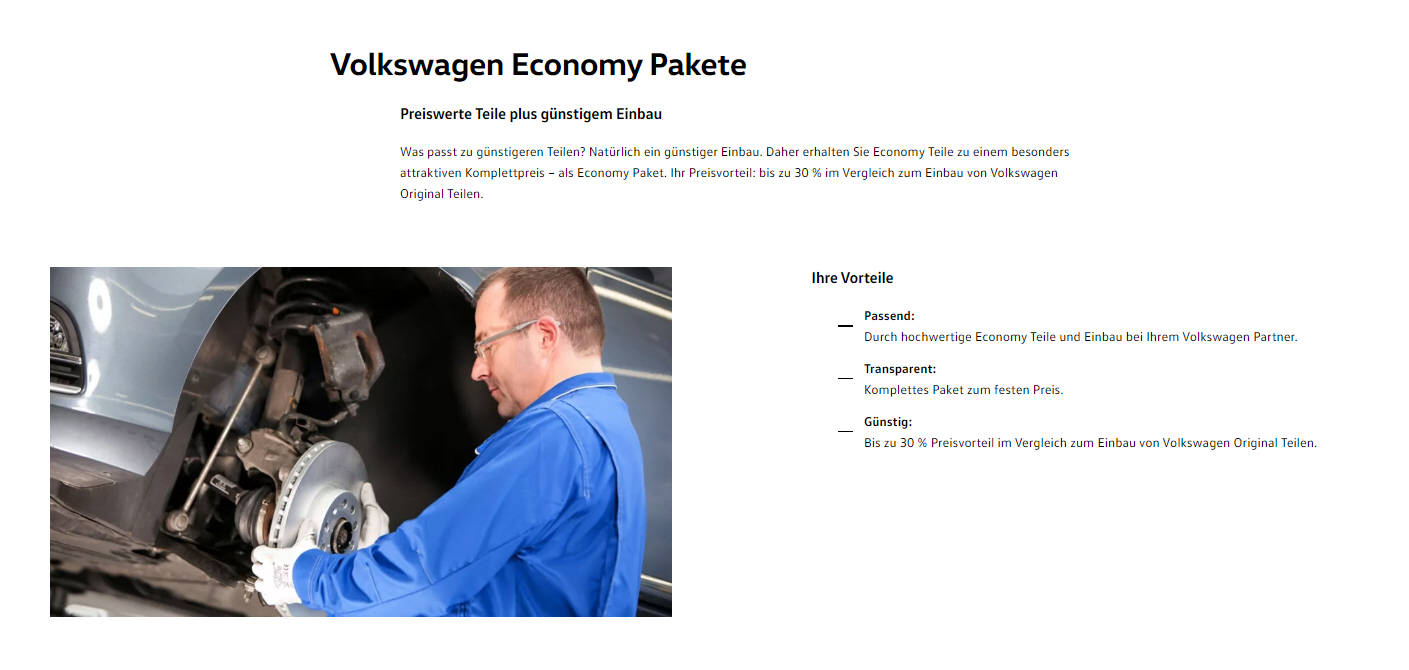 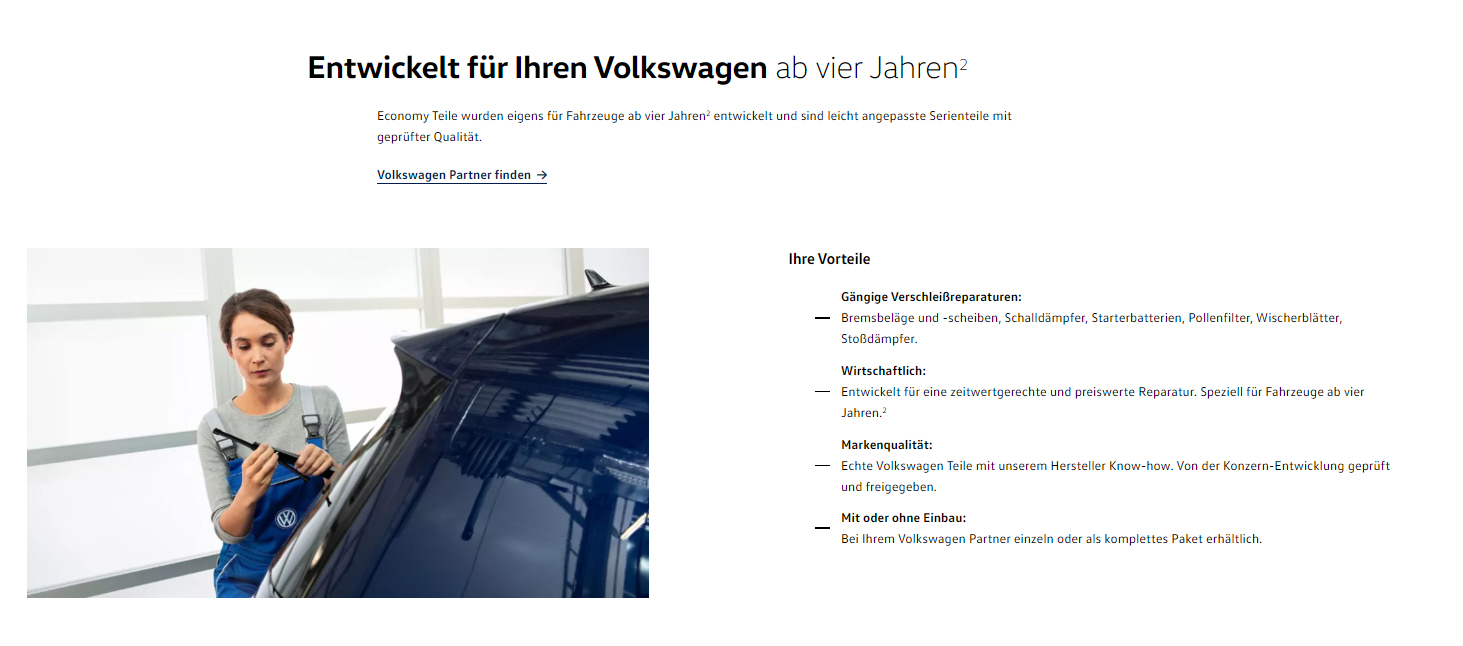 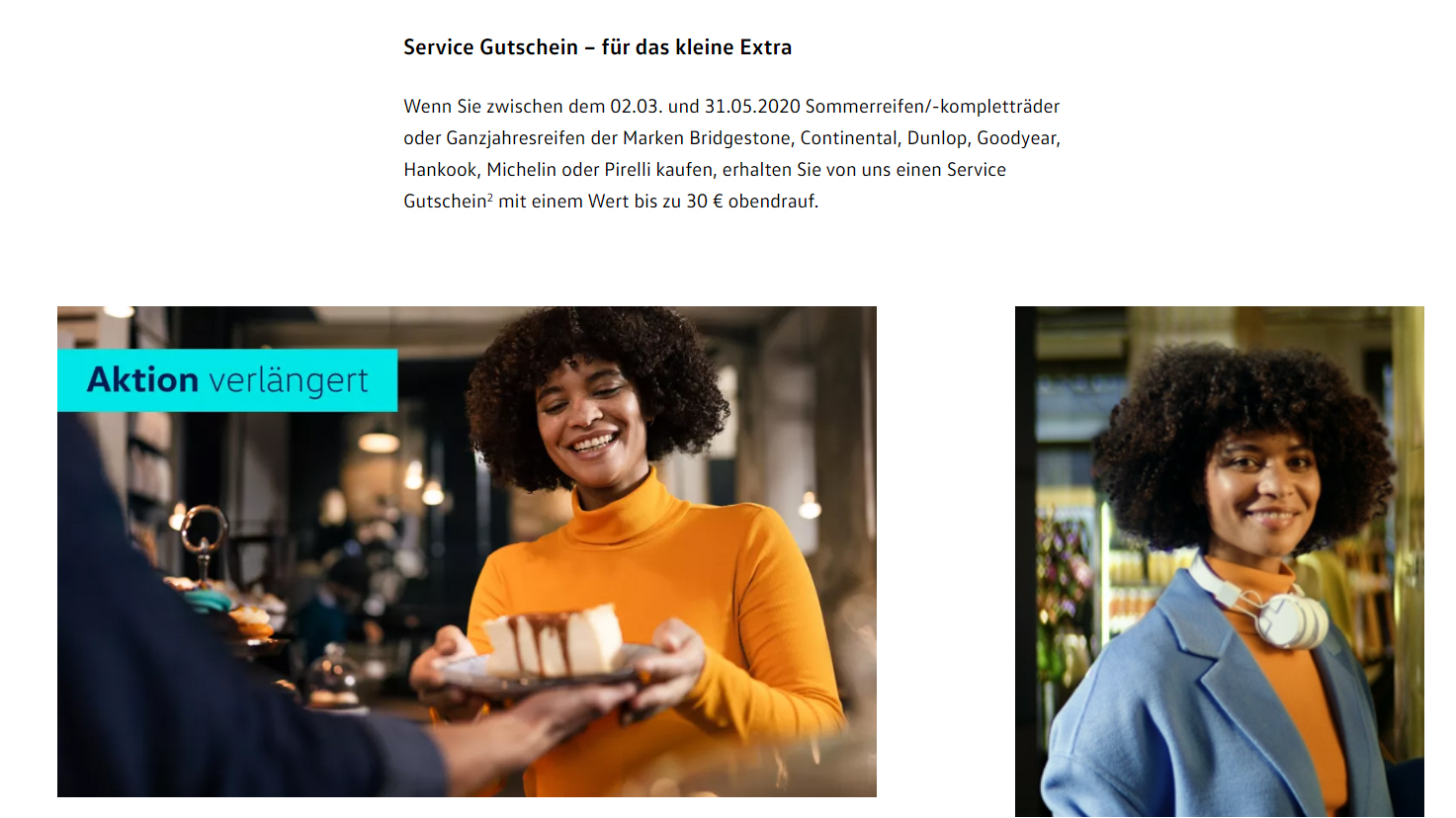 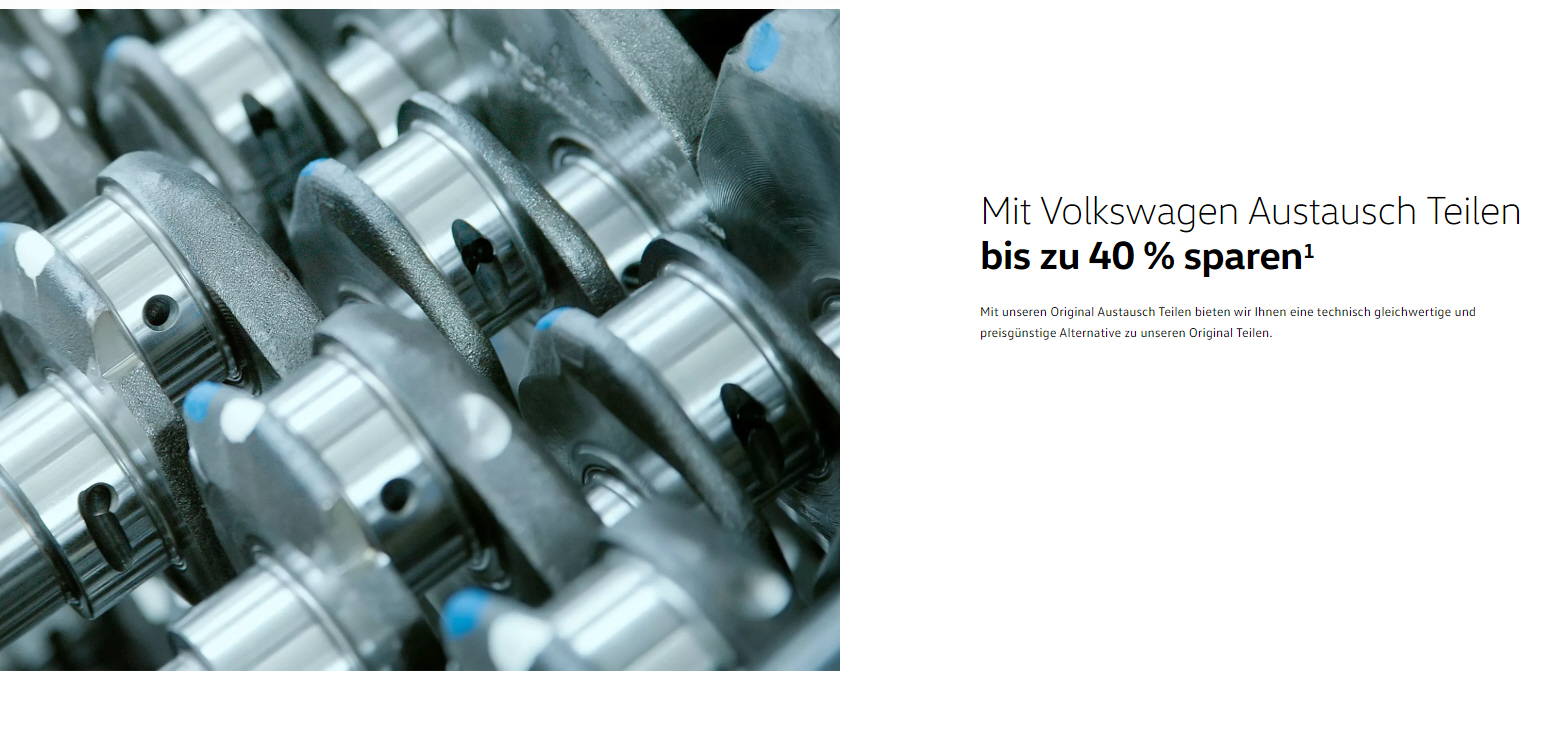